Муниципальное бюджетное дошкольное образовательное учреждение 
«Детский сад компенсирующего вида №17»
Ул. Калинина, д.15
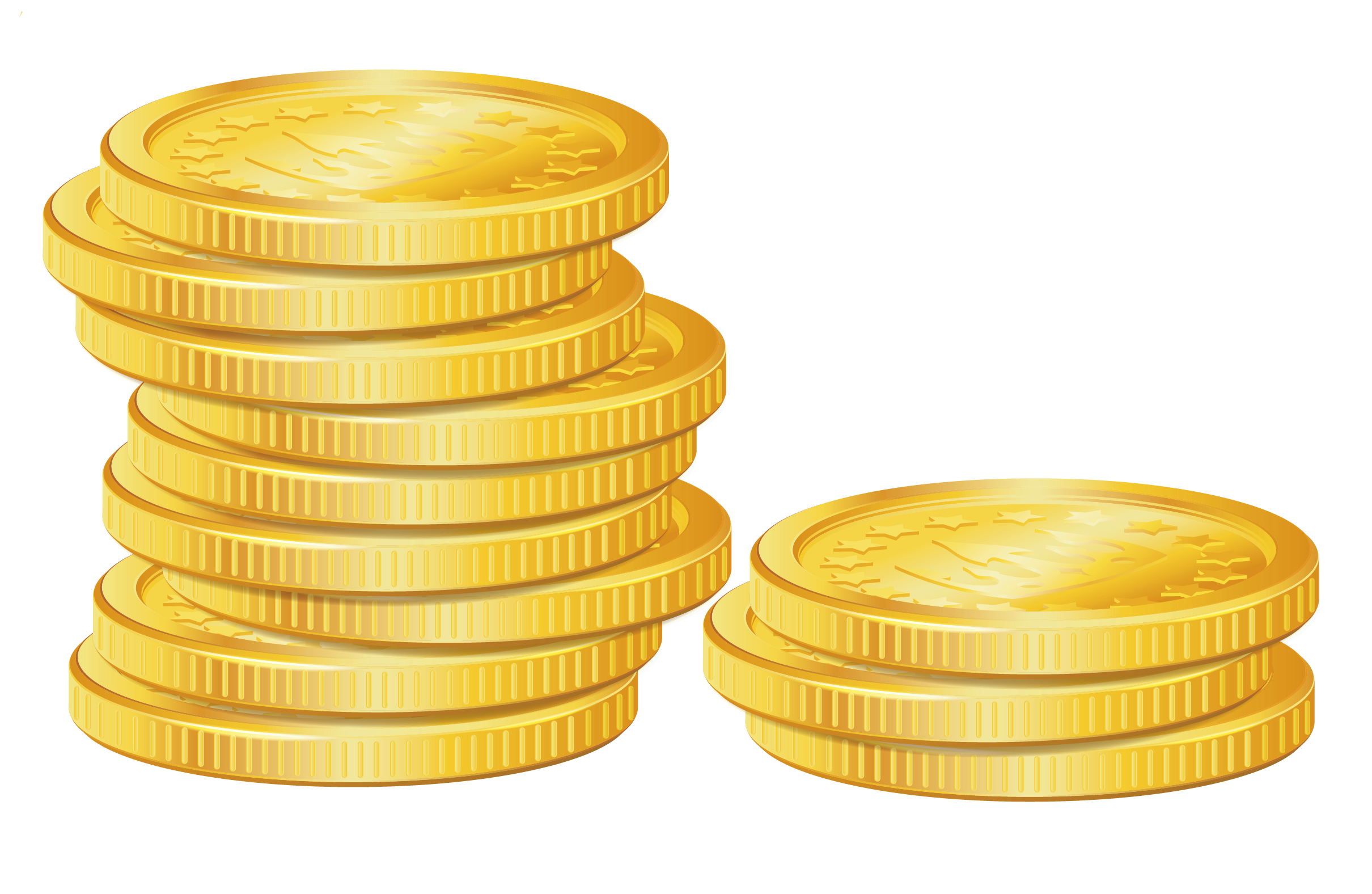 подсчитай скорей, дружок,сколько стоит пирожок
Дидактическая игра по финансовой грамоте для детей 6-7 лет
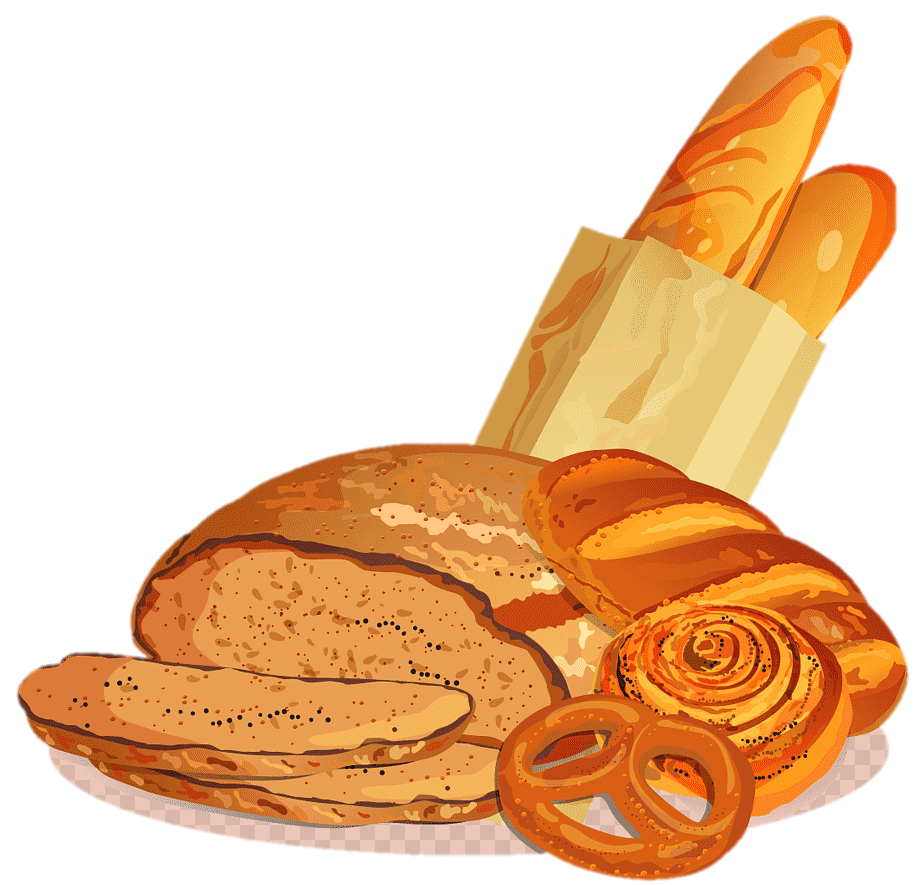 Автор игры:
воспитатель Темерова 
Наталья Алексеевна
Миасс
2024
Цель: использование дидактической игры В качестве эффективного средства формирования основ экономической культуры у детей дошкольного возраста 6-7 лет.
Задачи:
Формирование умения делать первичные экономические расчеты.
Формирование умения ориентироваться в цене товаров.
Формирование у детей понятия «стоимость товара» – из чего она состоит.
Формирование умения у детей рассчитываться за товар, просчитывать необходимую сумму для оплаты.
Закрепление умения детей в арифметических действиях.
Формировать у детей интерес к различным видам профессий.
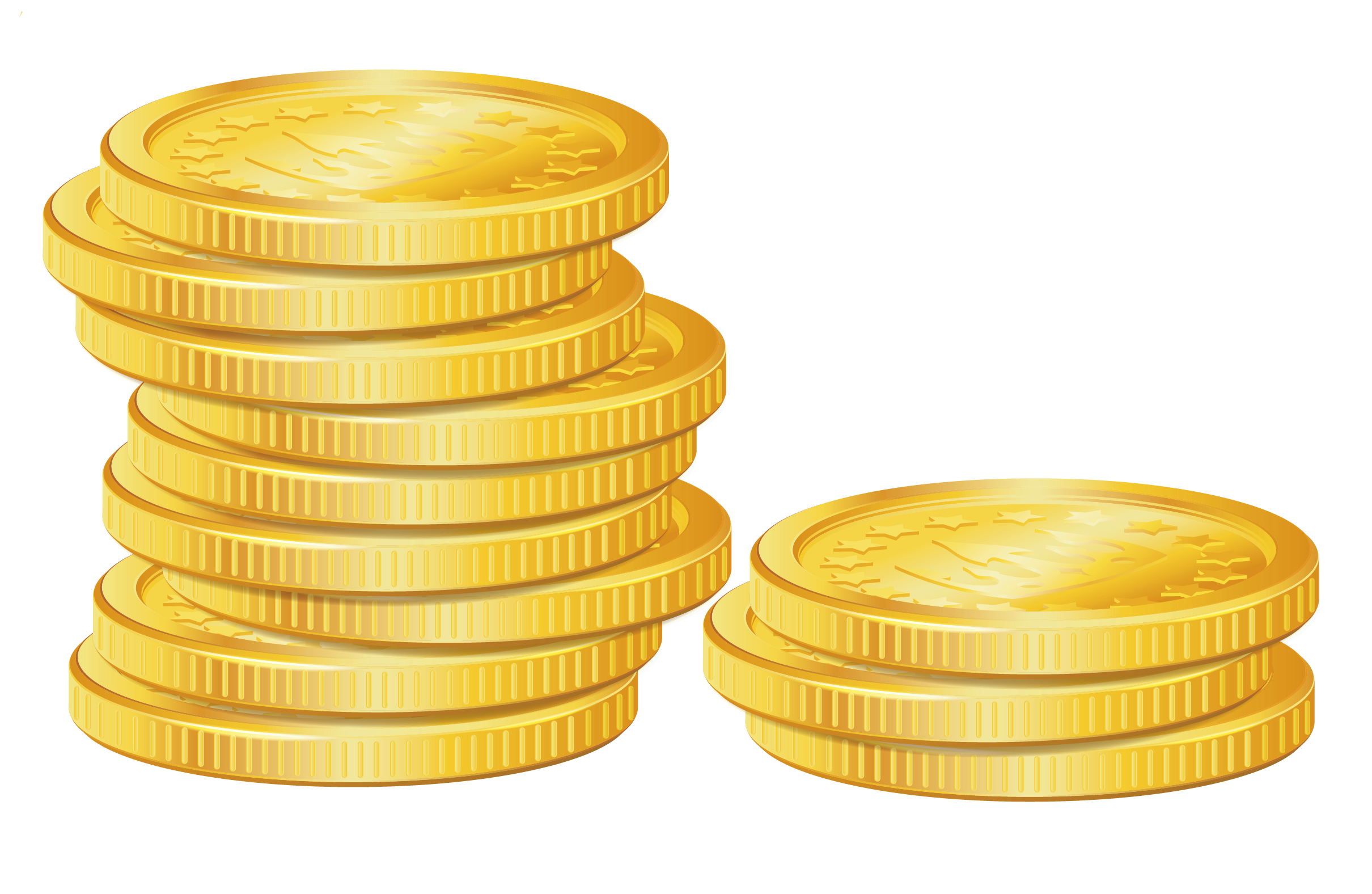 Оборудование
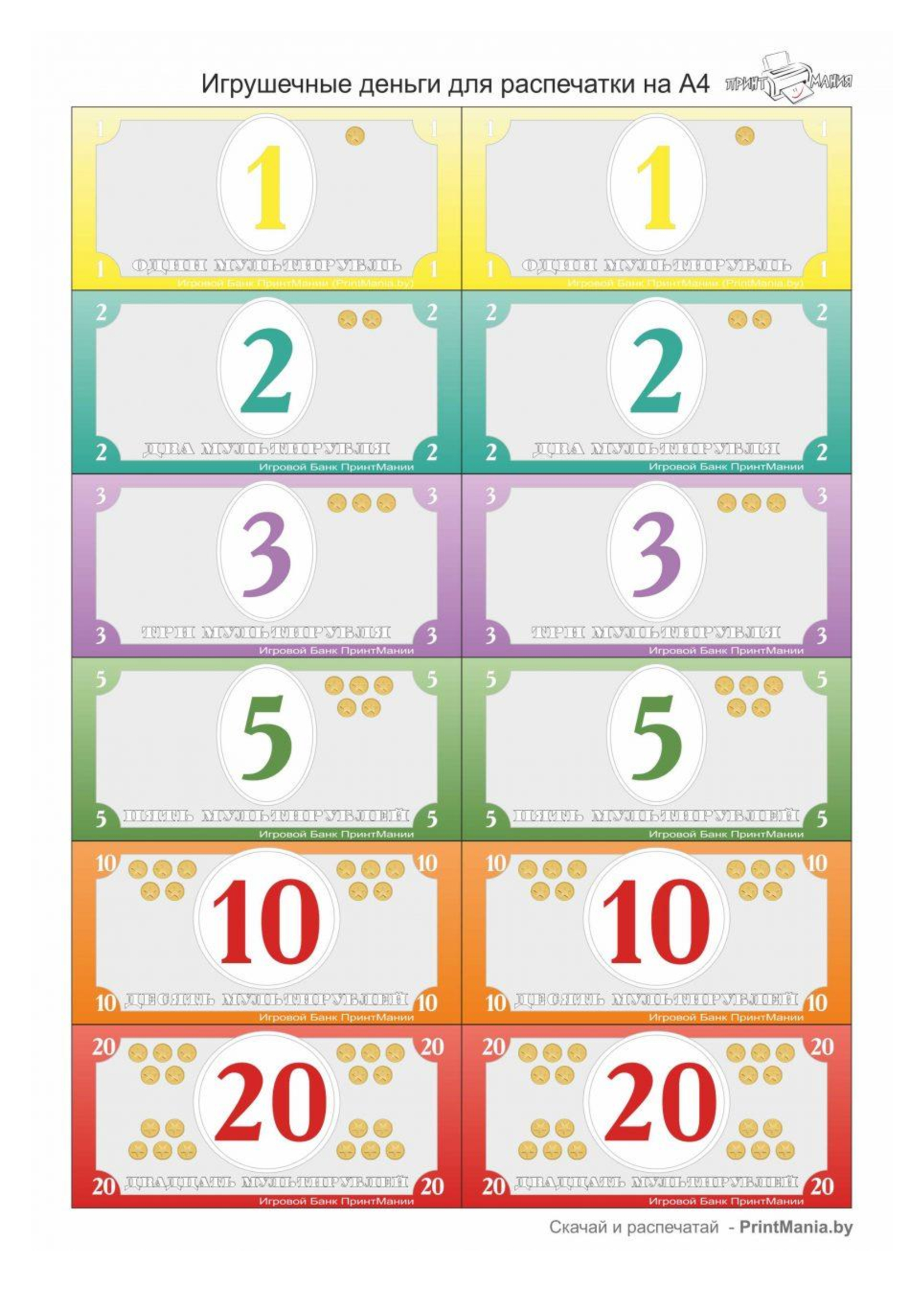 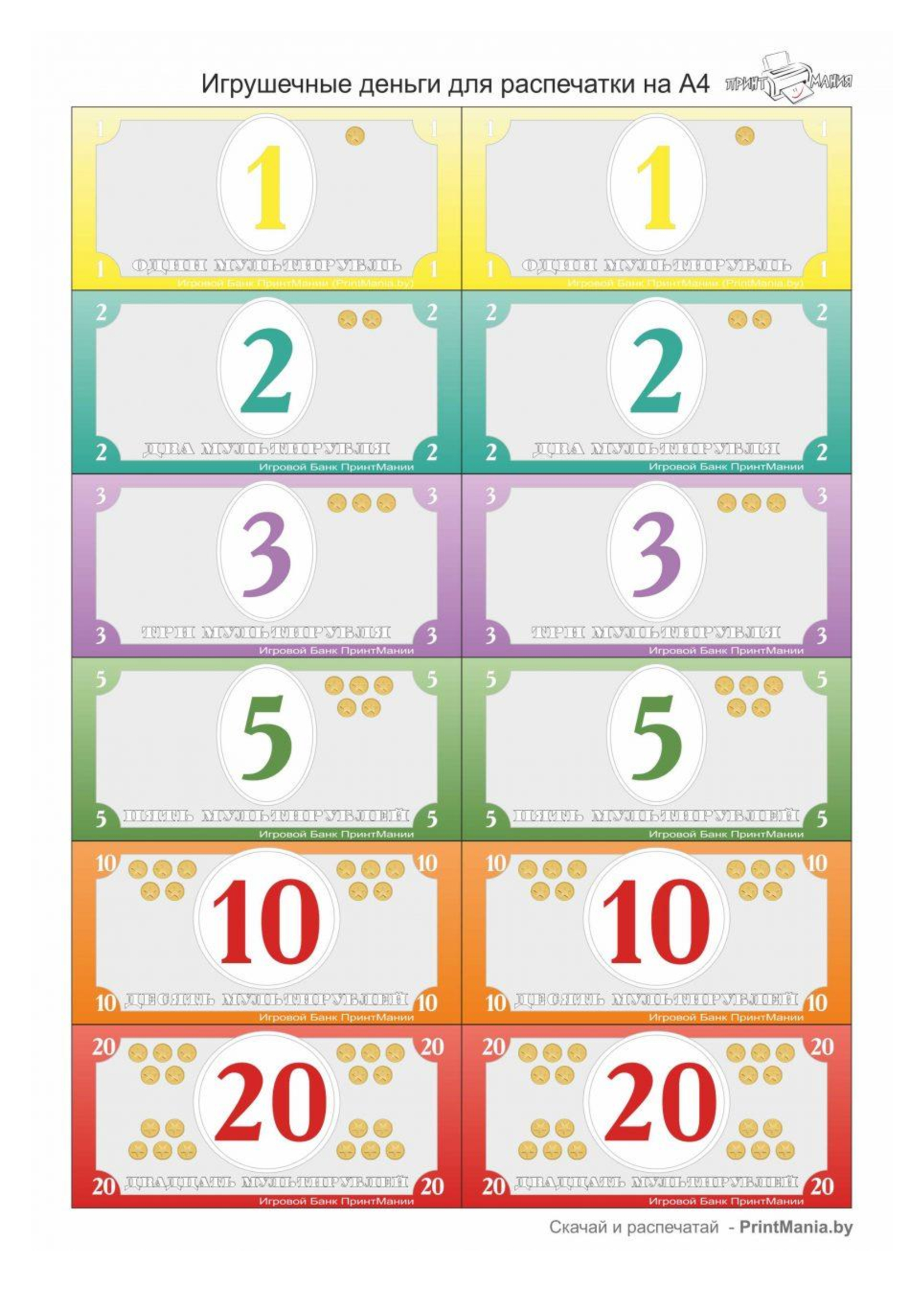 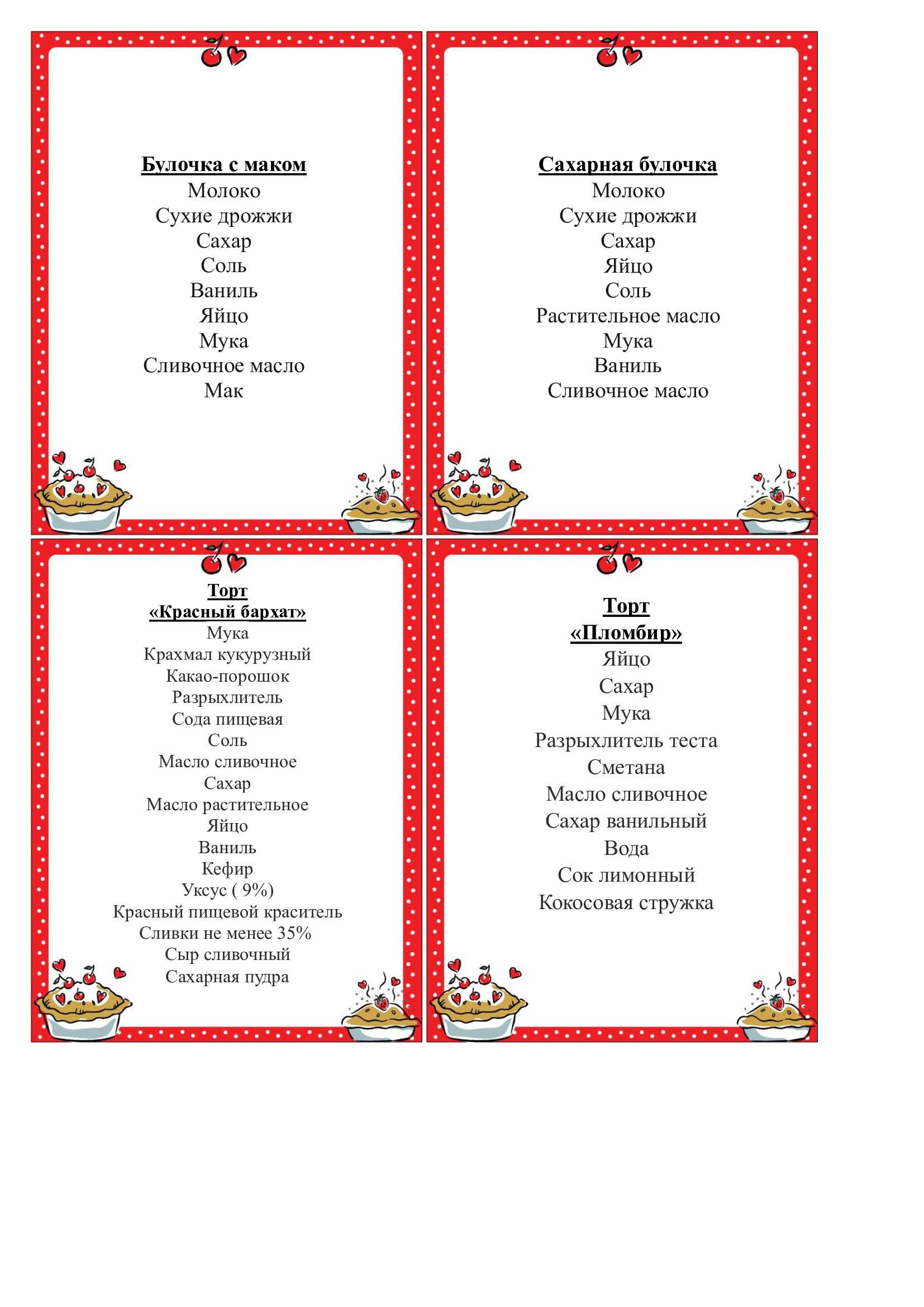 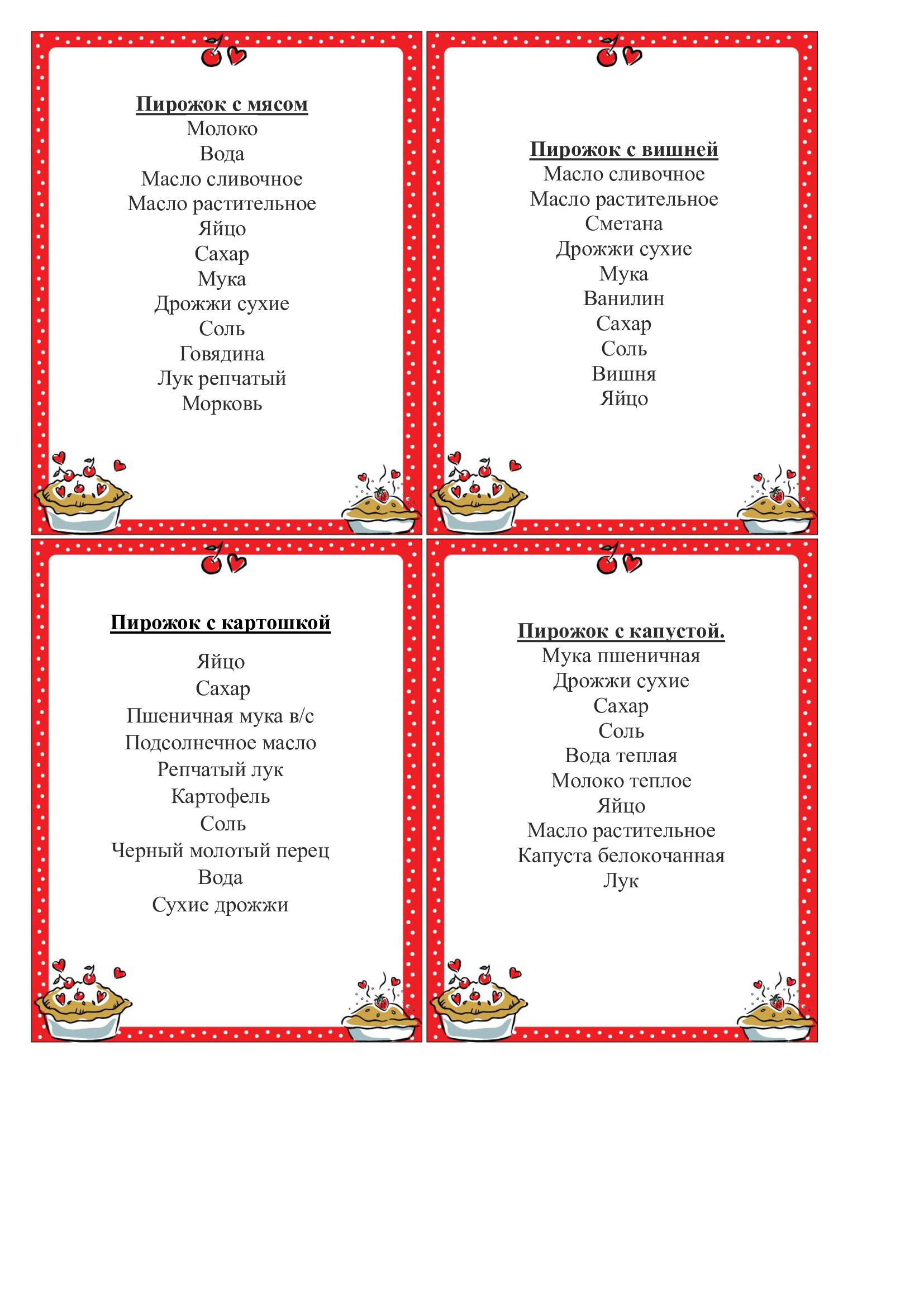 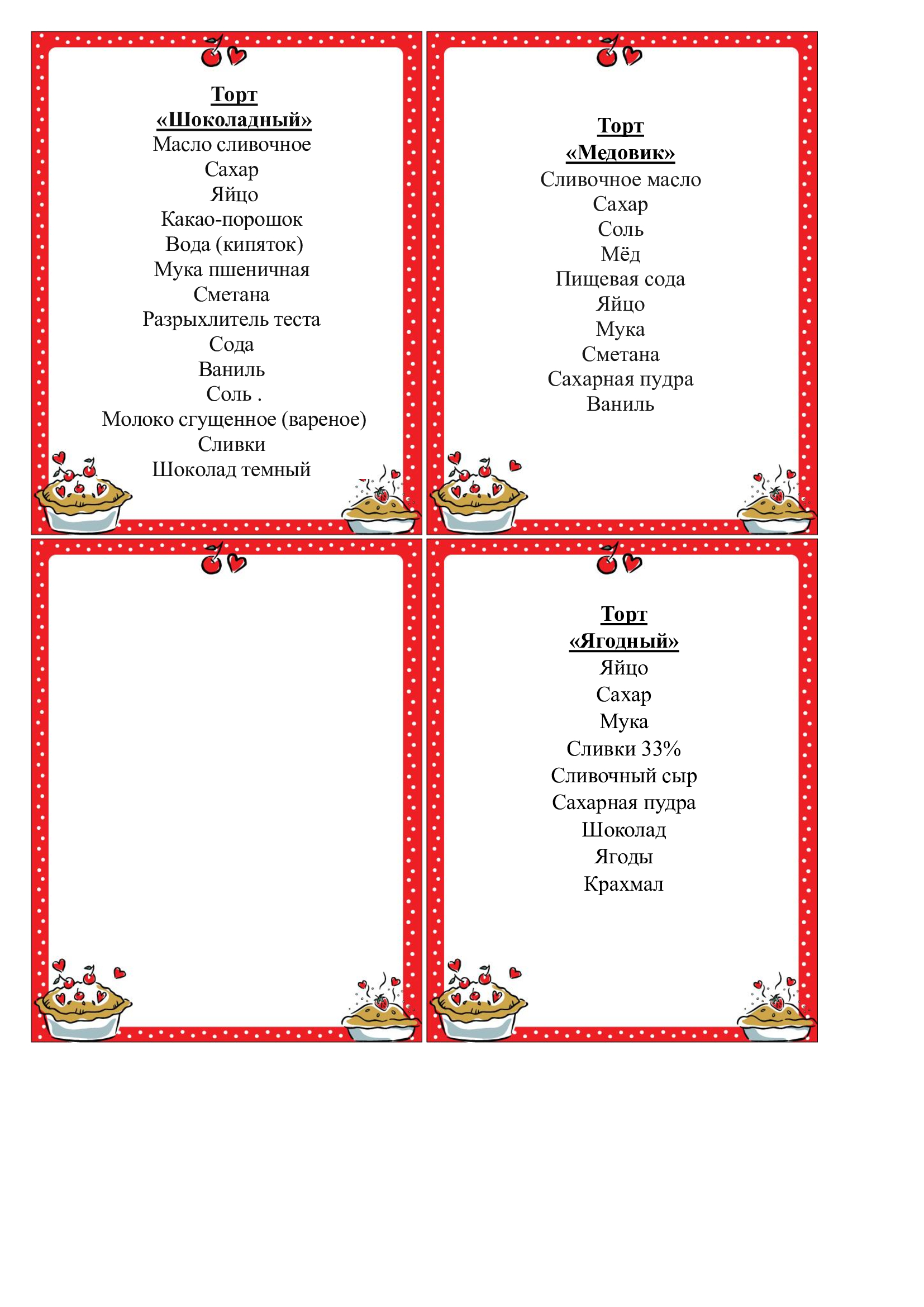 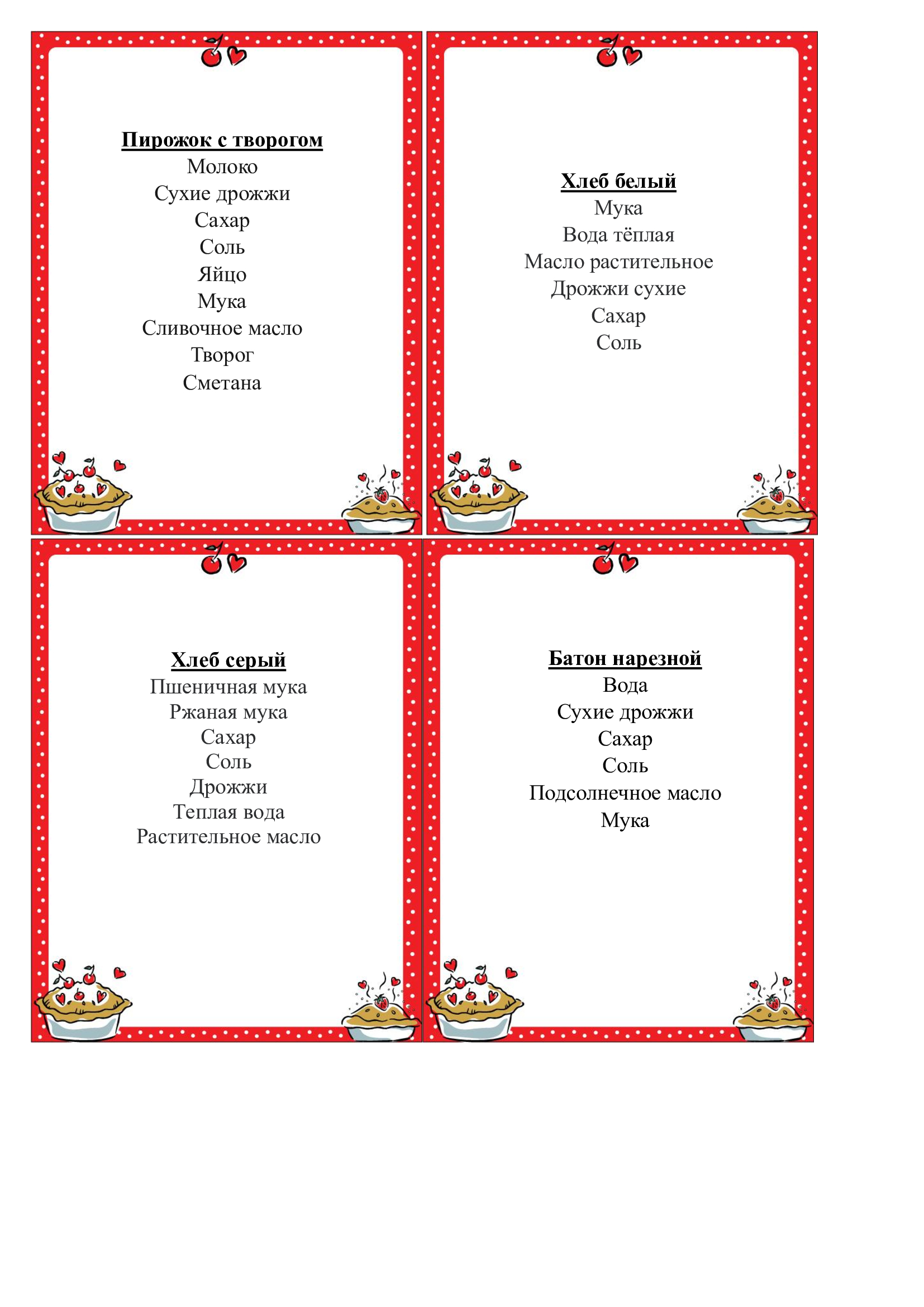 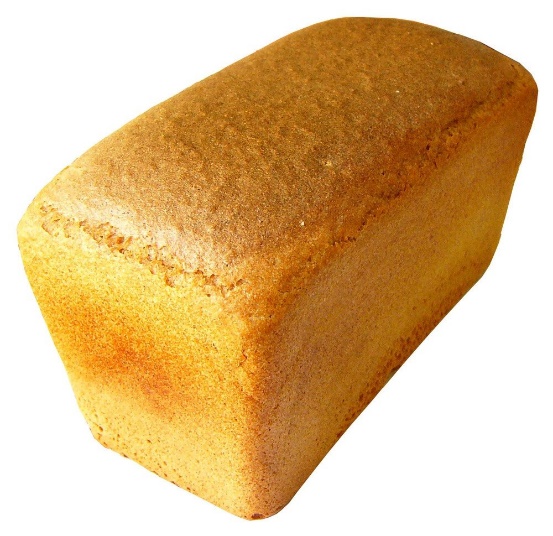 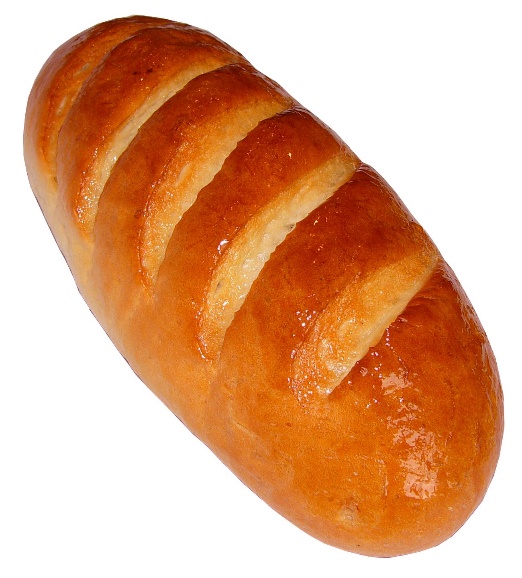 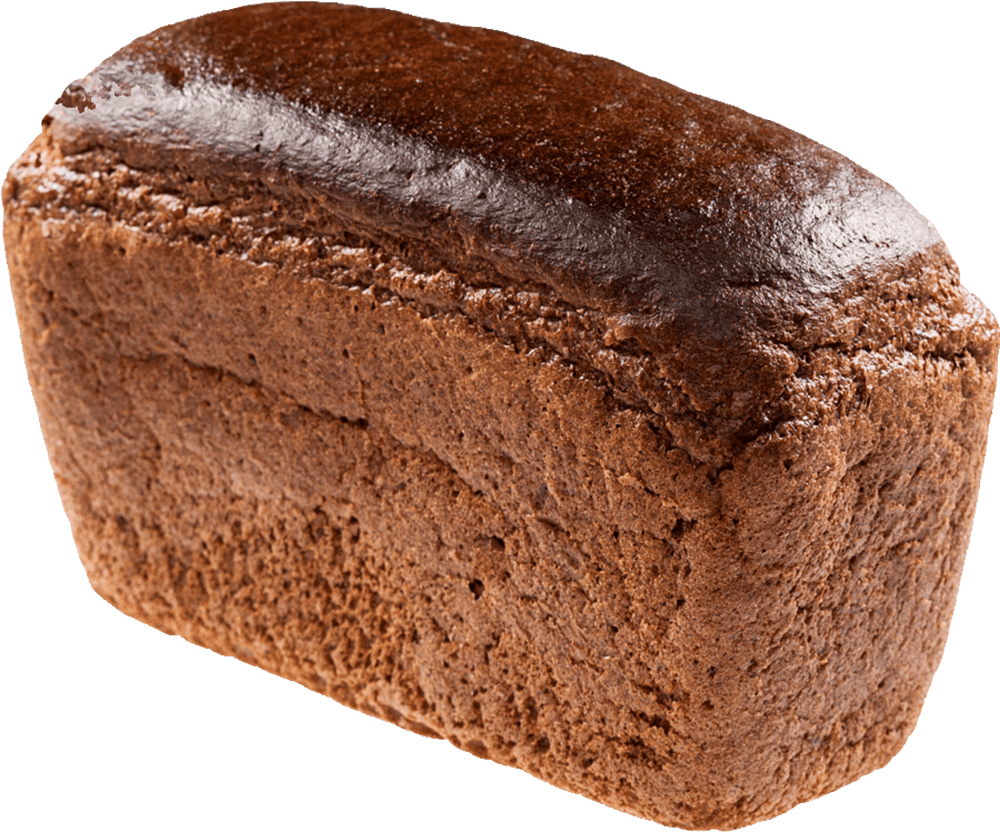 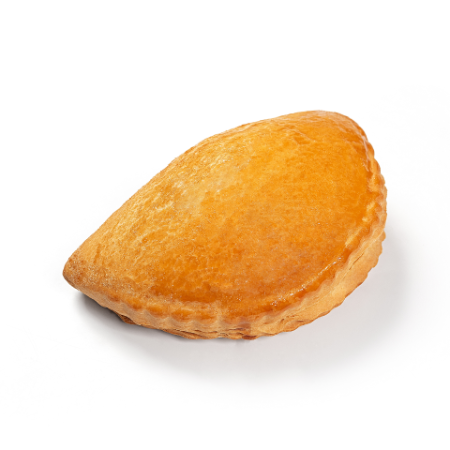 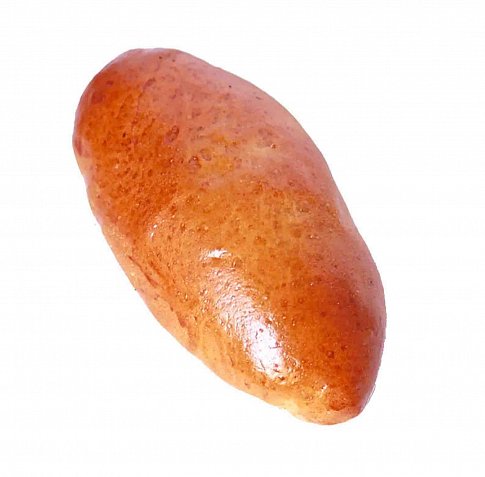 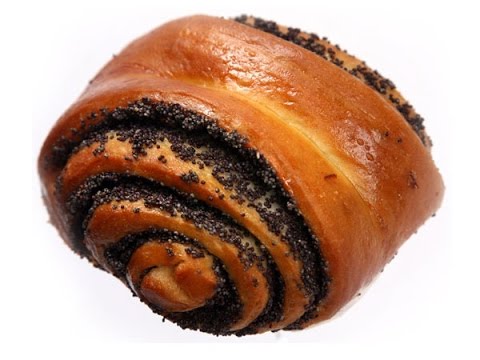 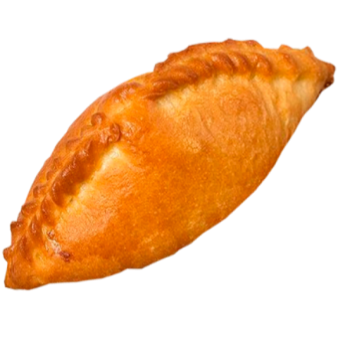 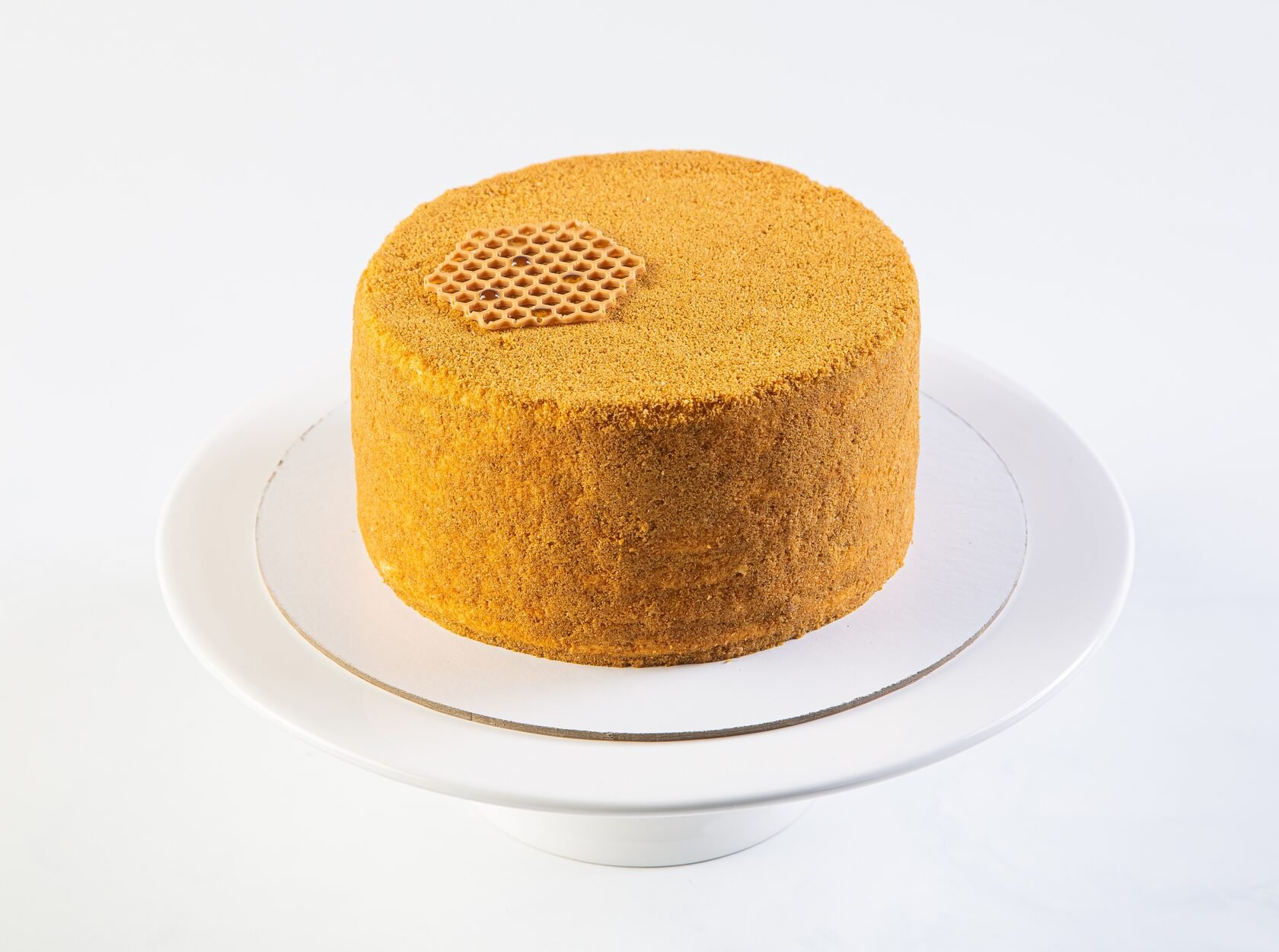 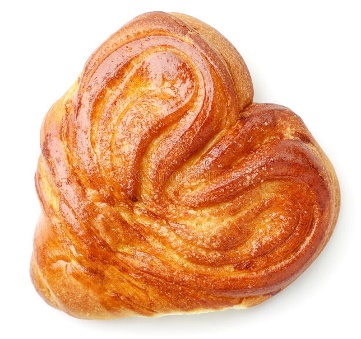 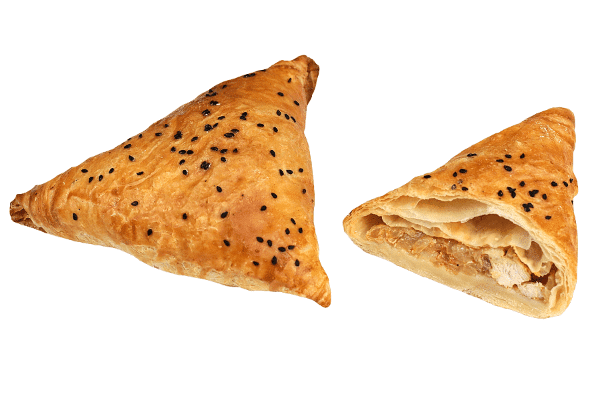 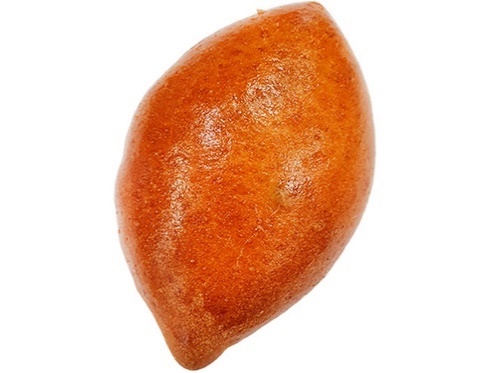 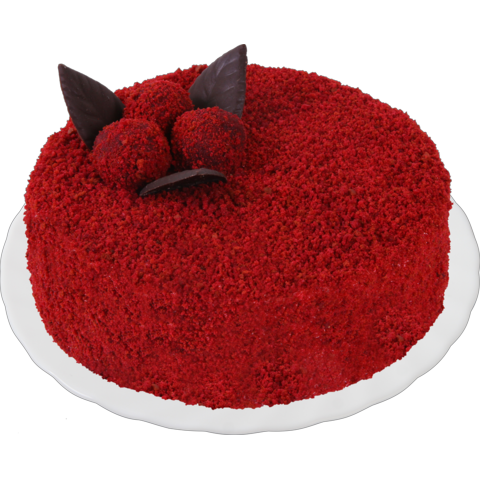 Игрушечные купюры
Технологические карты
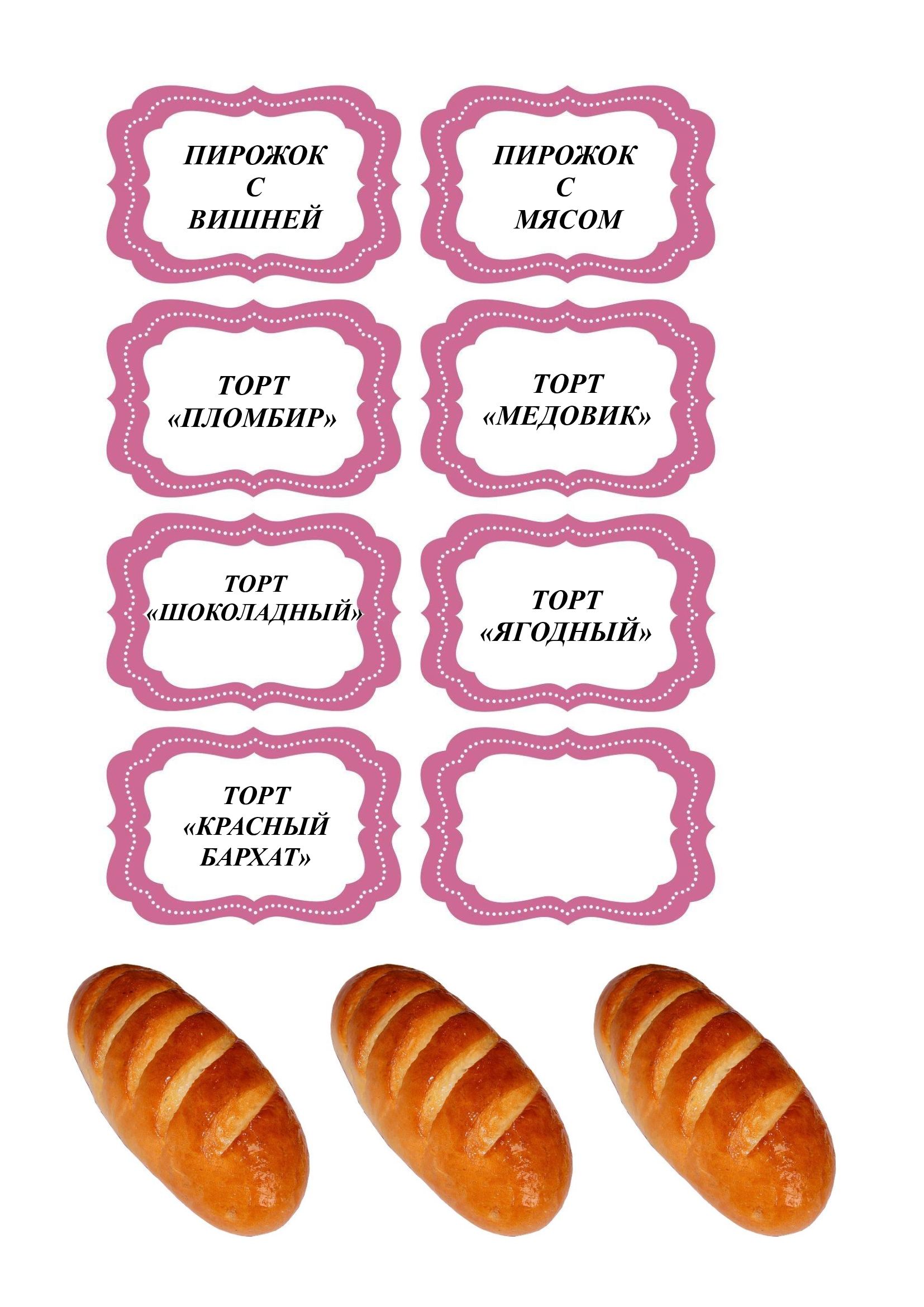 Карточки с изображением изделий
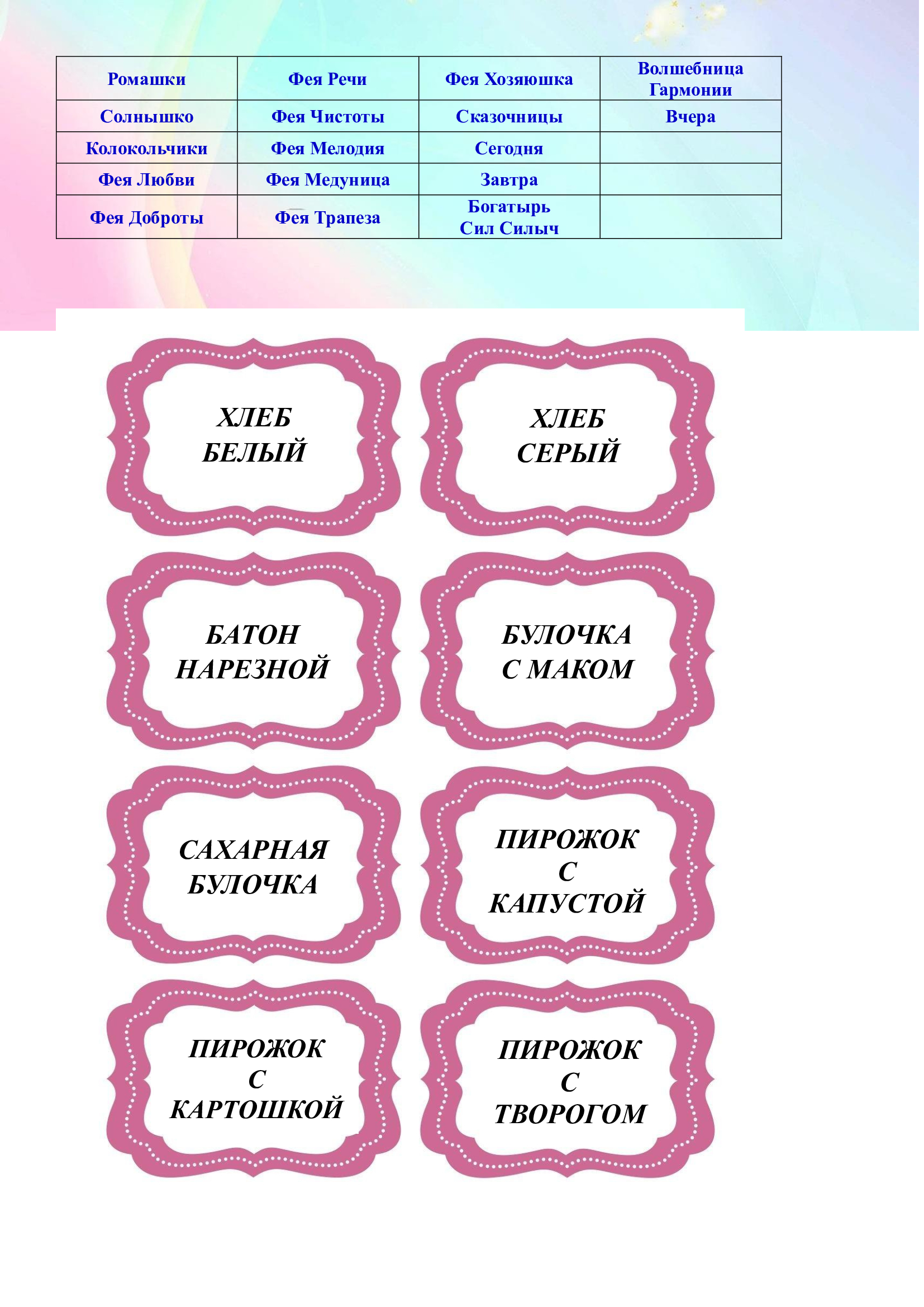 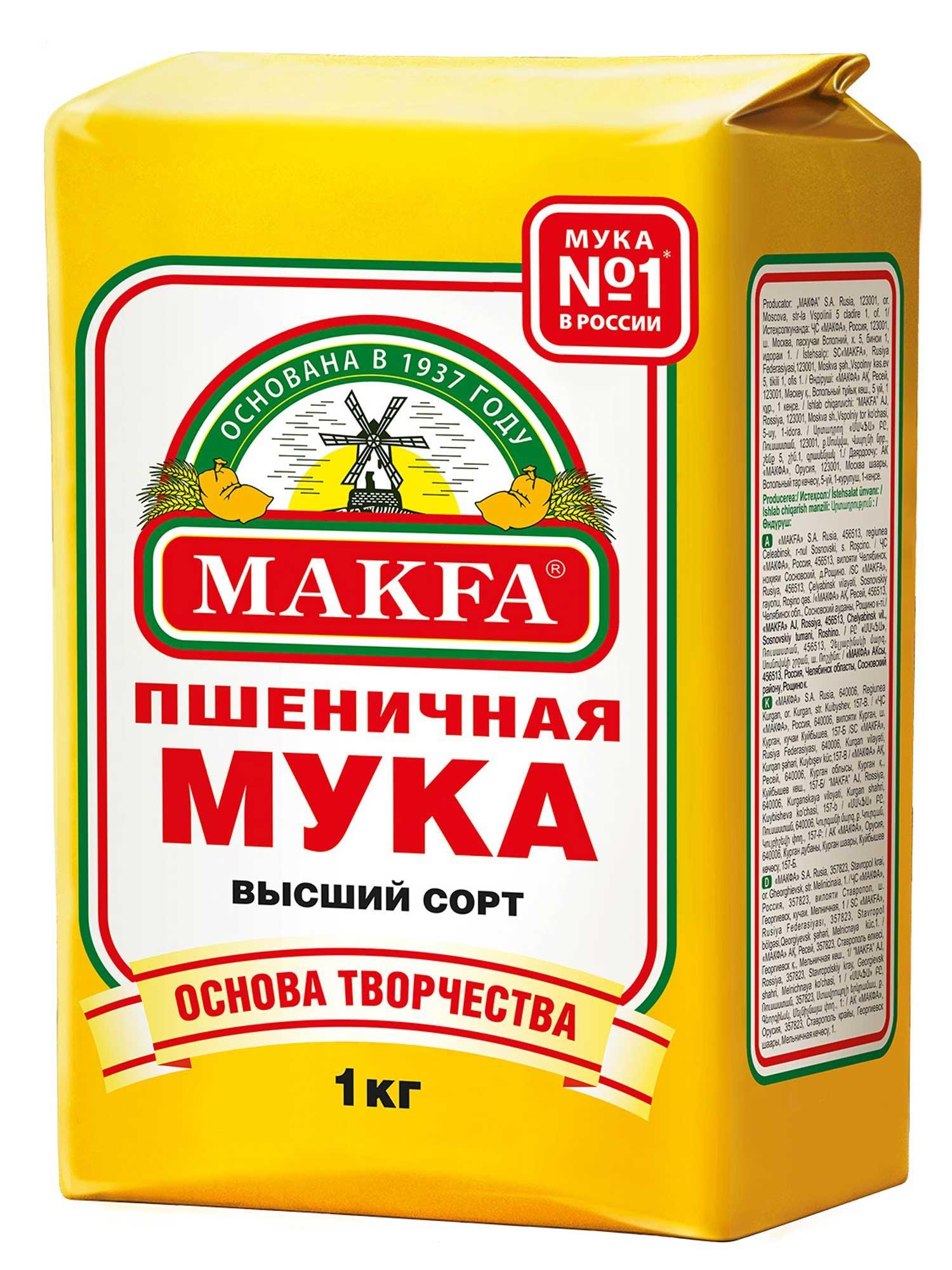 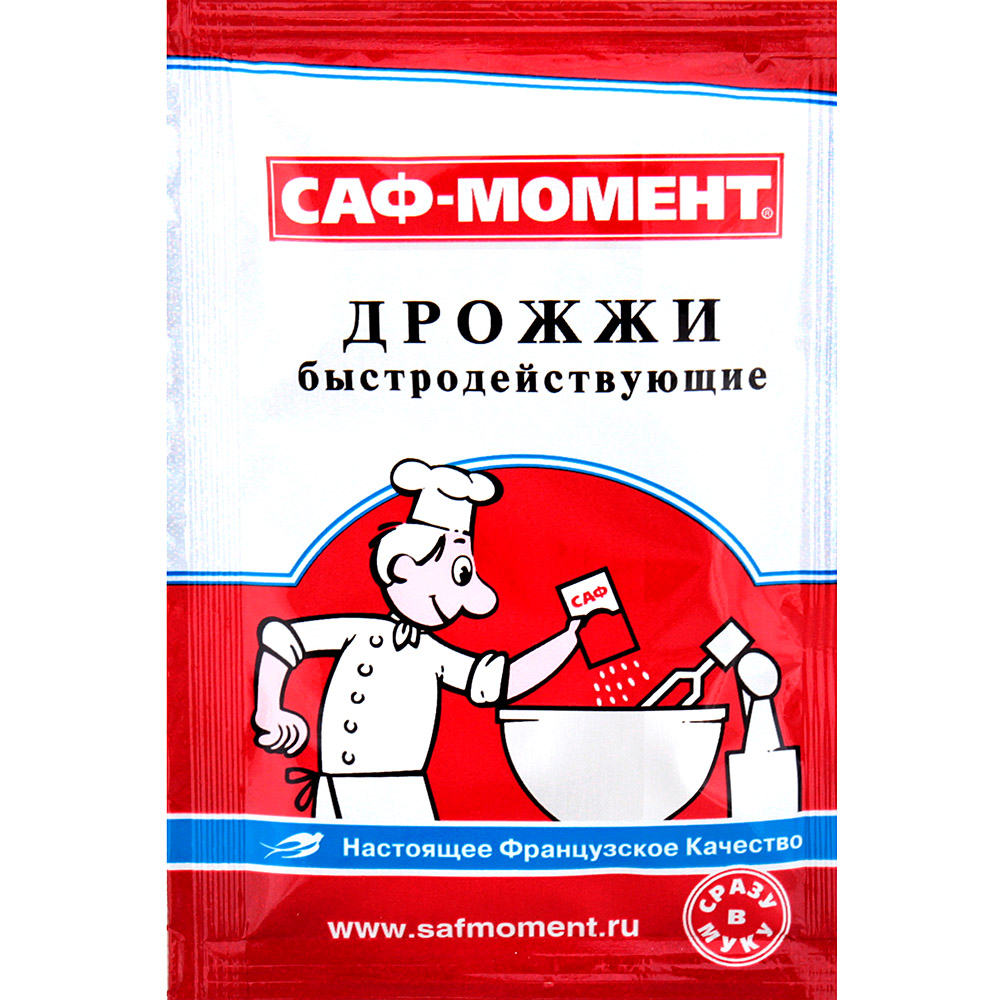 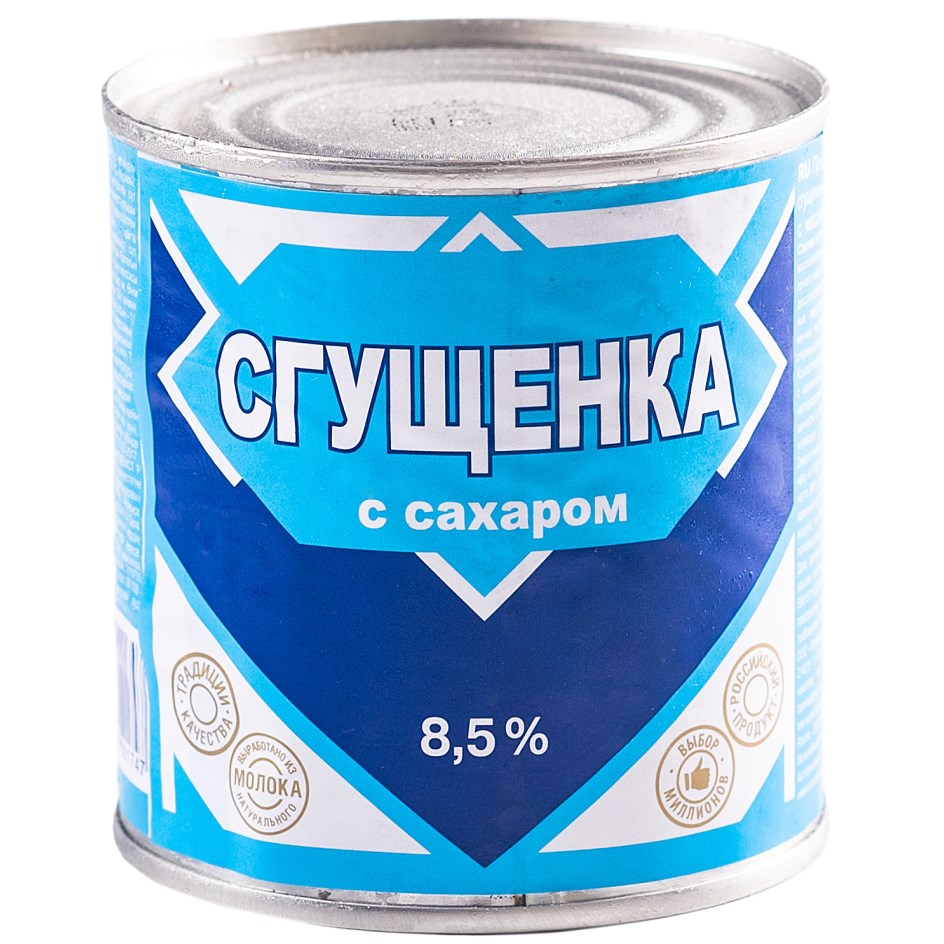 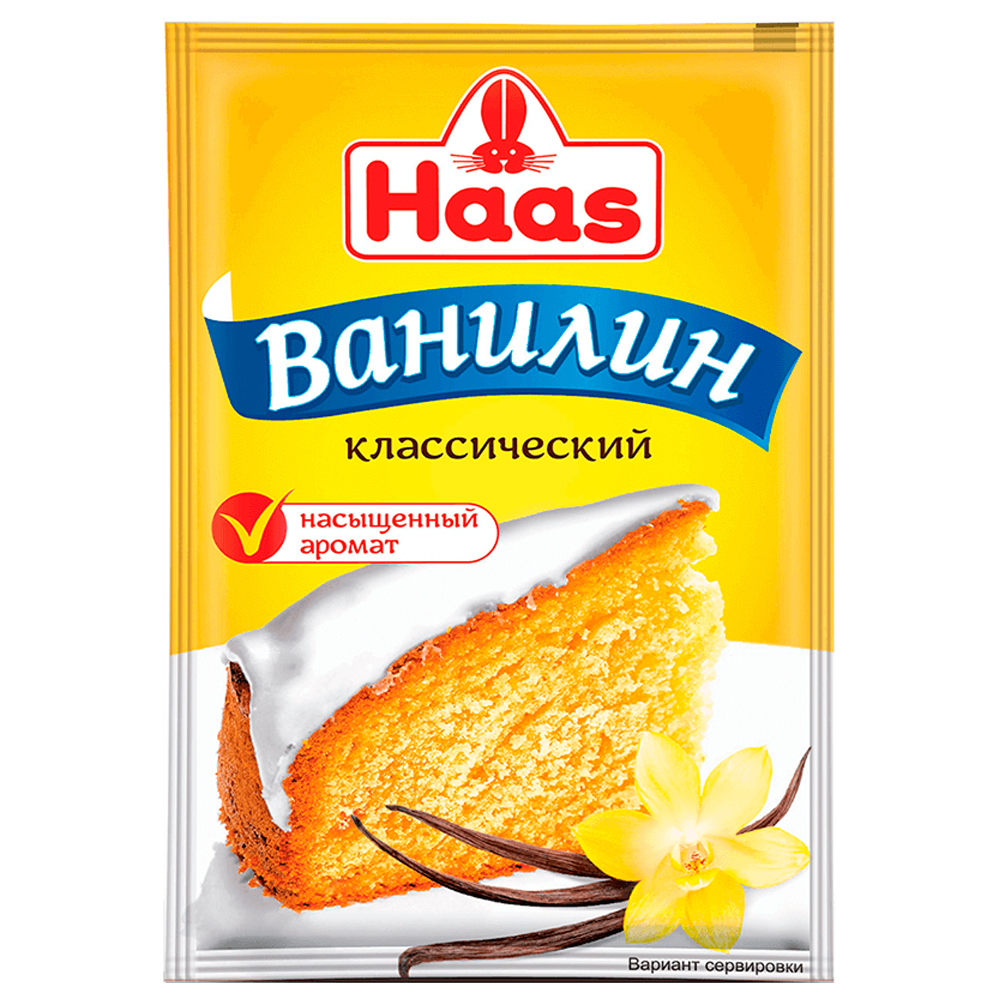 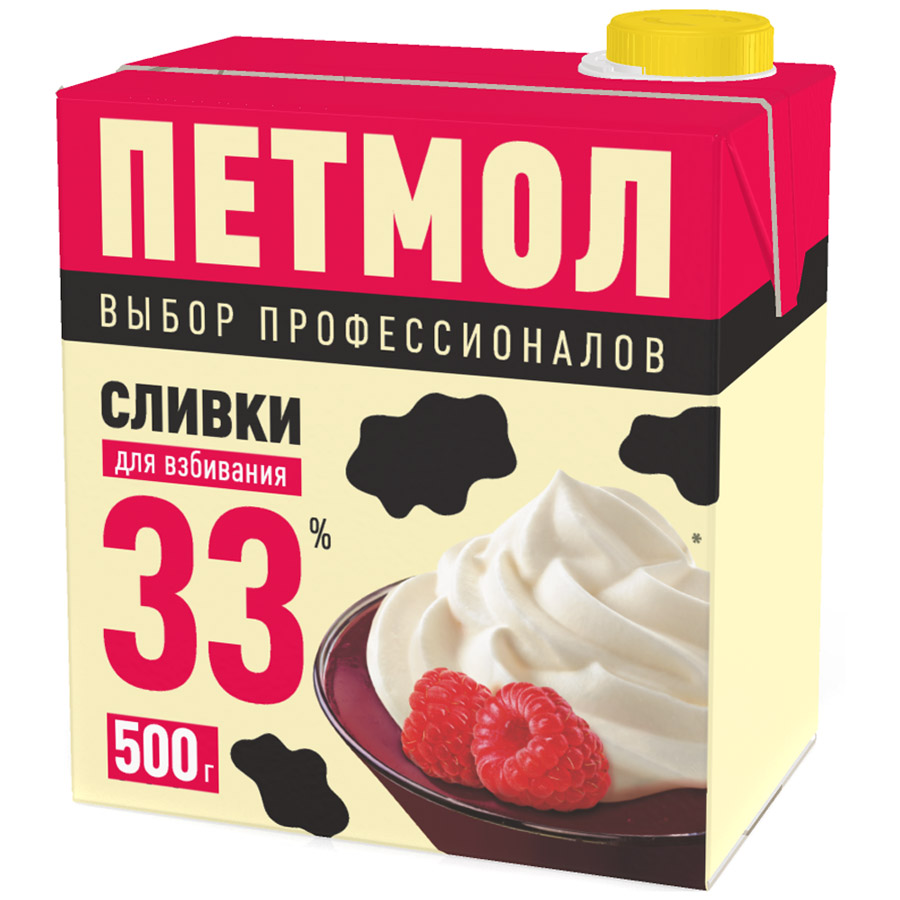 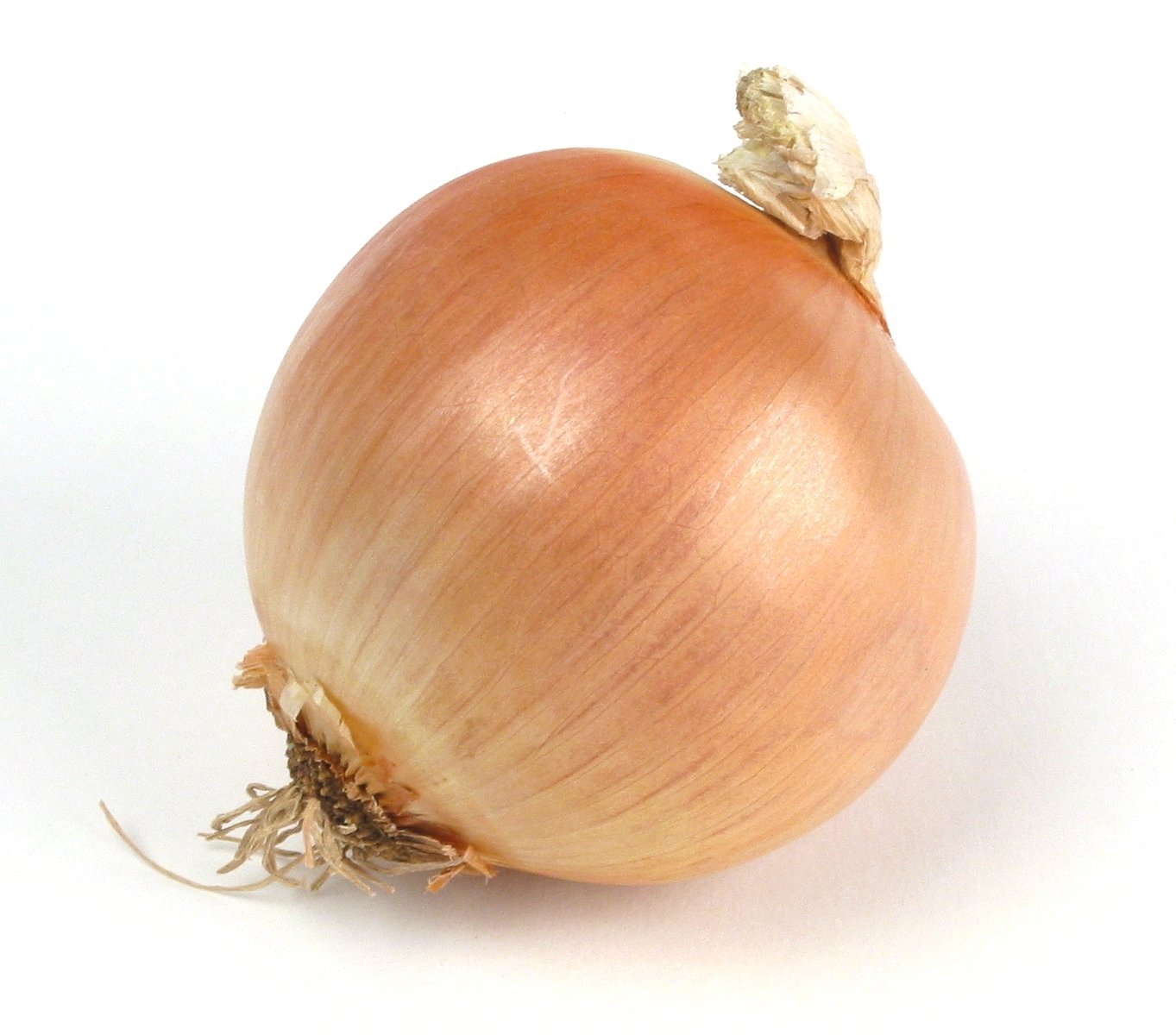 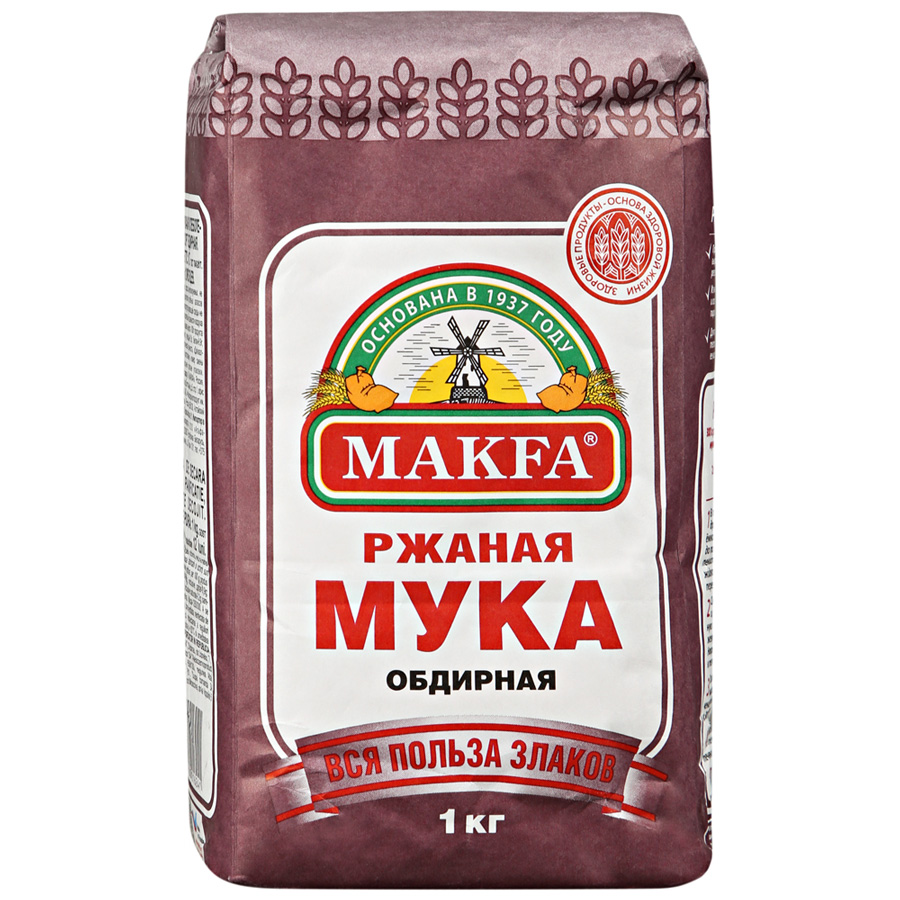 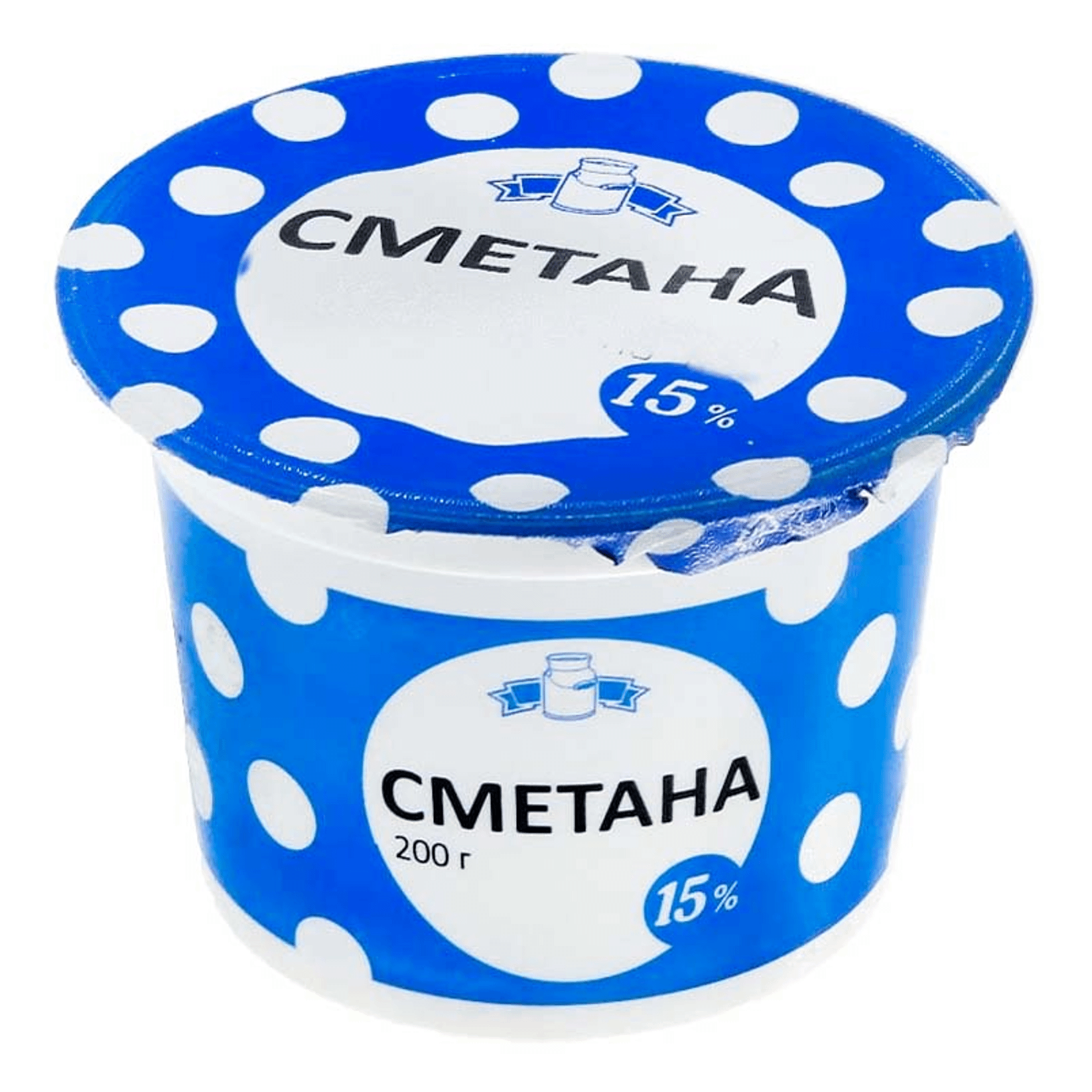 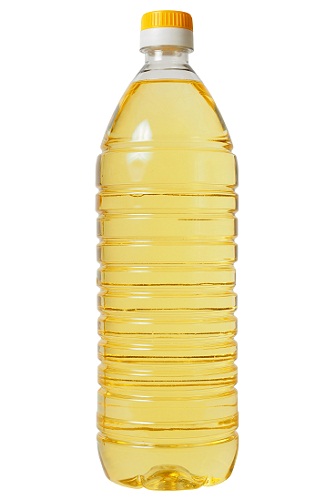 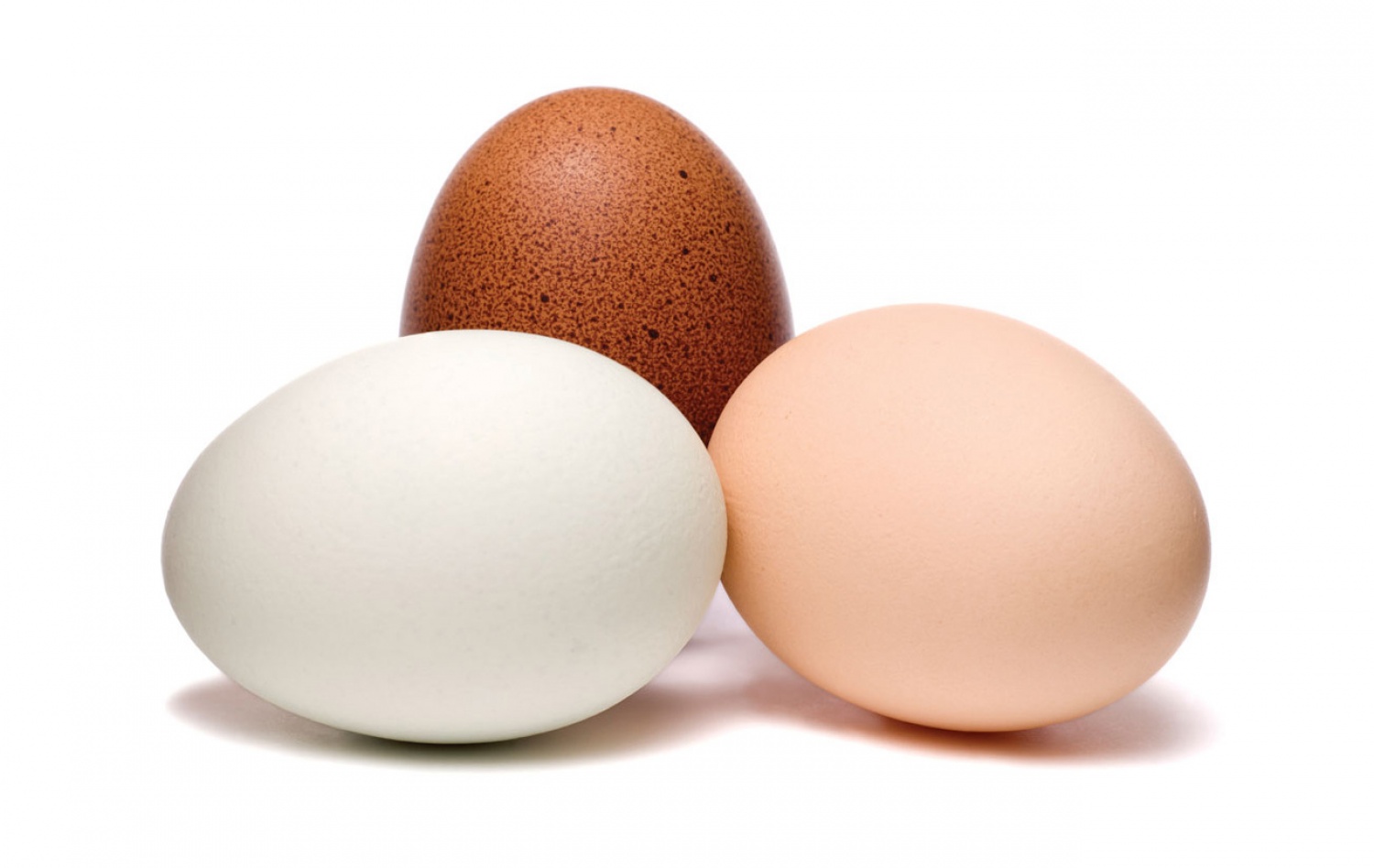 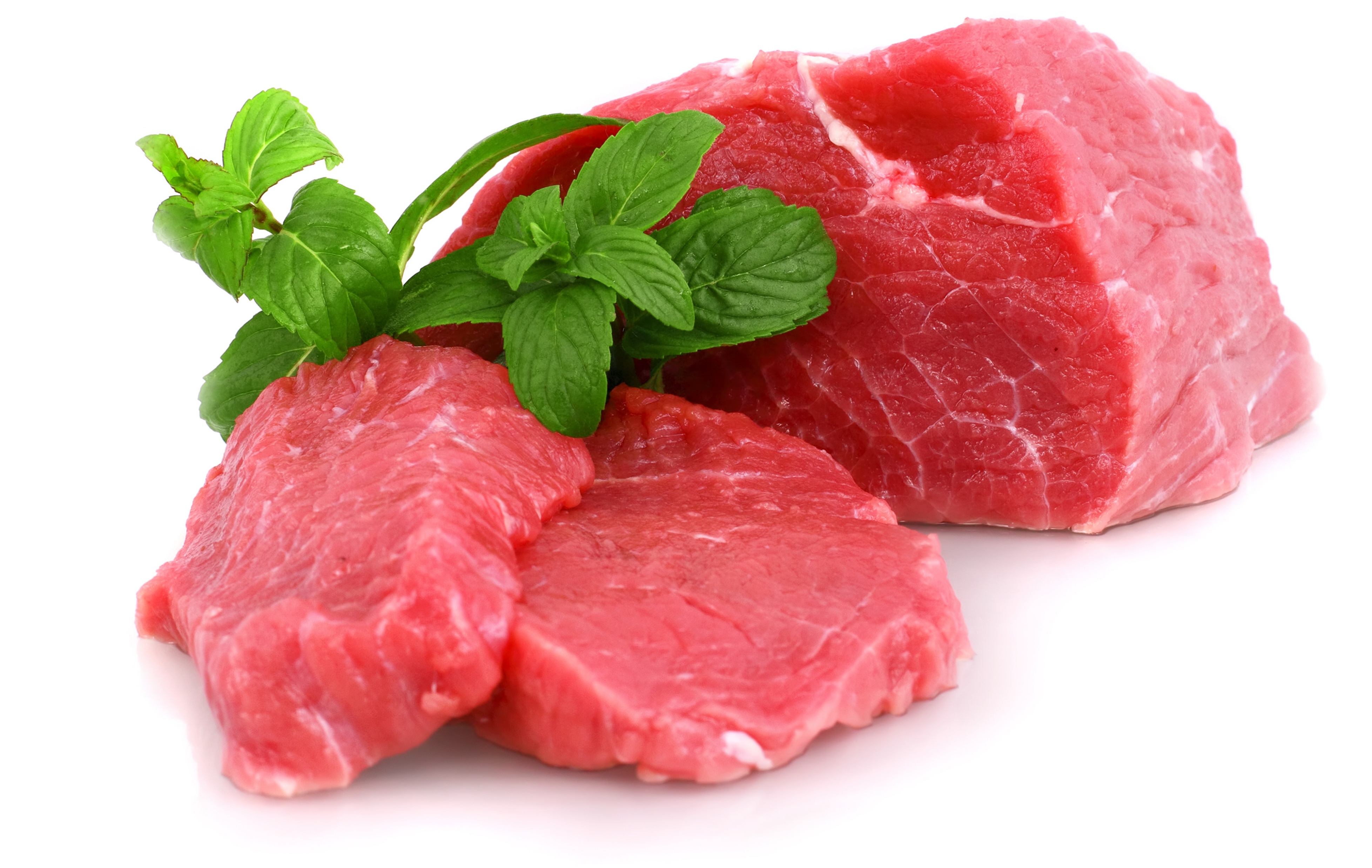 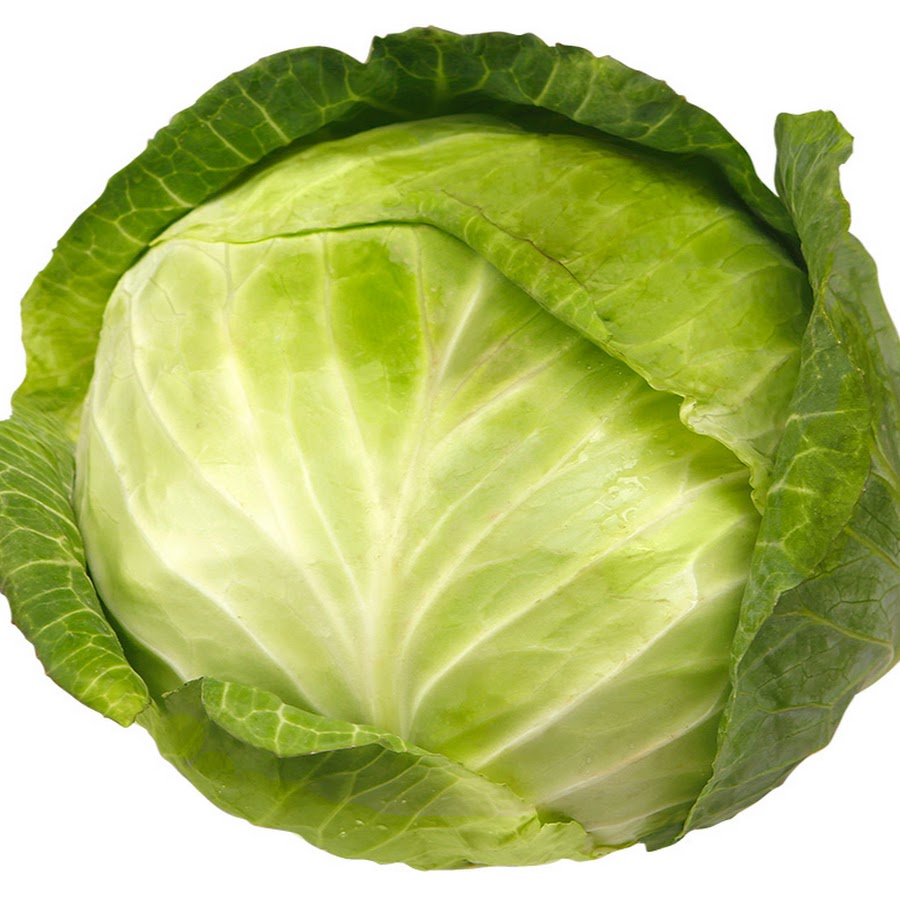 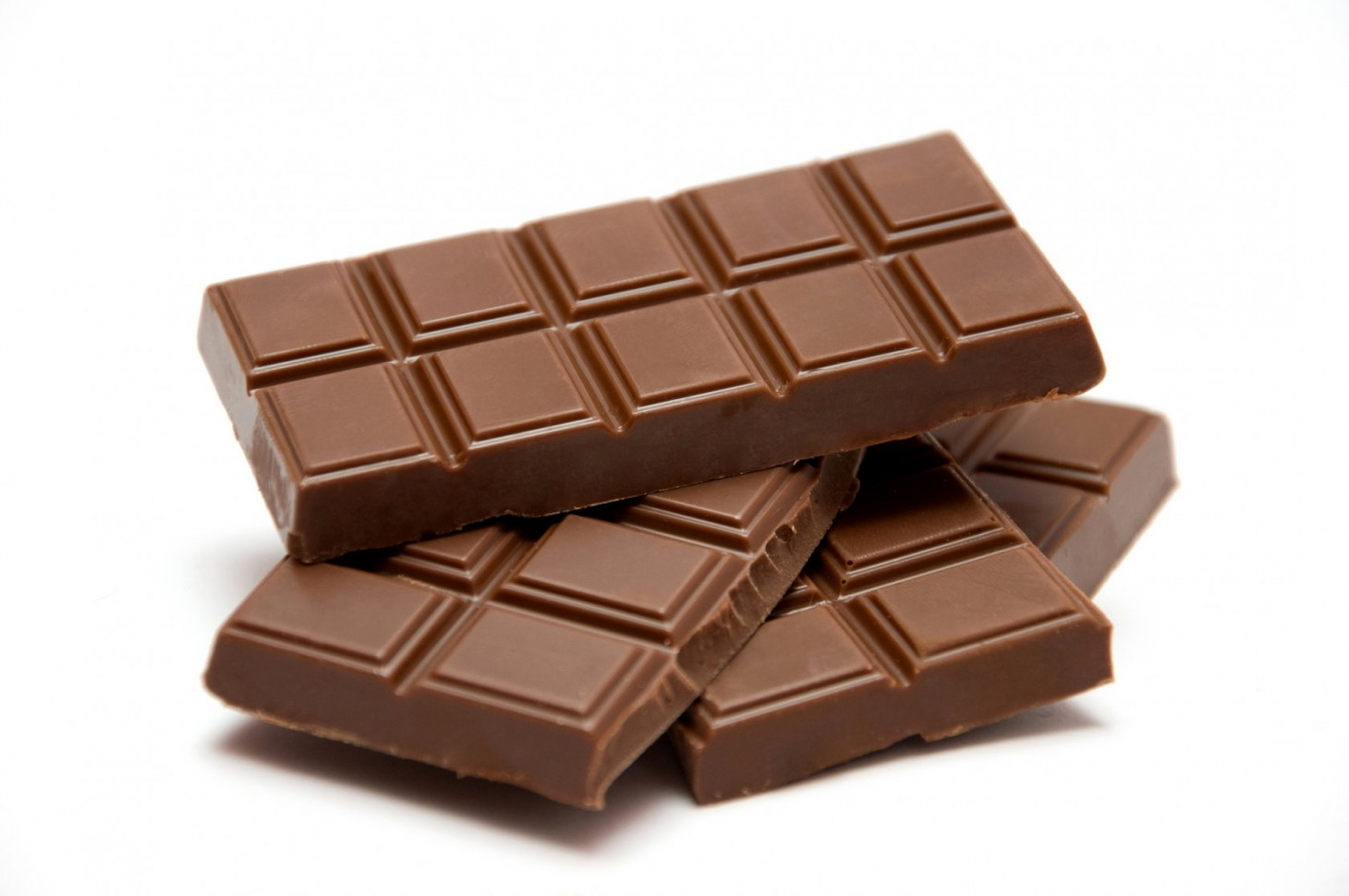 Карточки  для витрины с названием продукции
Карточки с изображением ингредиентов
Ход игры
Расчёт стоимости товара
(пример)
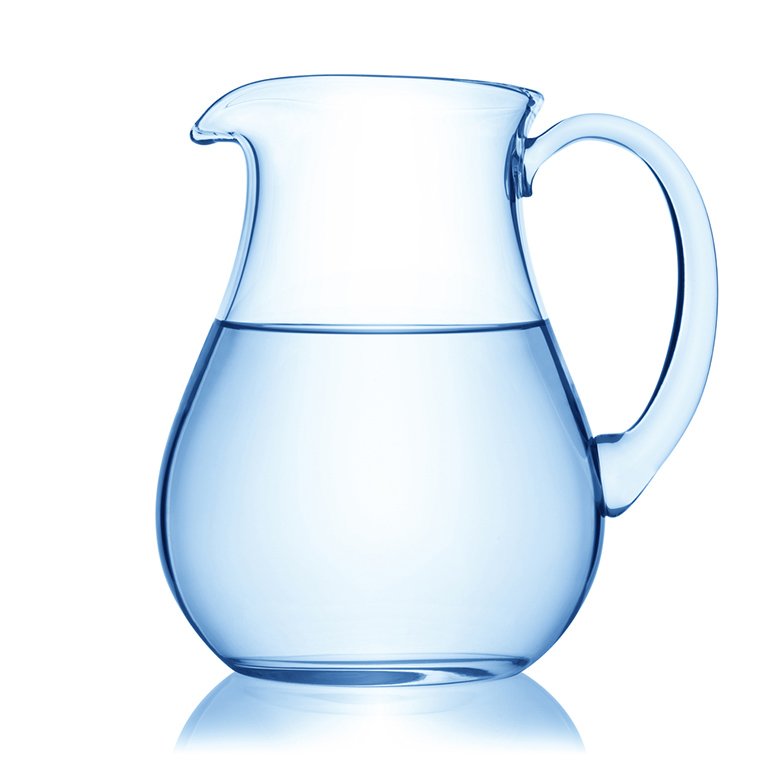 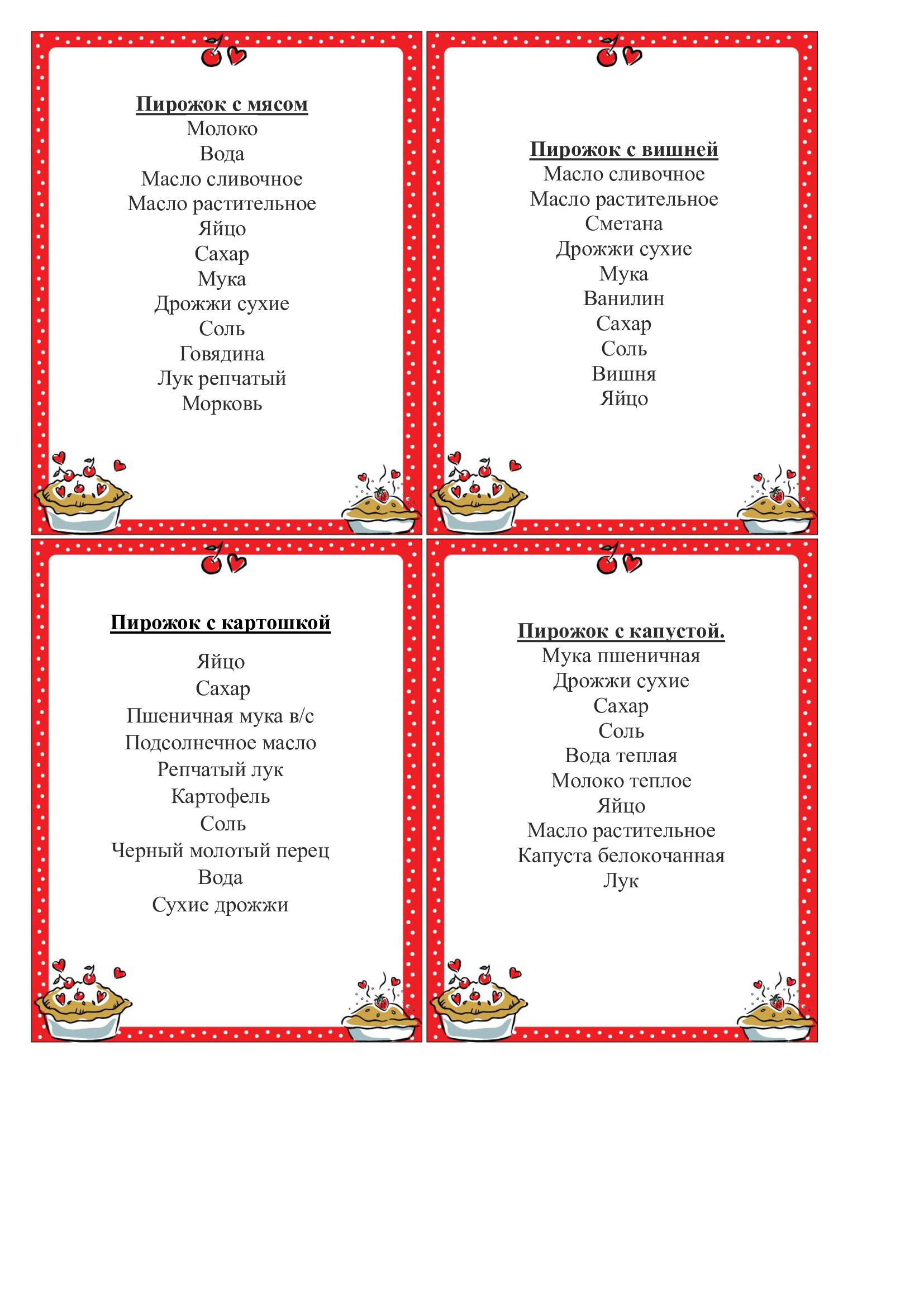 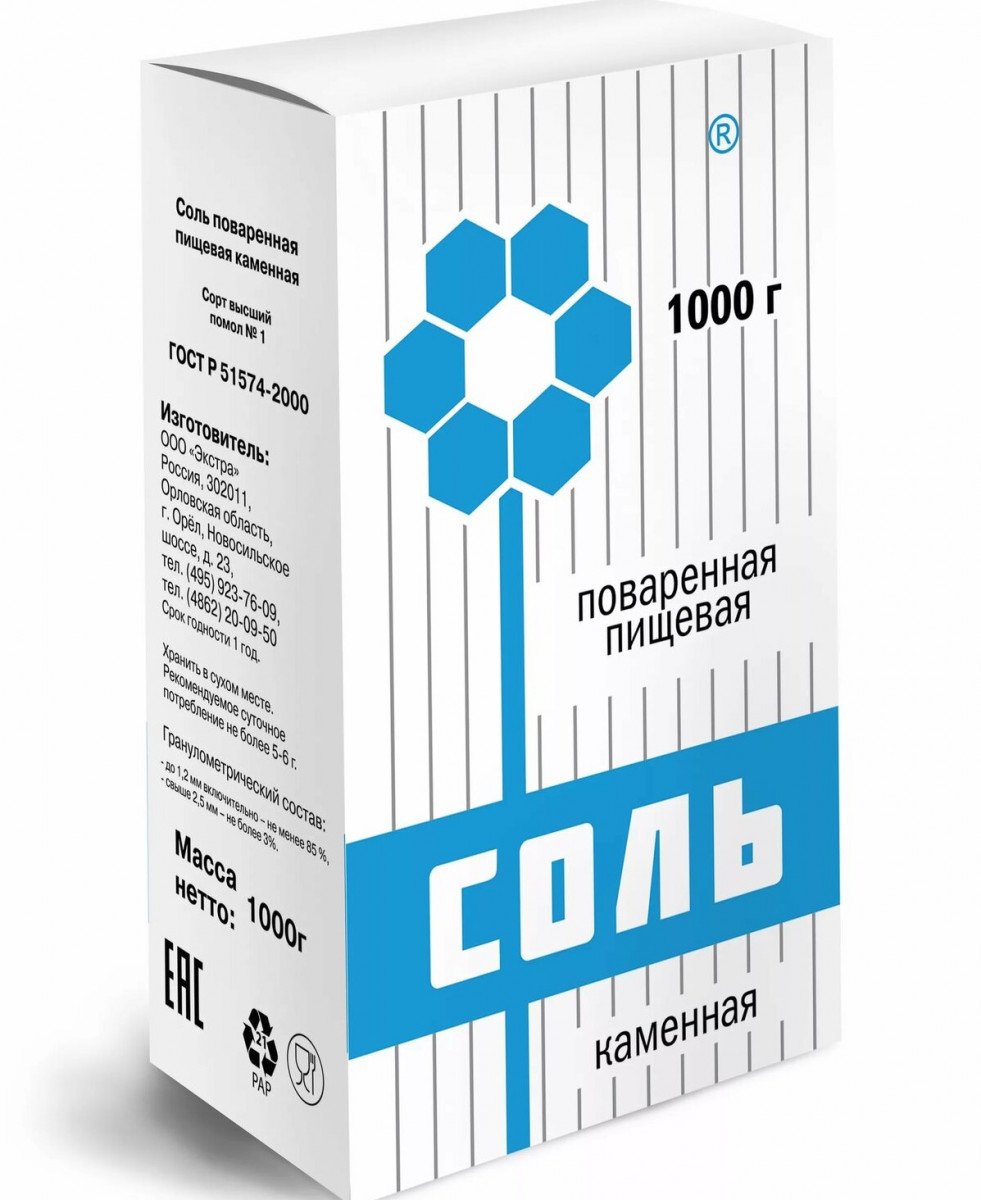 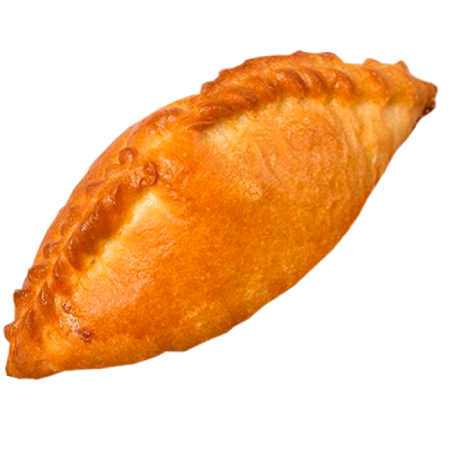 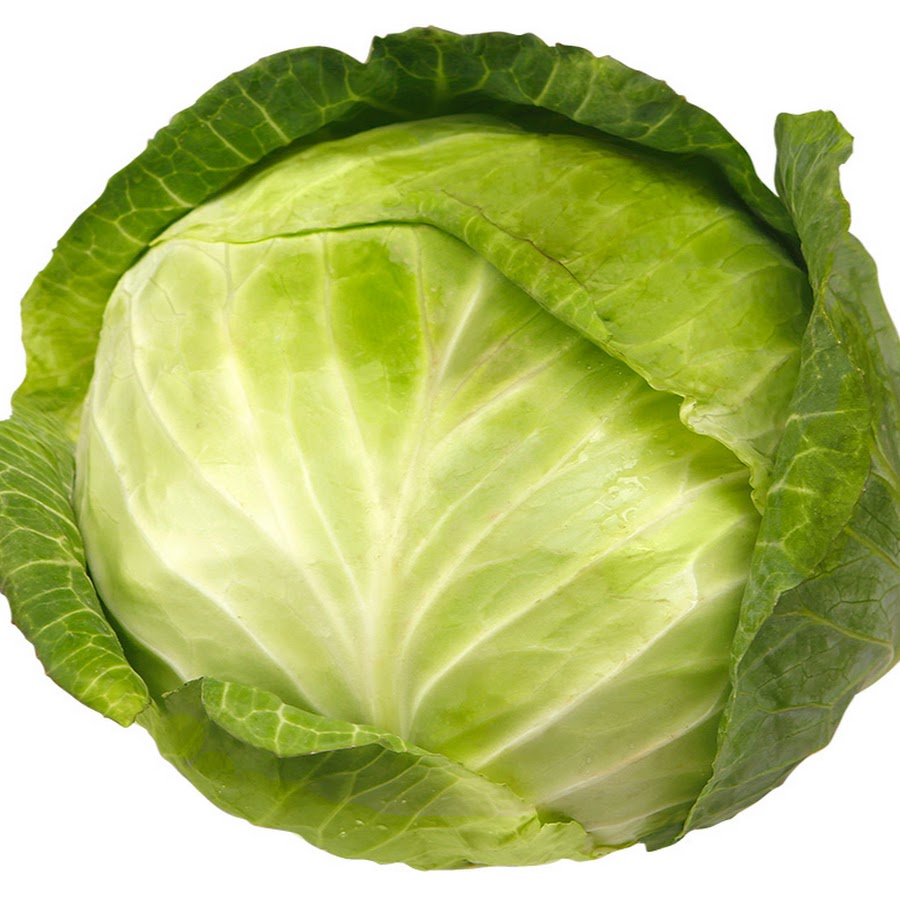 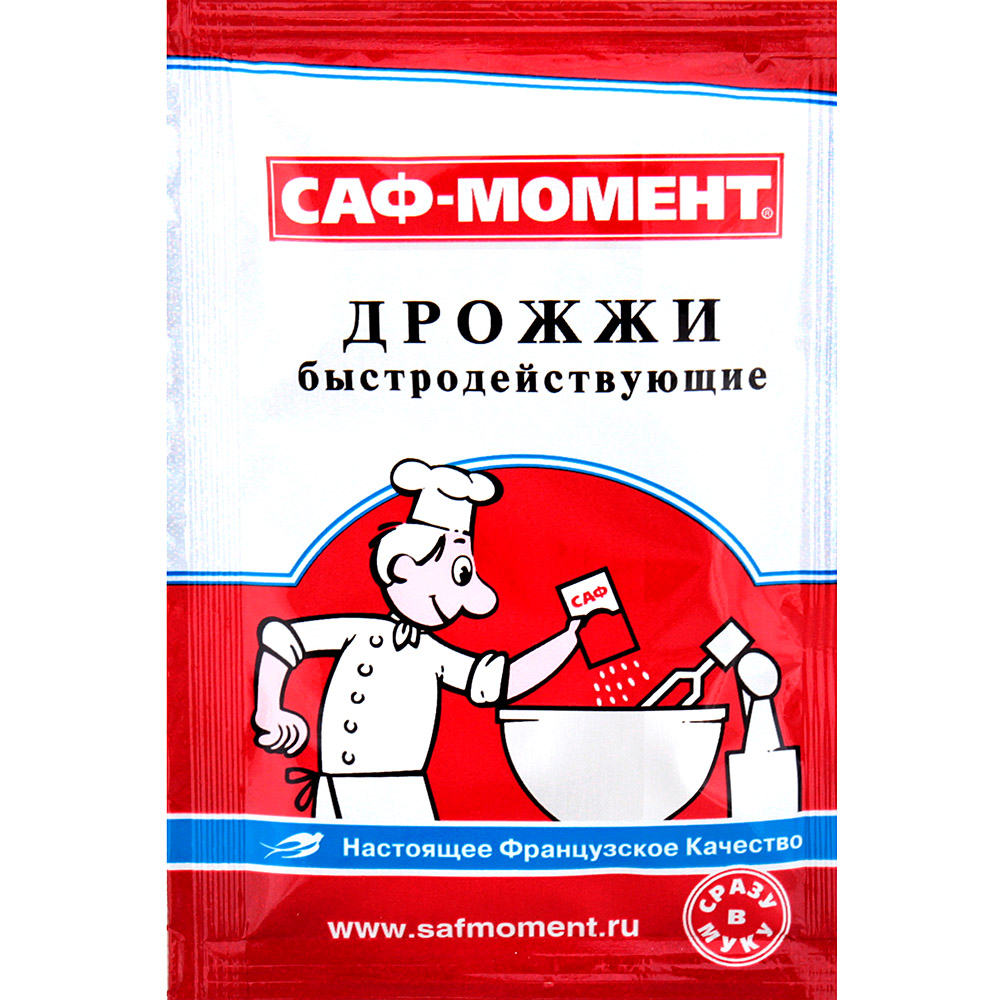 1+1+1+1+1+1+1++2+2+2=13 руб.
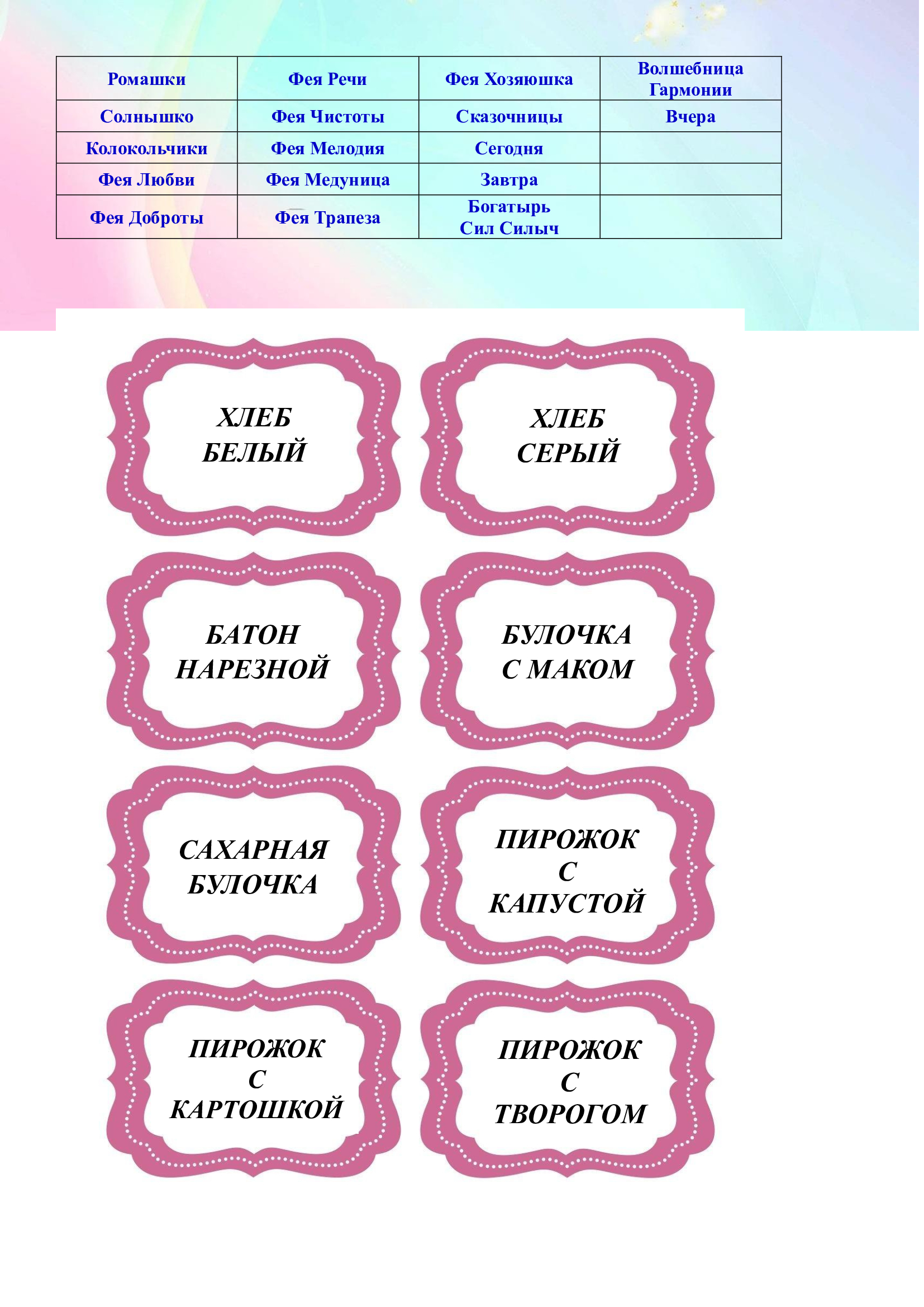 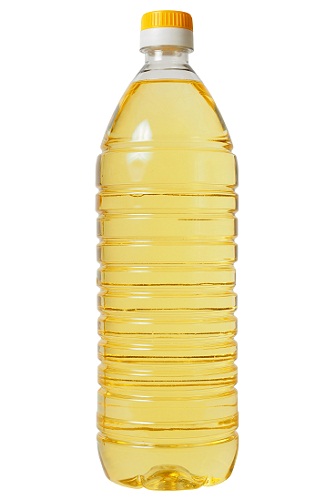 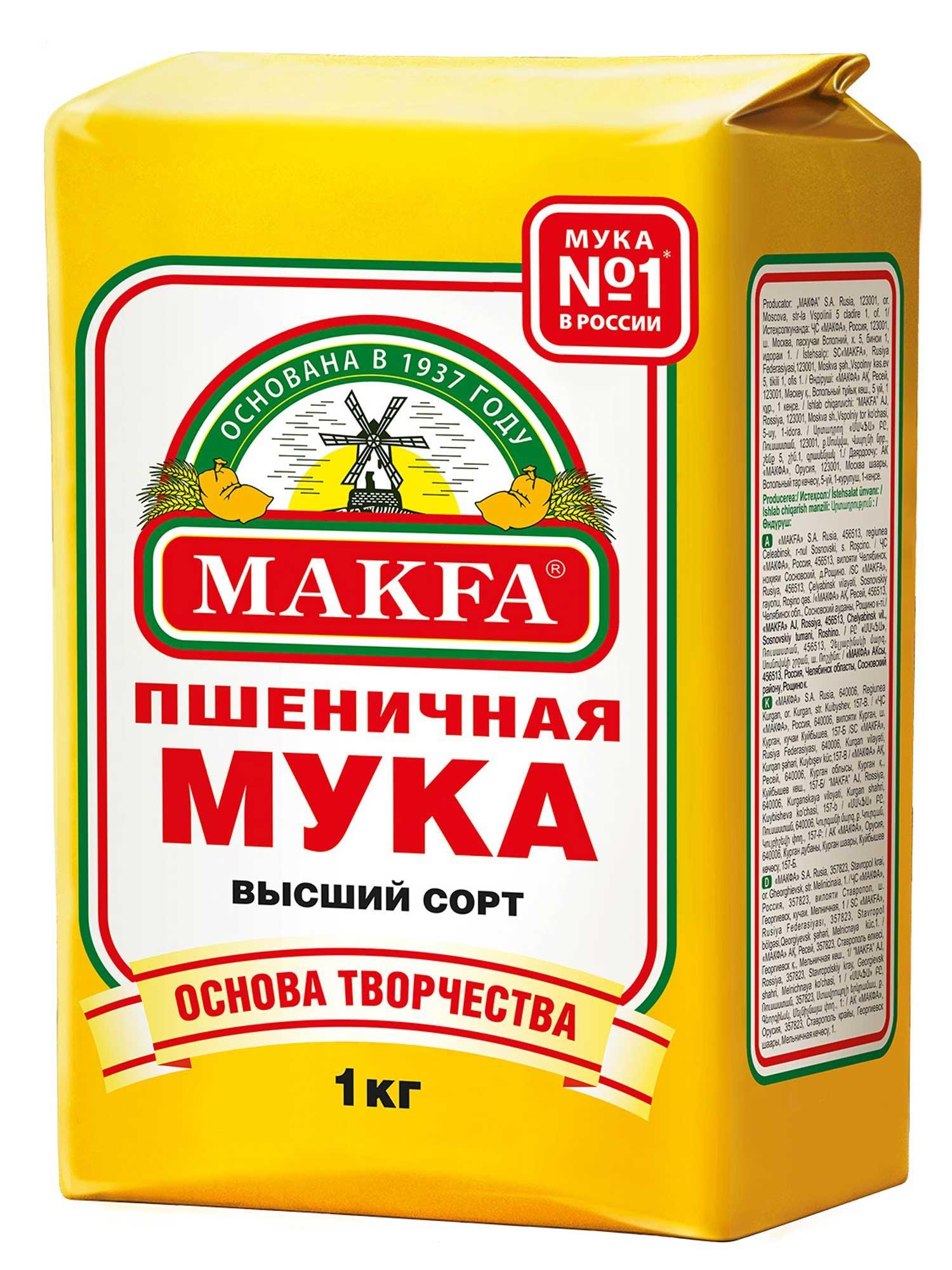 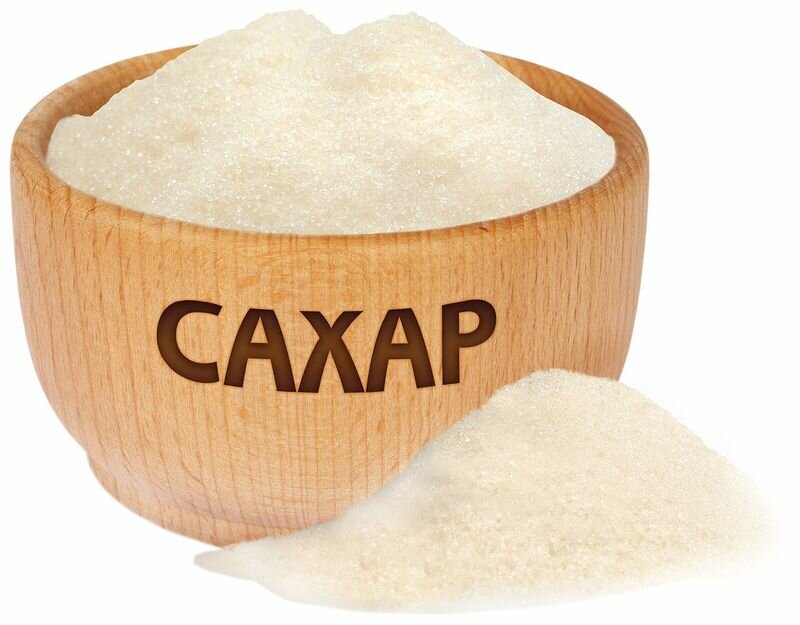 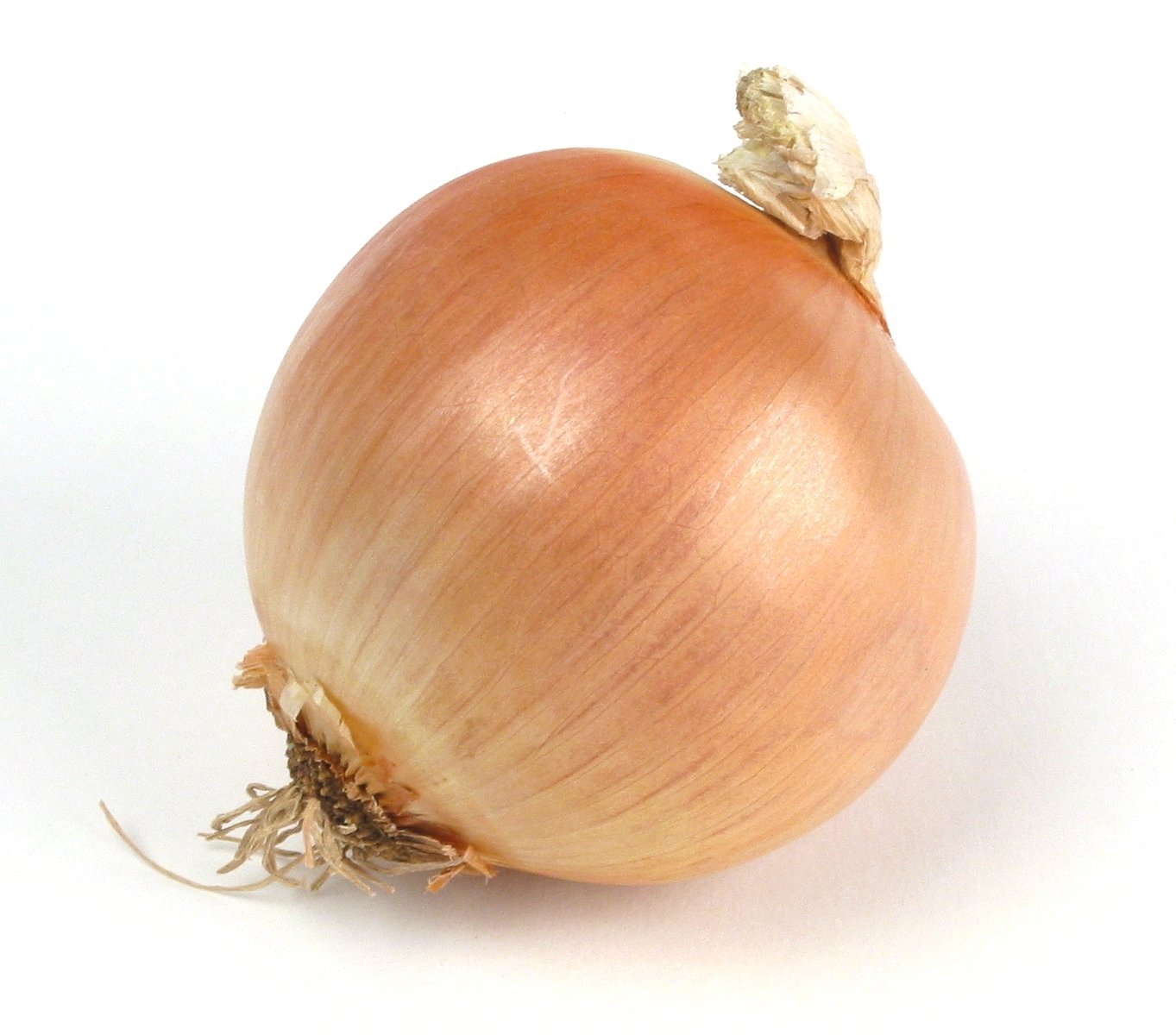 Подписываем цену и оформляем витрину
Складываем исходные данные и получаем цену
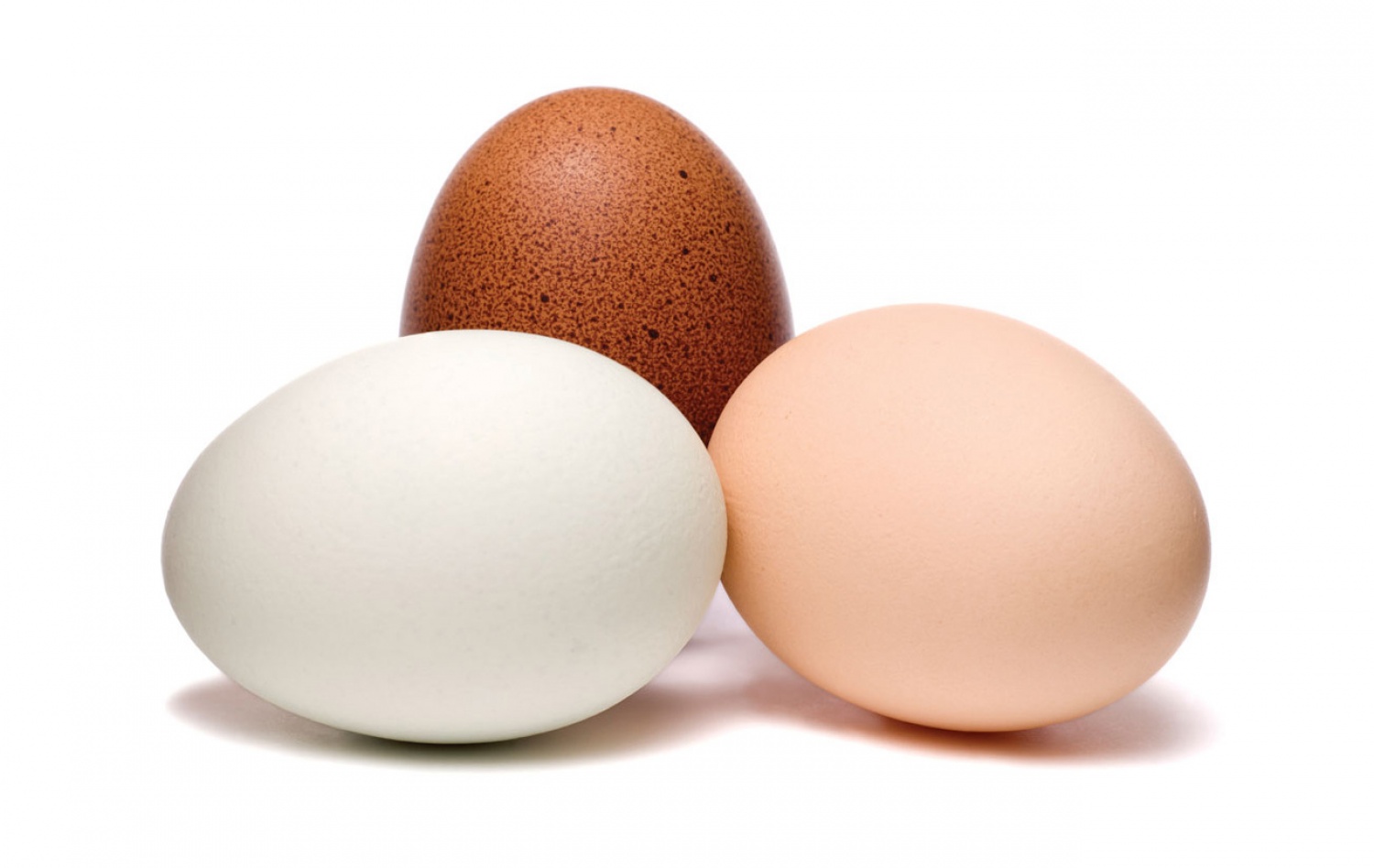 С обратной стороны карточек с ингредиентами написана их стоимость
По технологической карте подбираем ингредиенты
Ход игры
(Работа с купюрами)
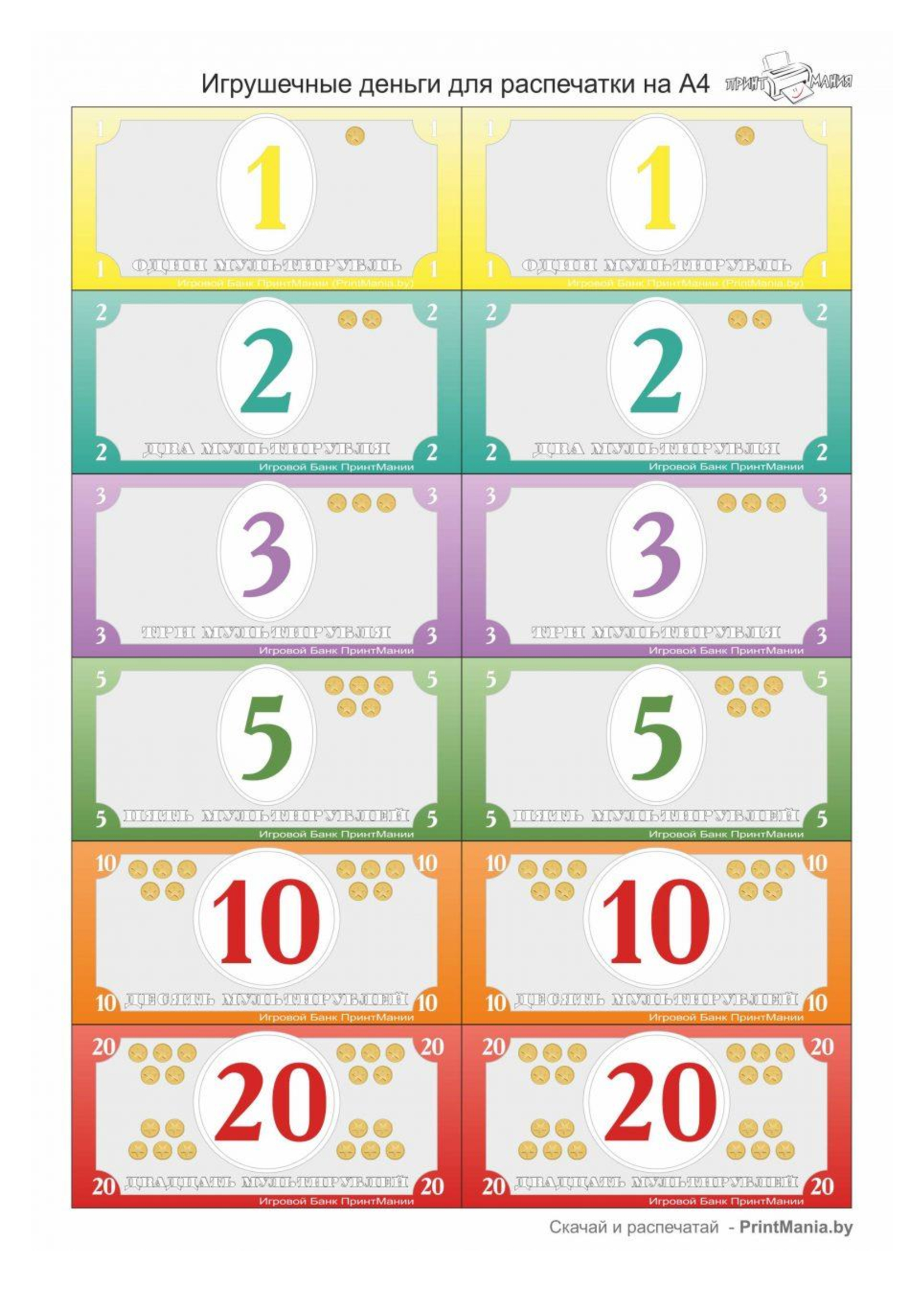 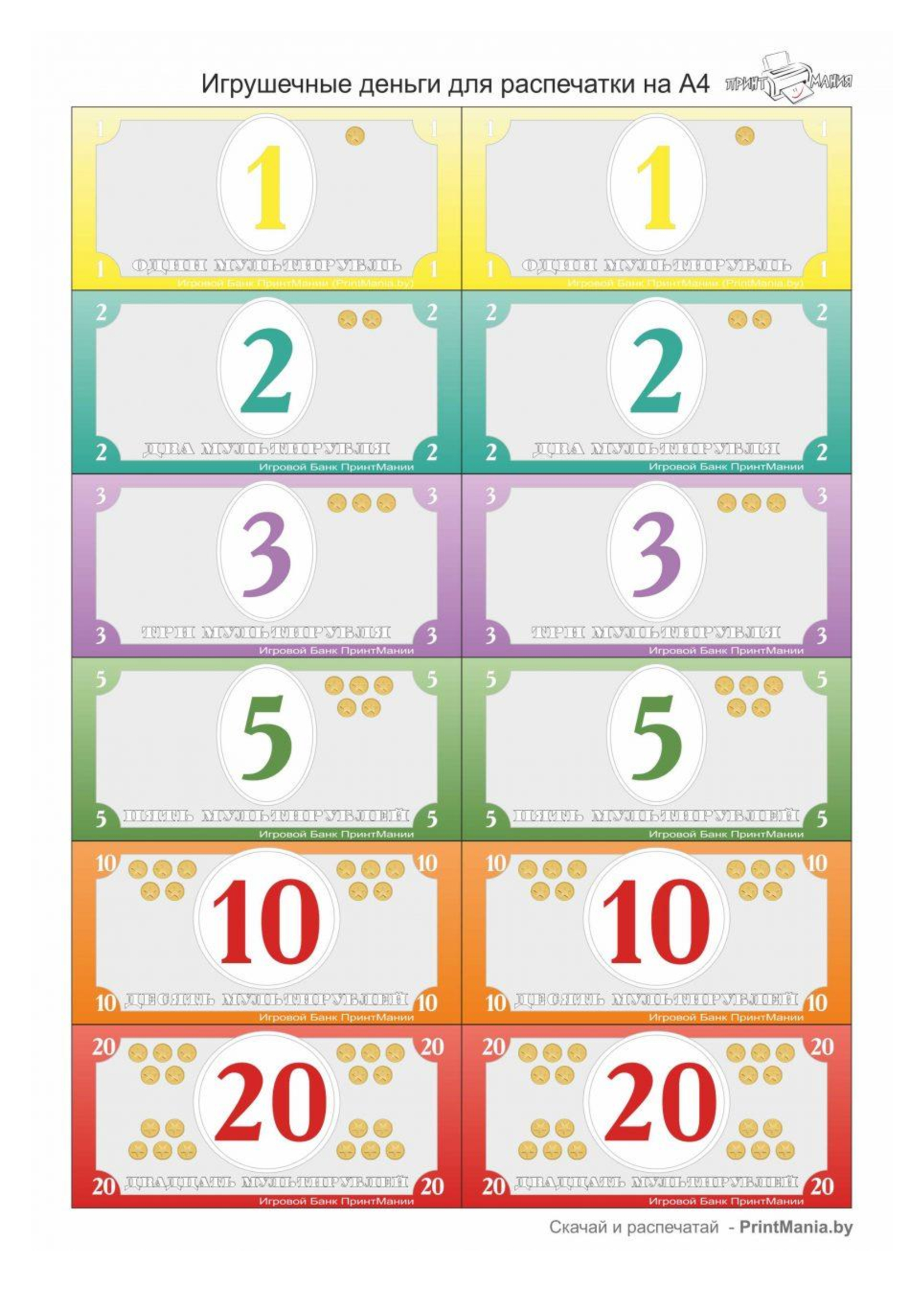 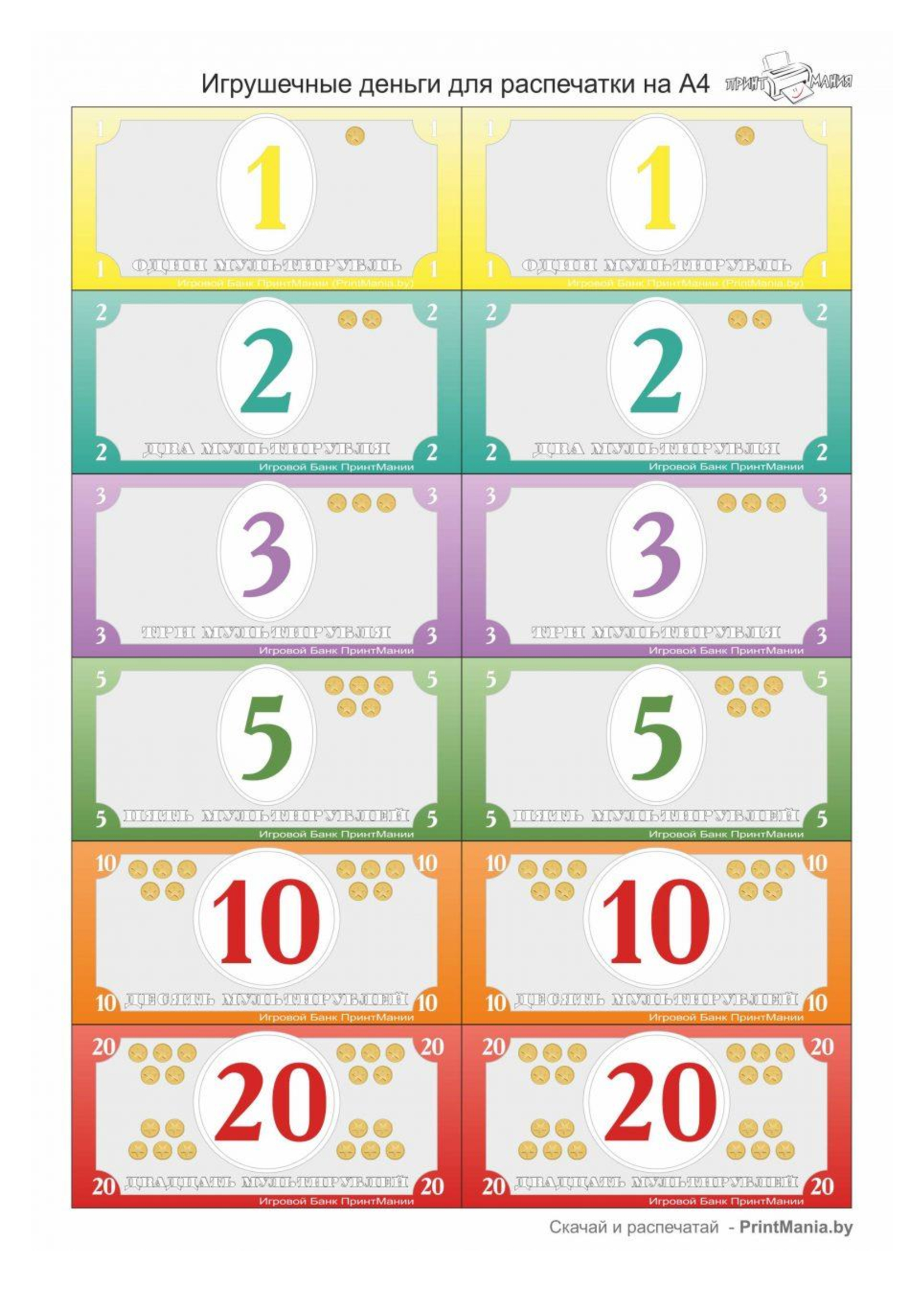 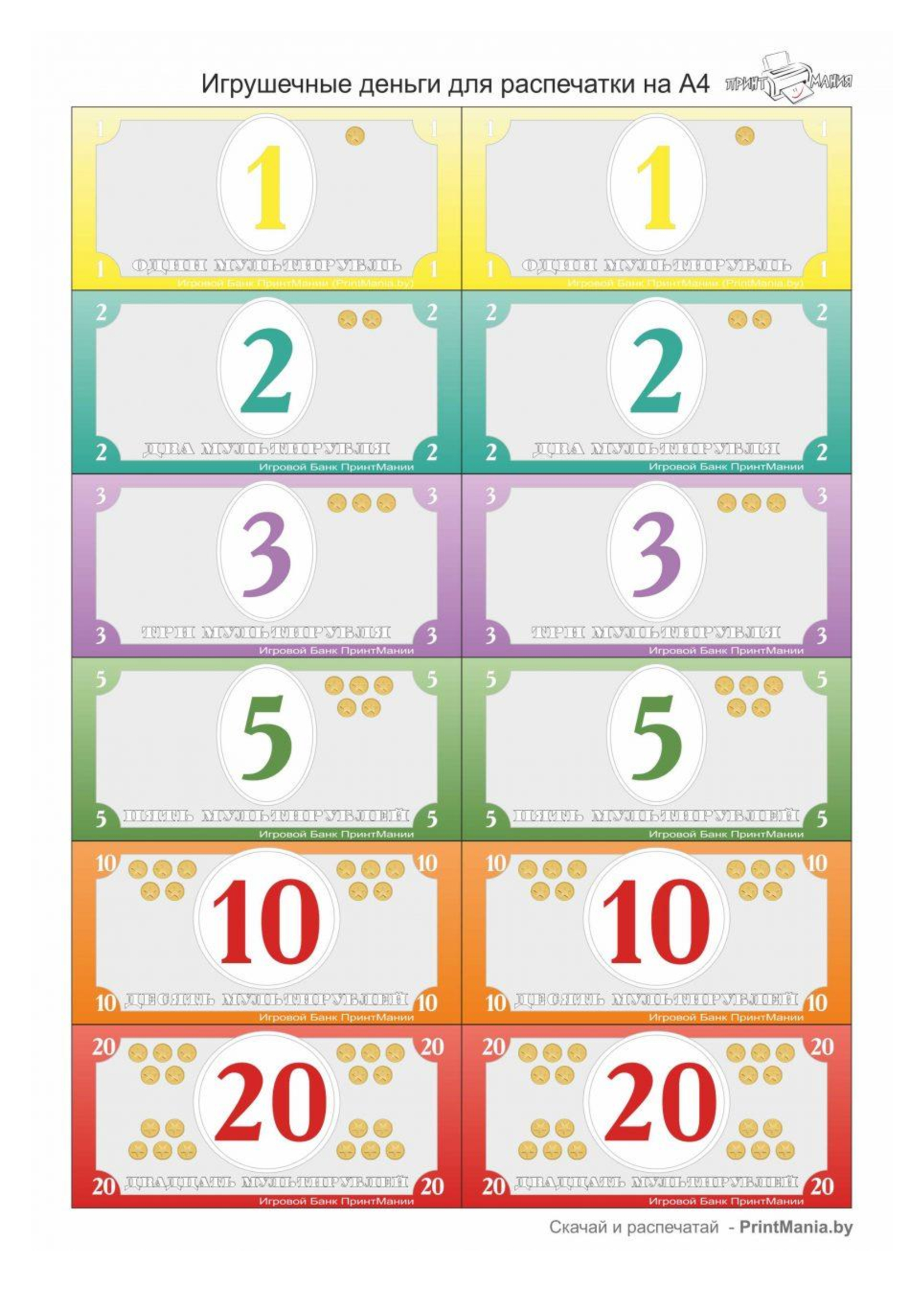 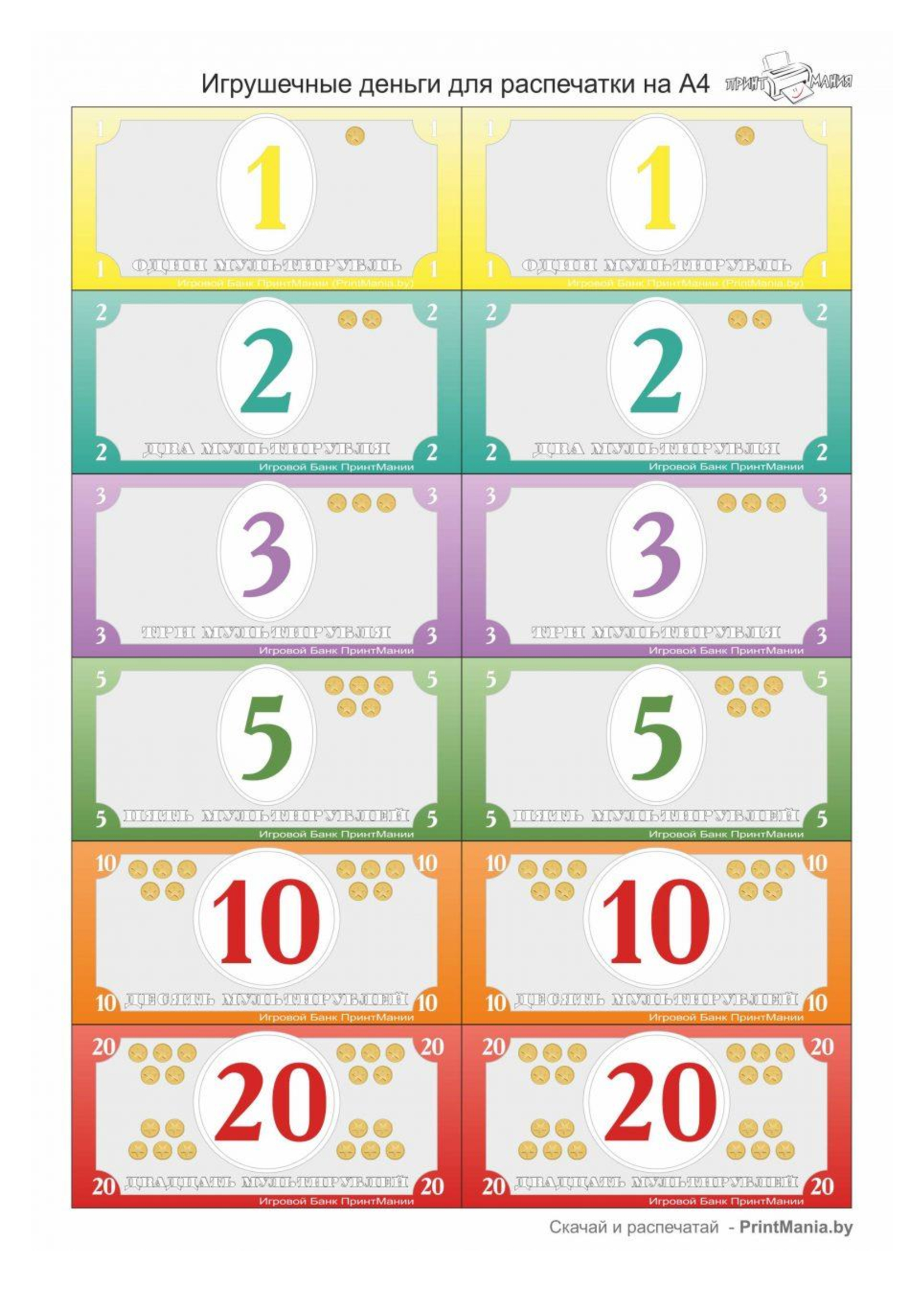 Тренируемся составлять из разных купюр одинаковую сумму
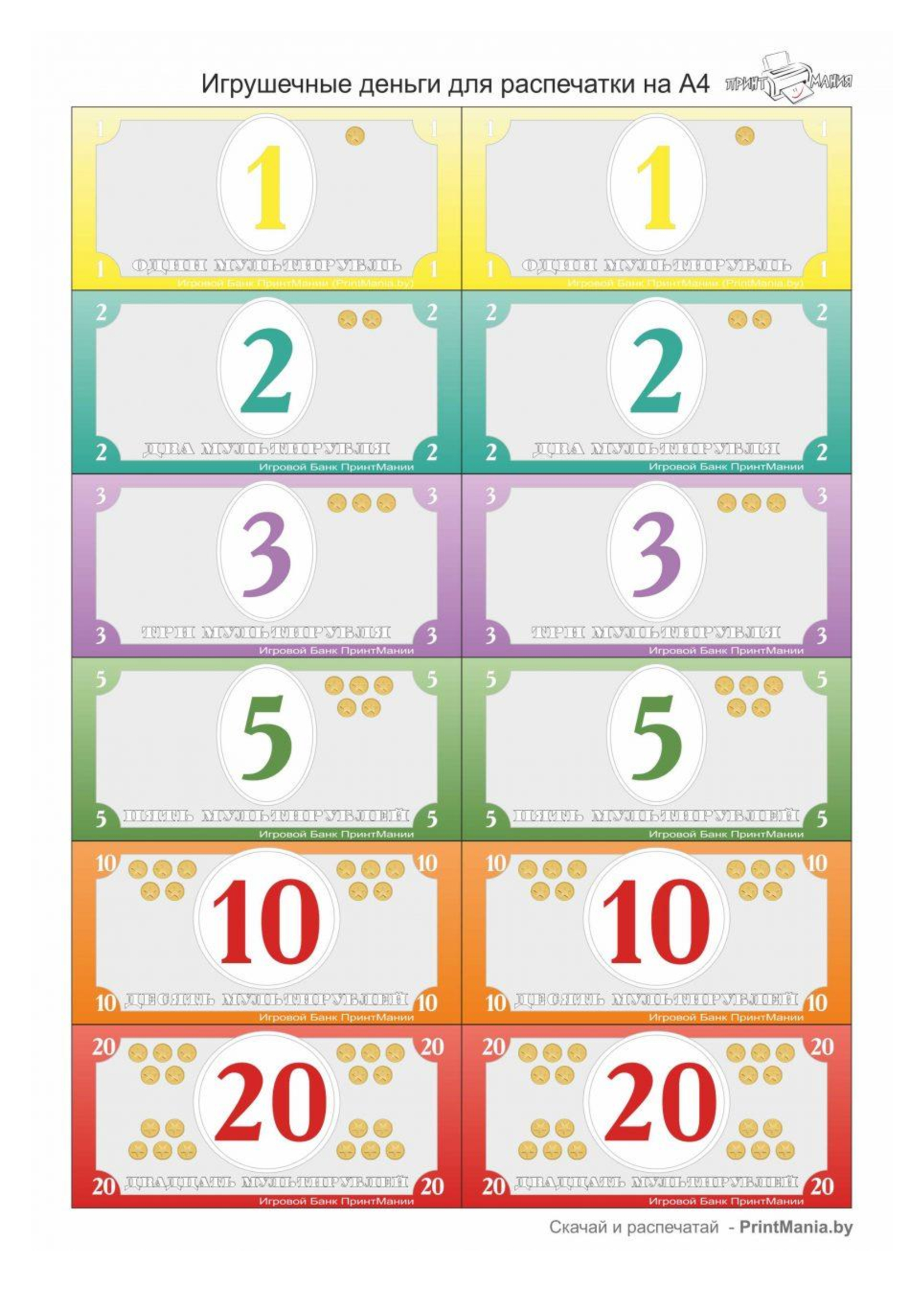 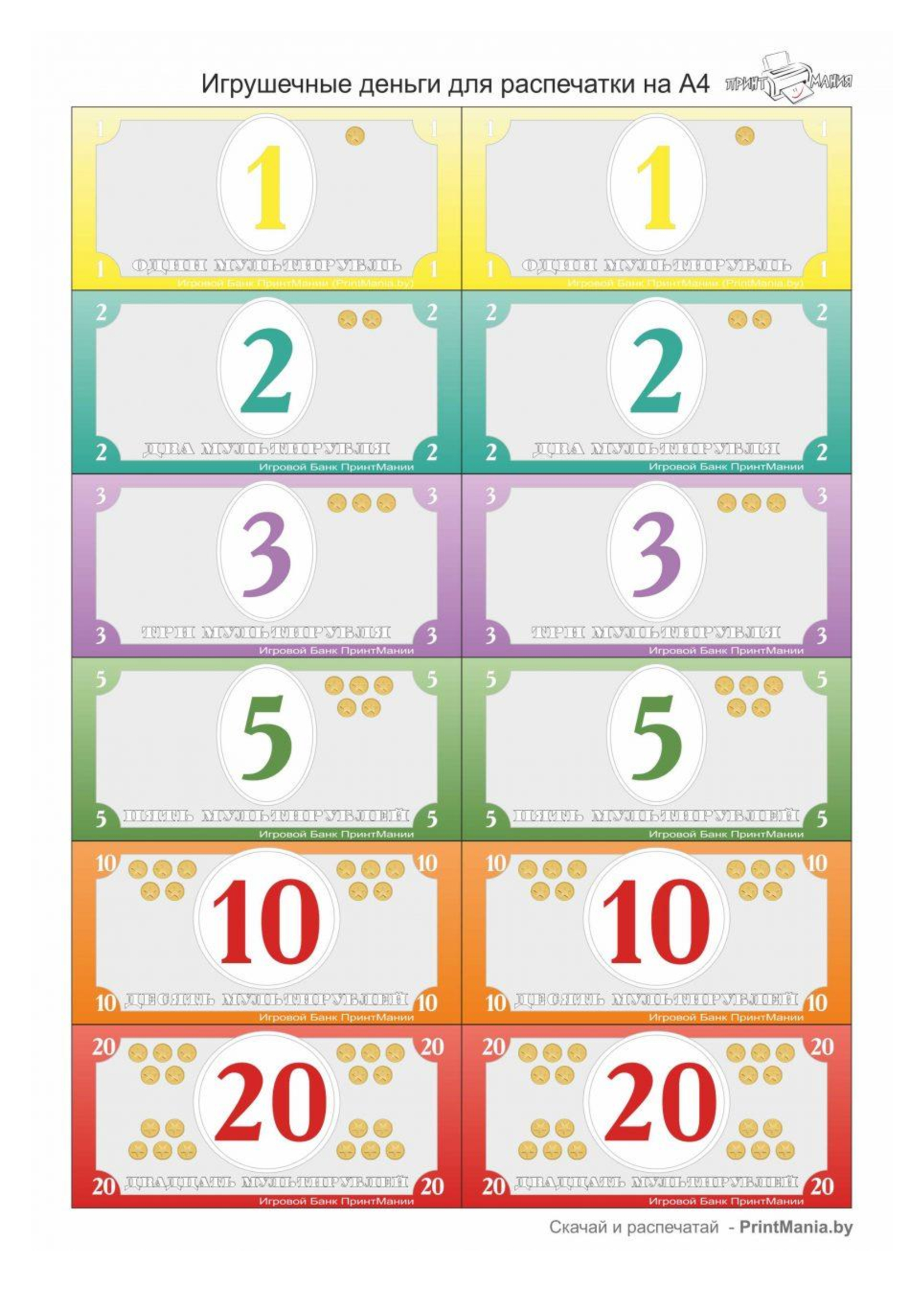 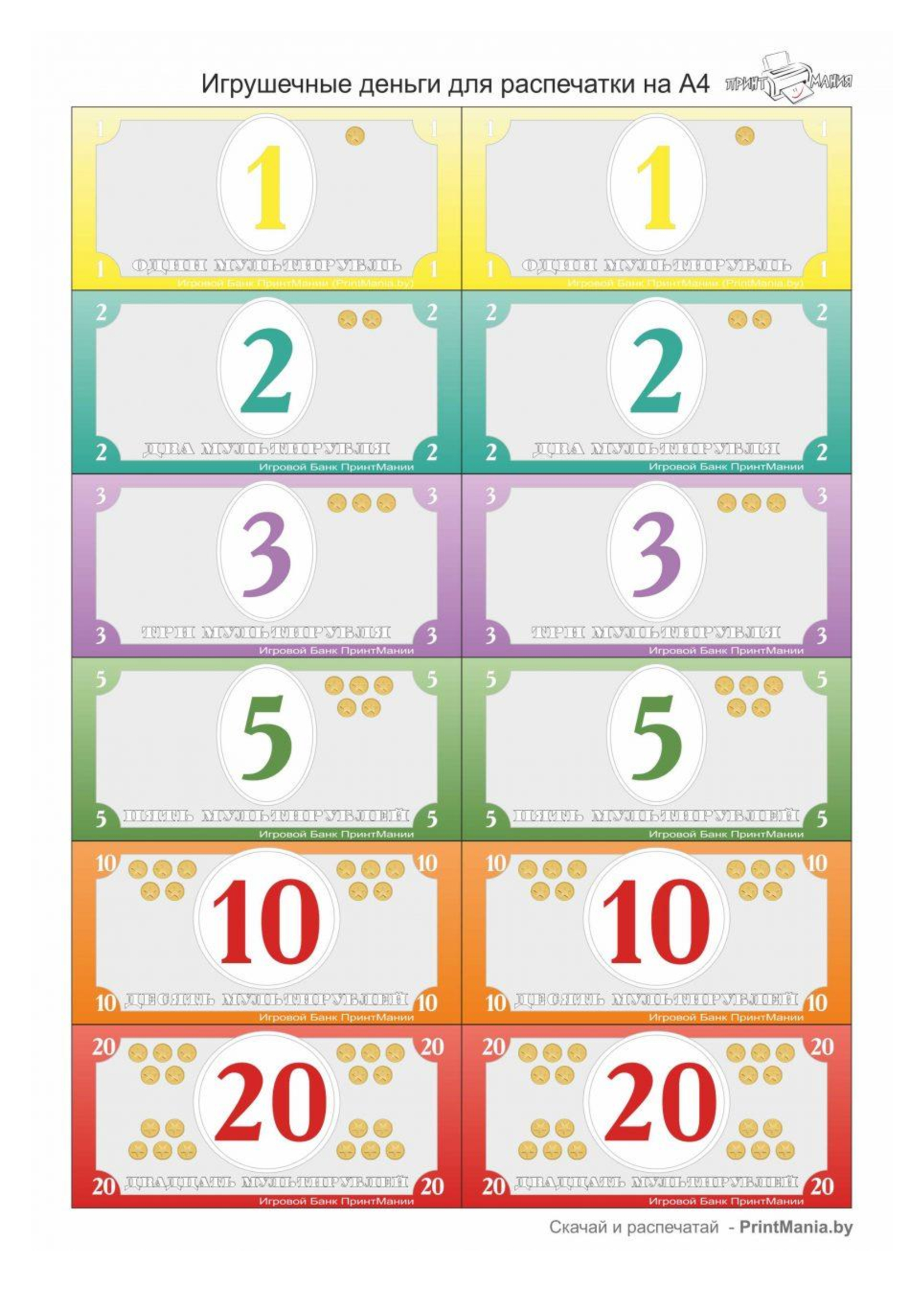 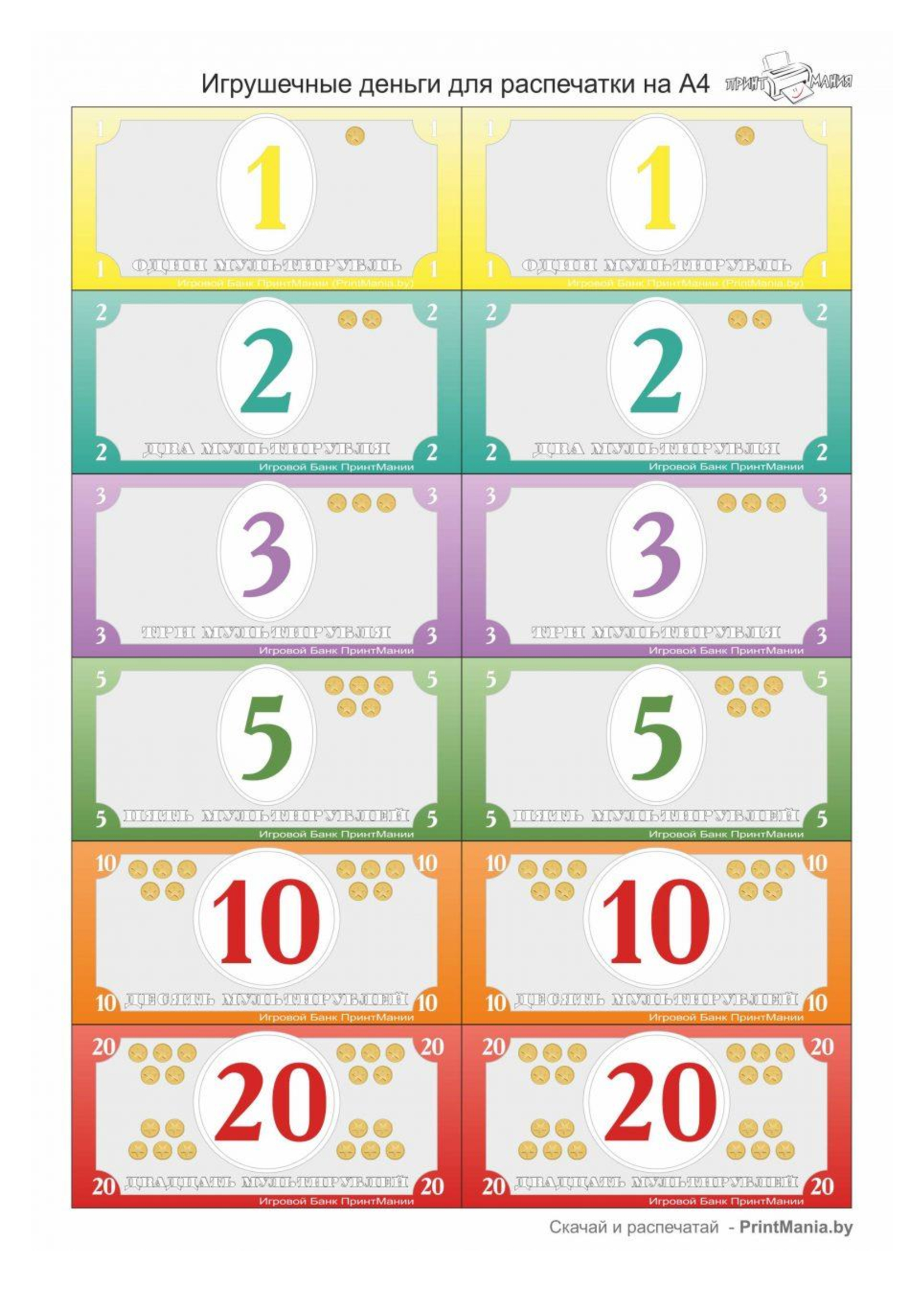 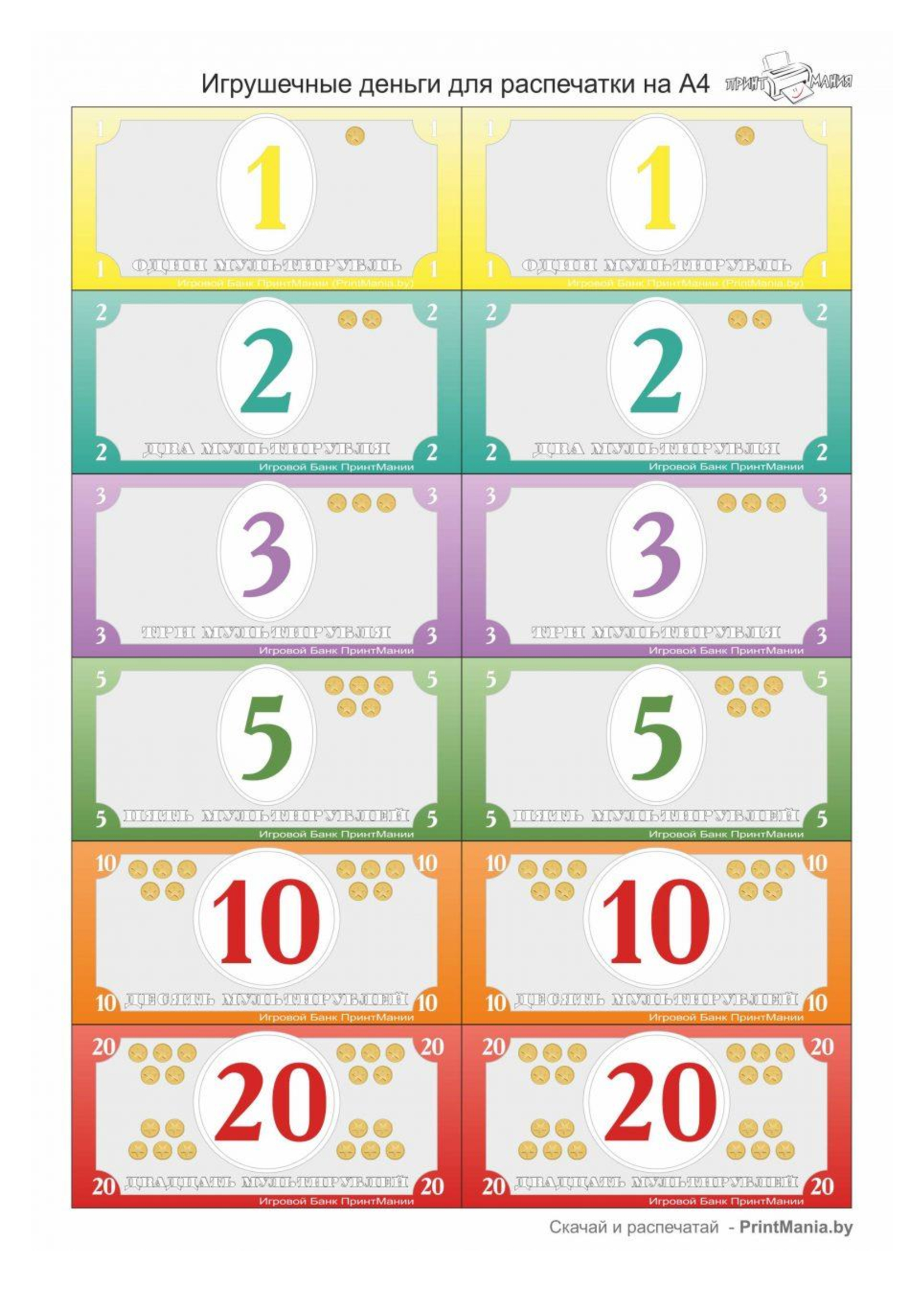 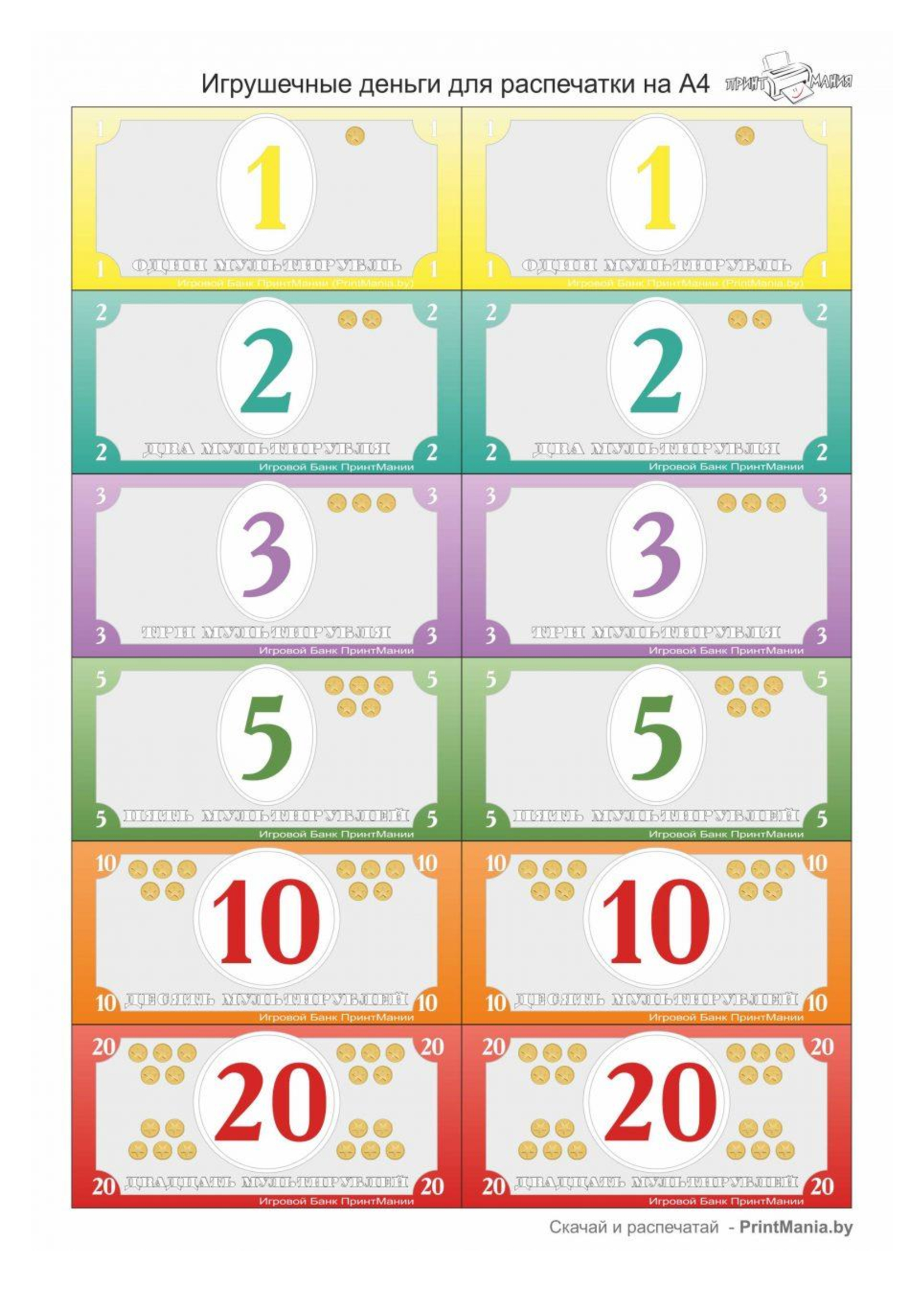 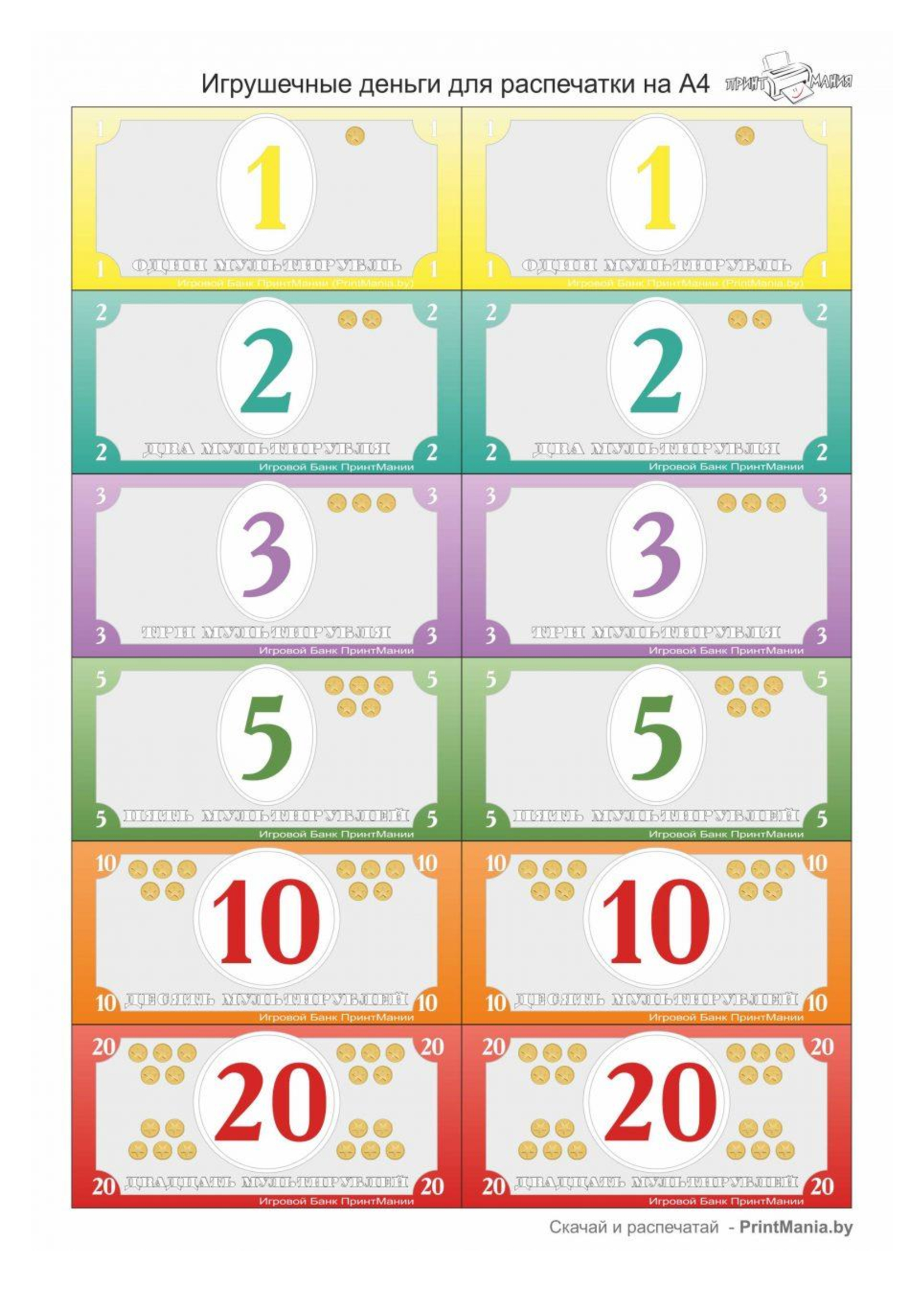 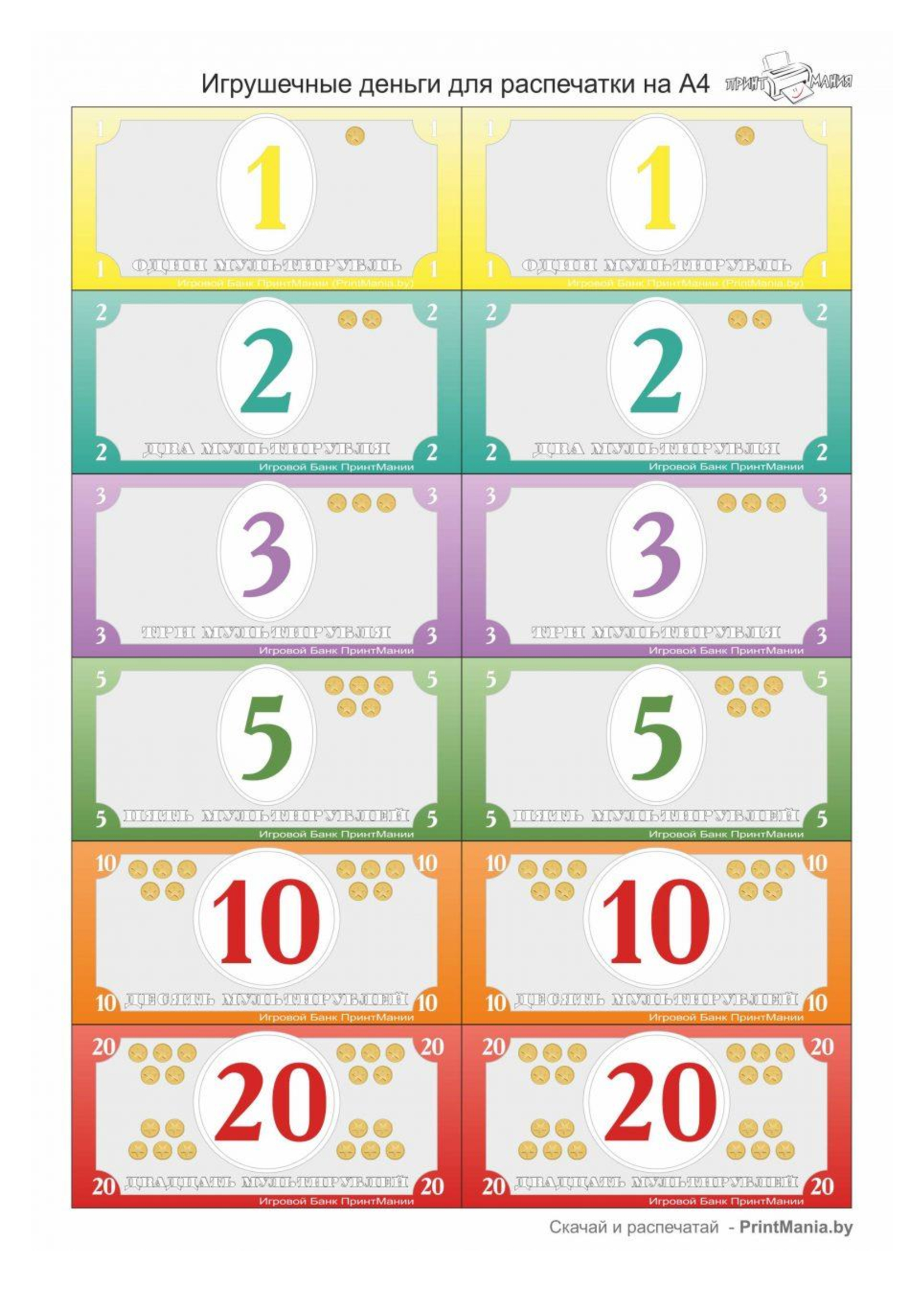 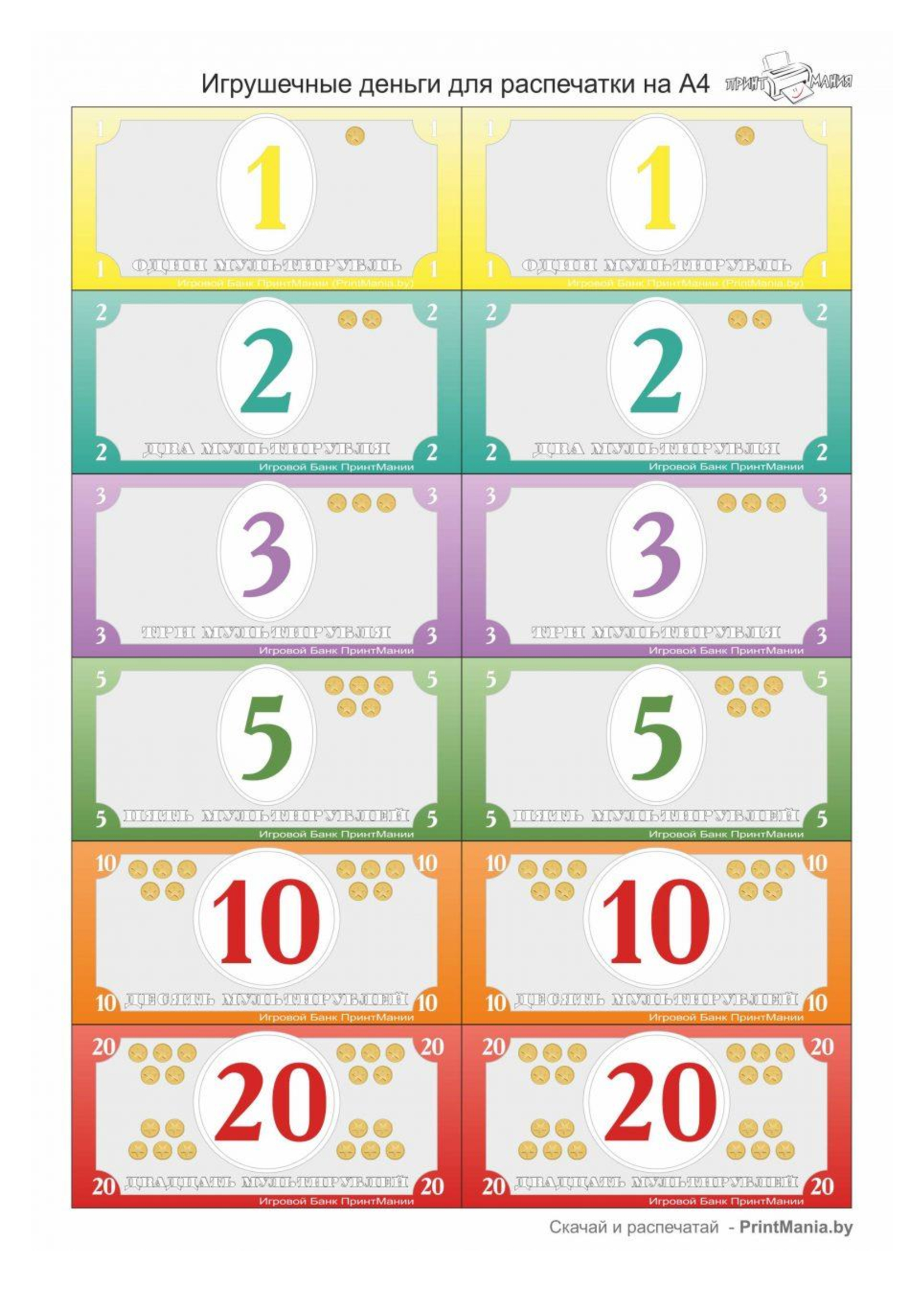 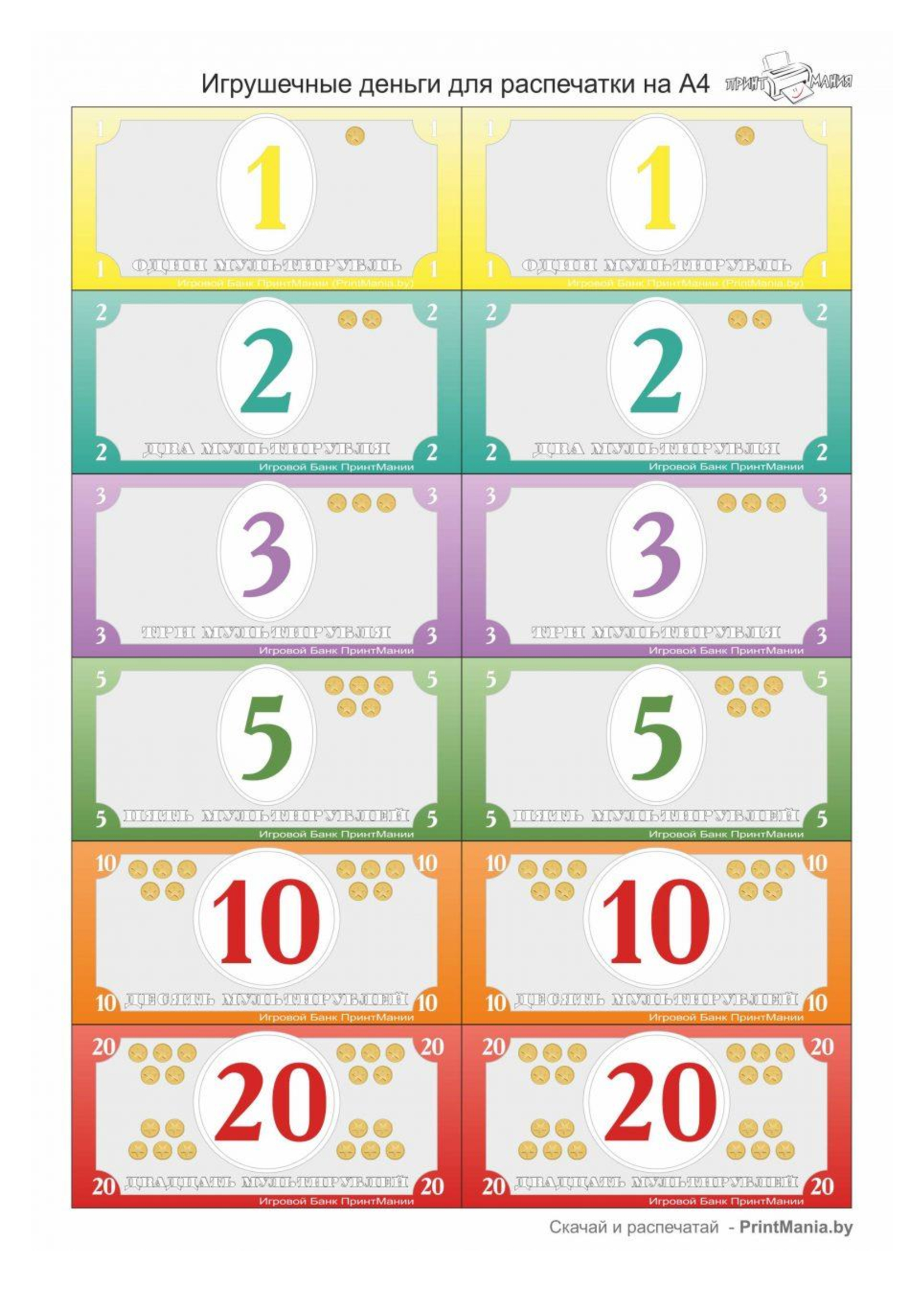 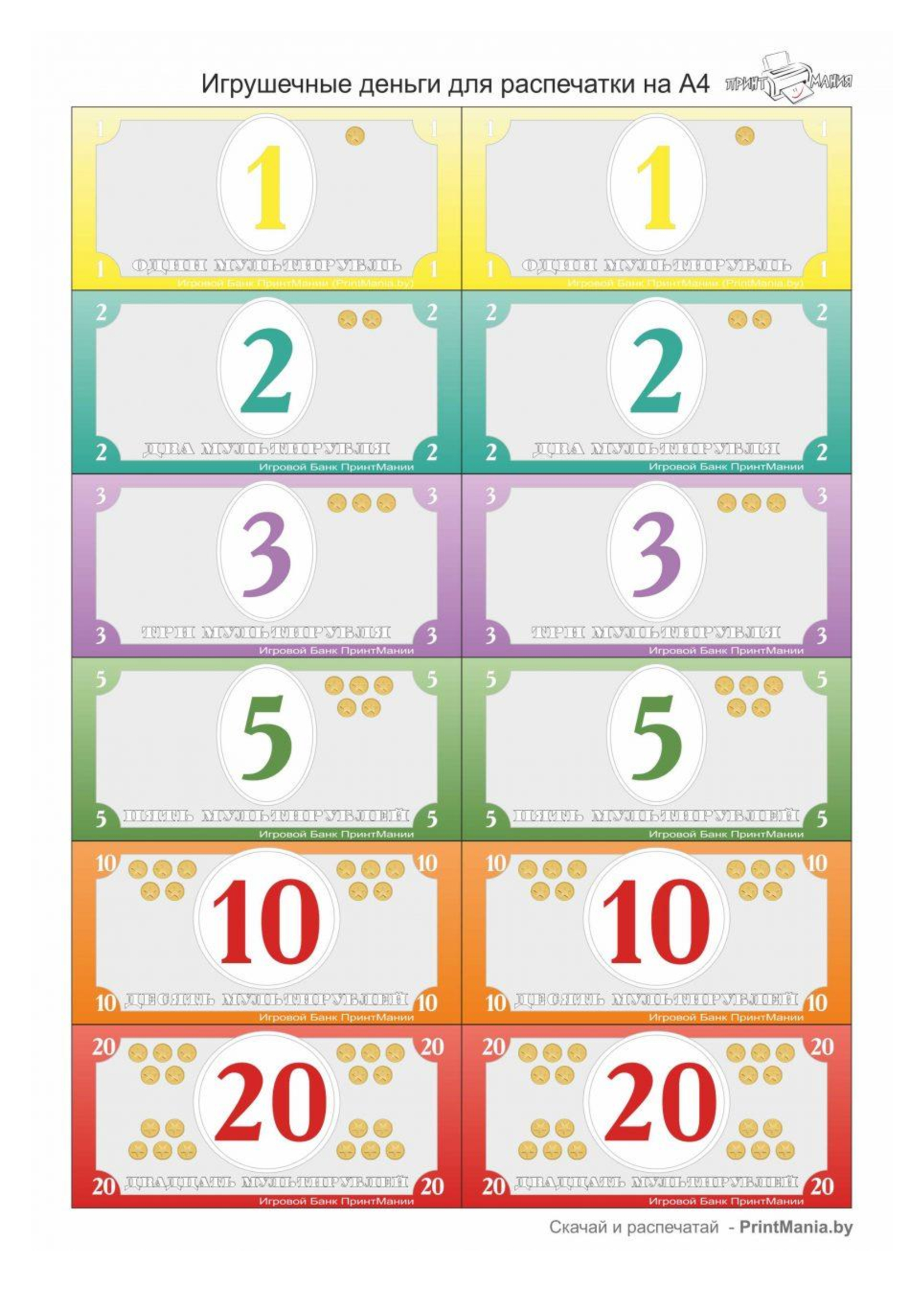 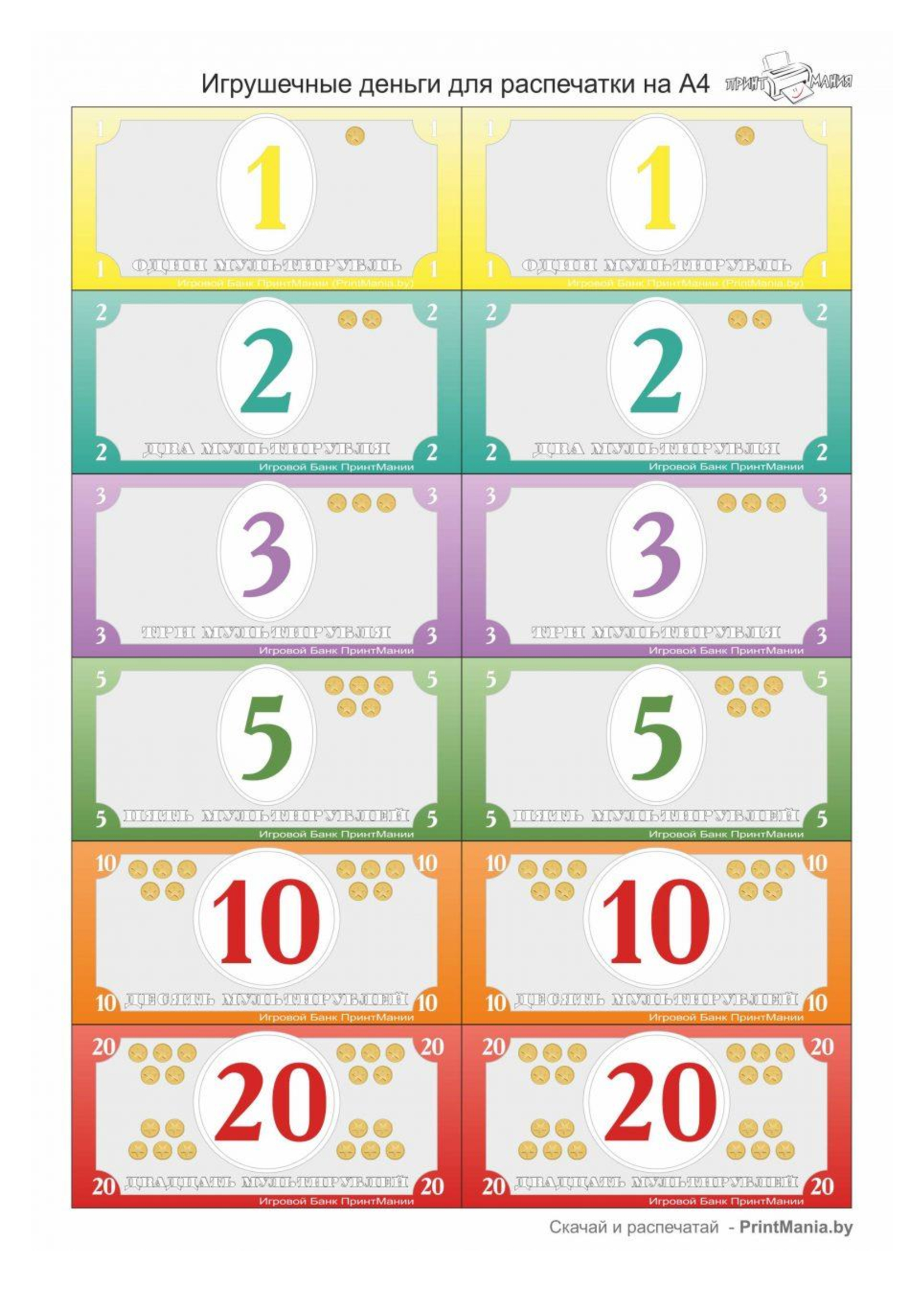 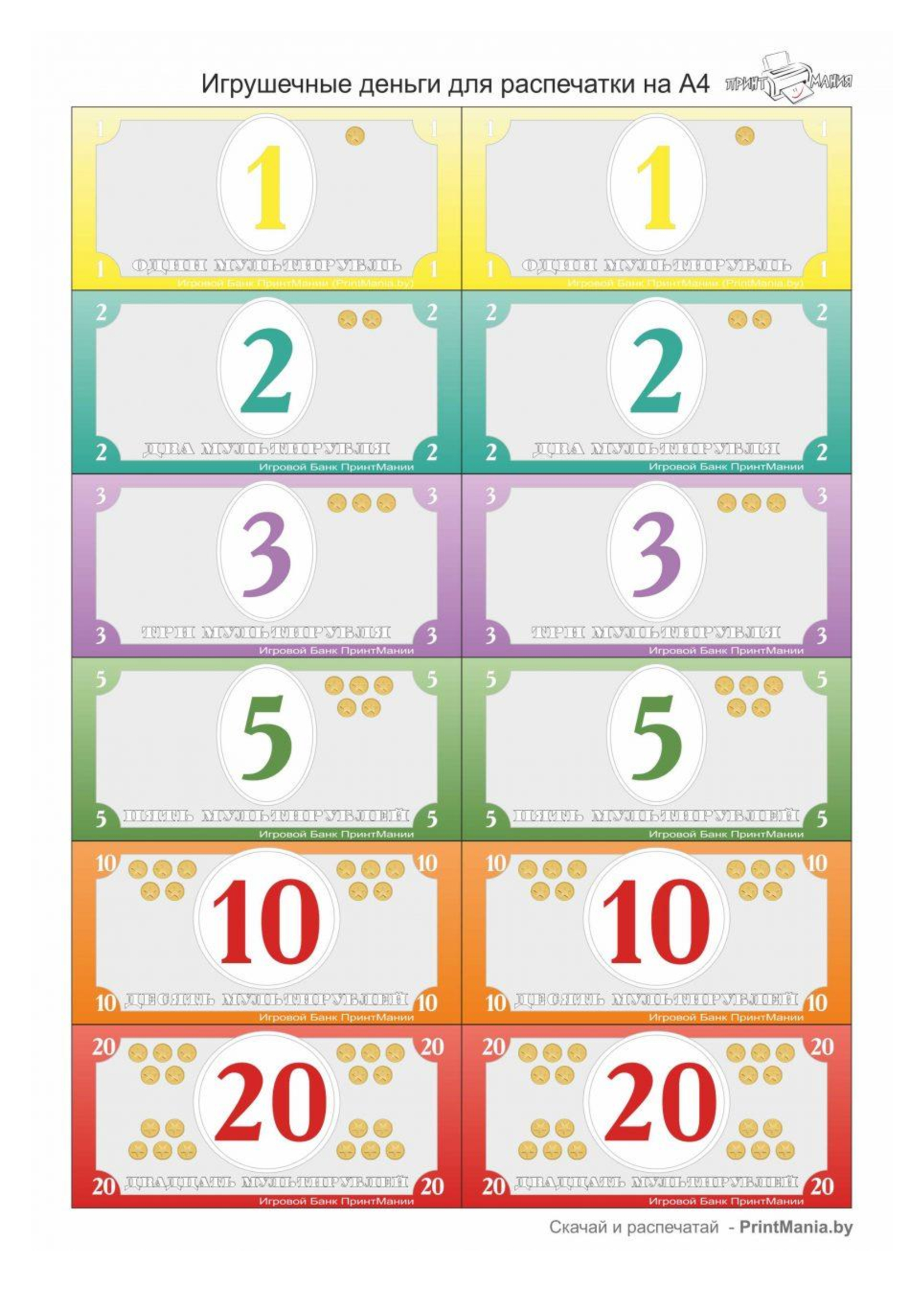 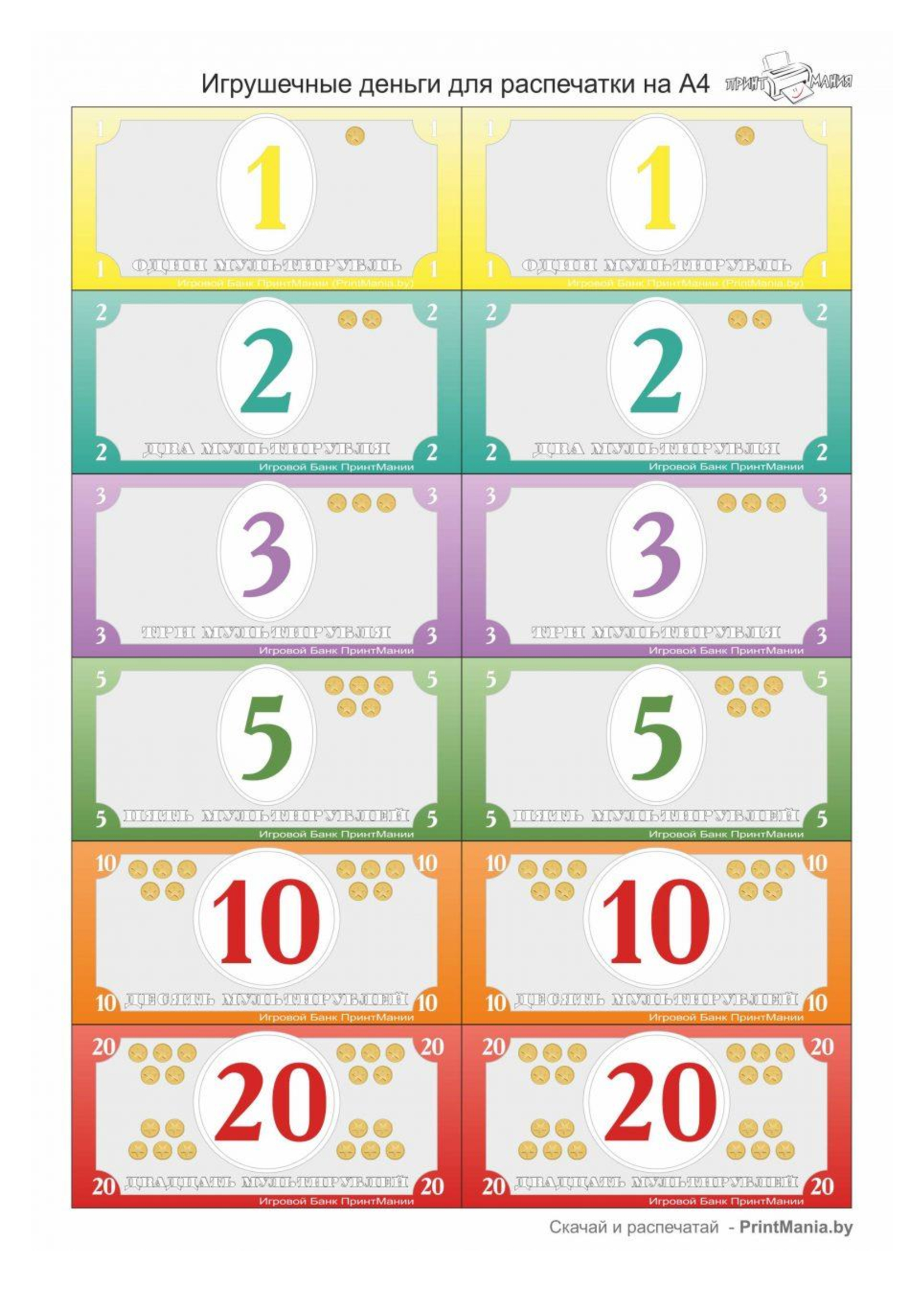 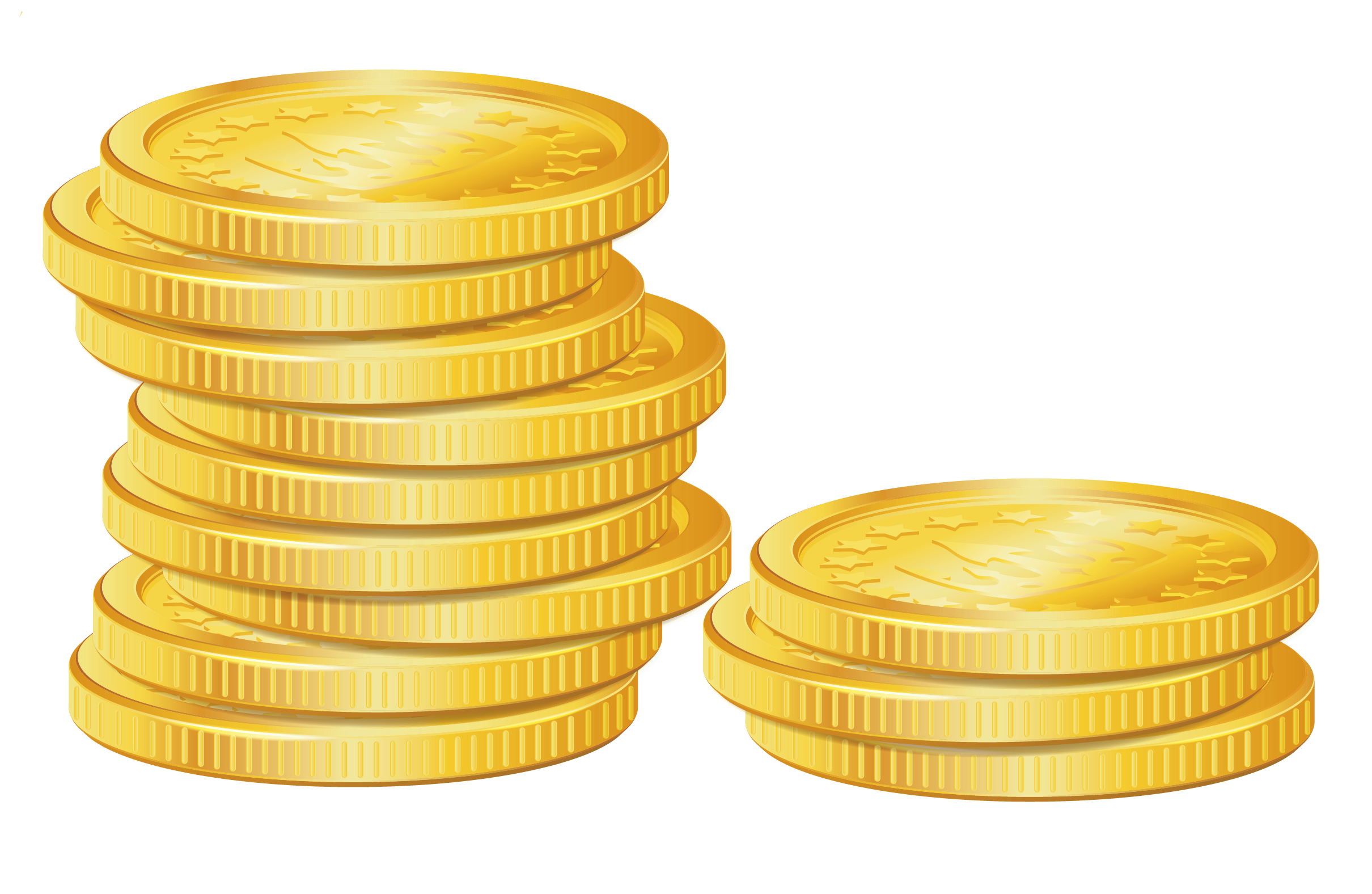 Ход игры
(Работа с купюрами)
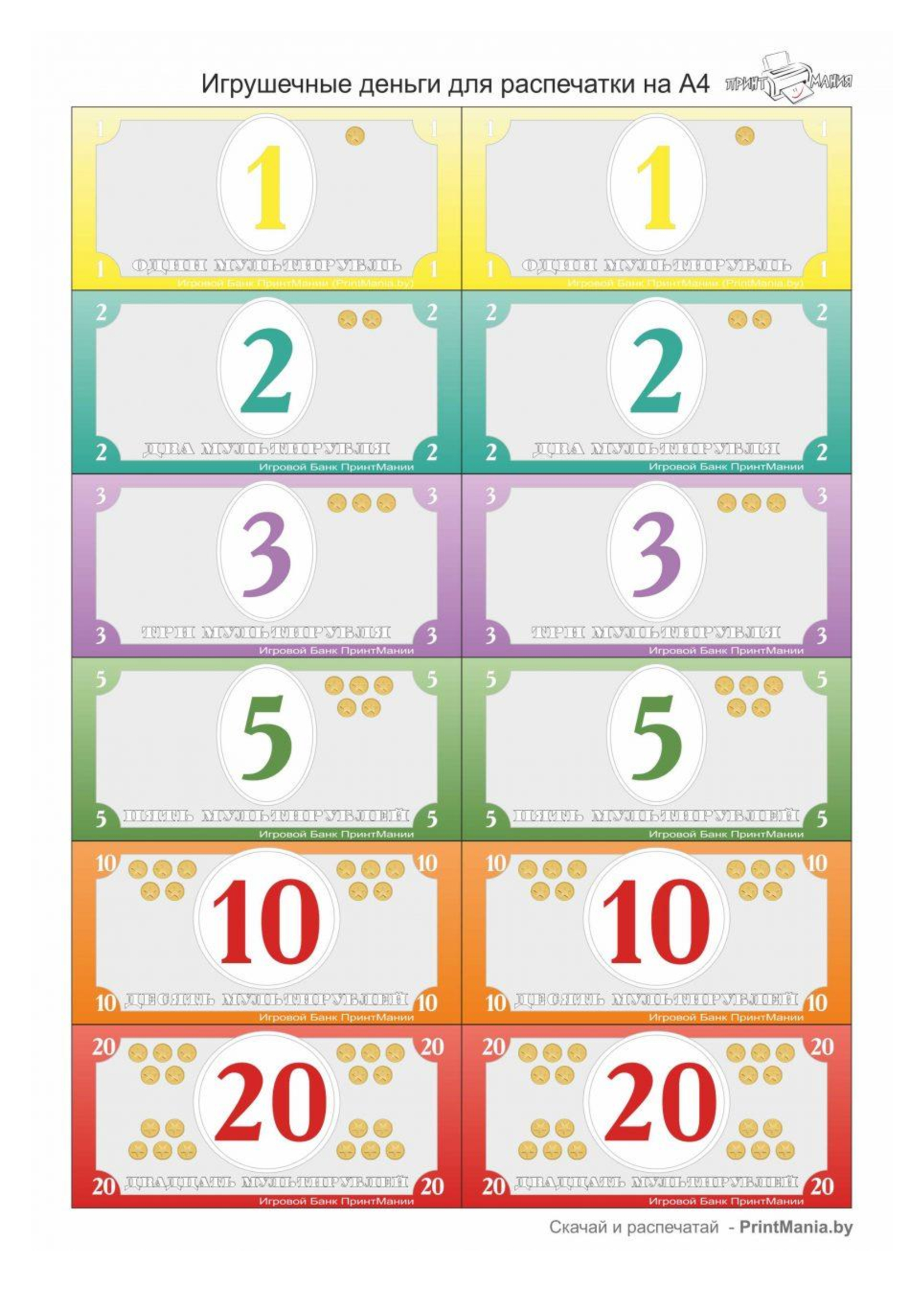 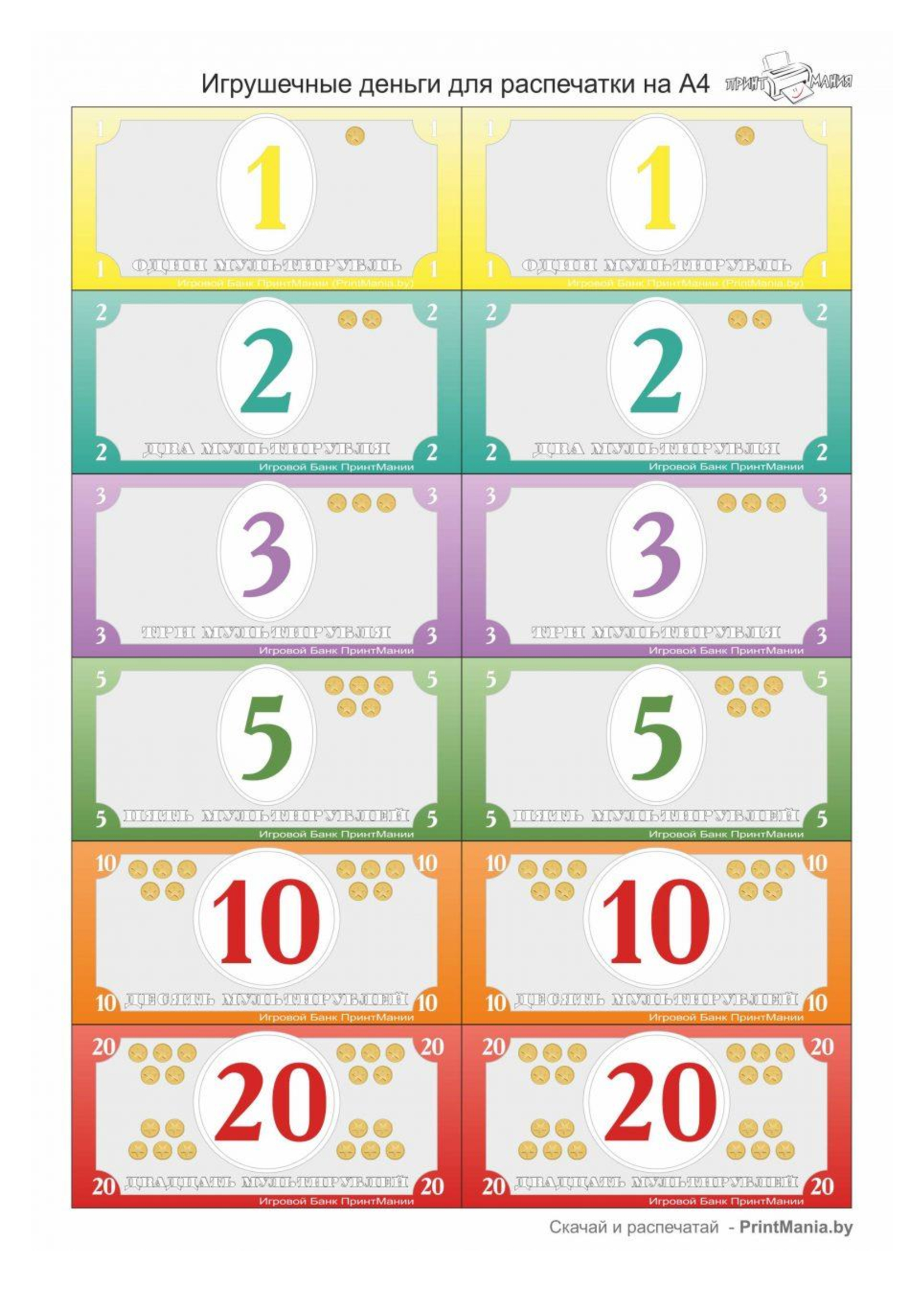 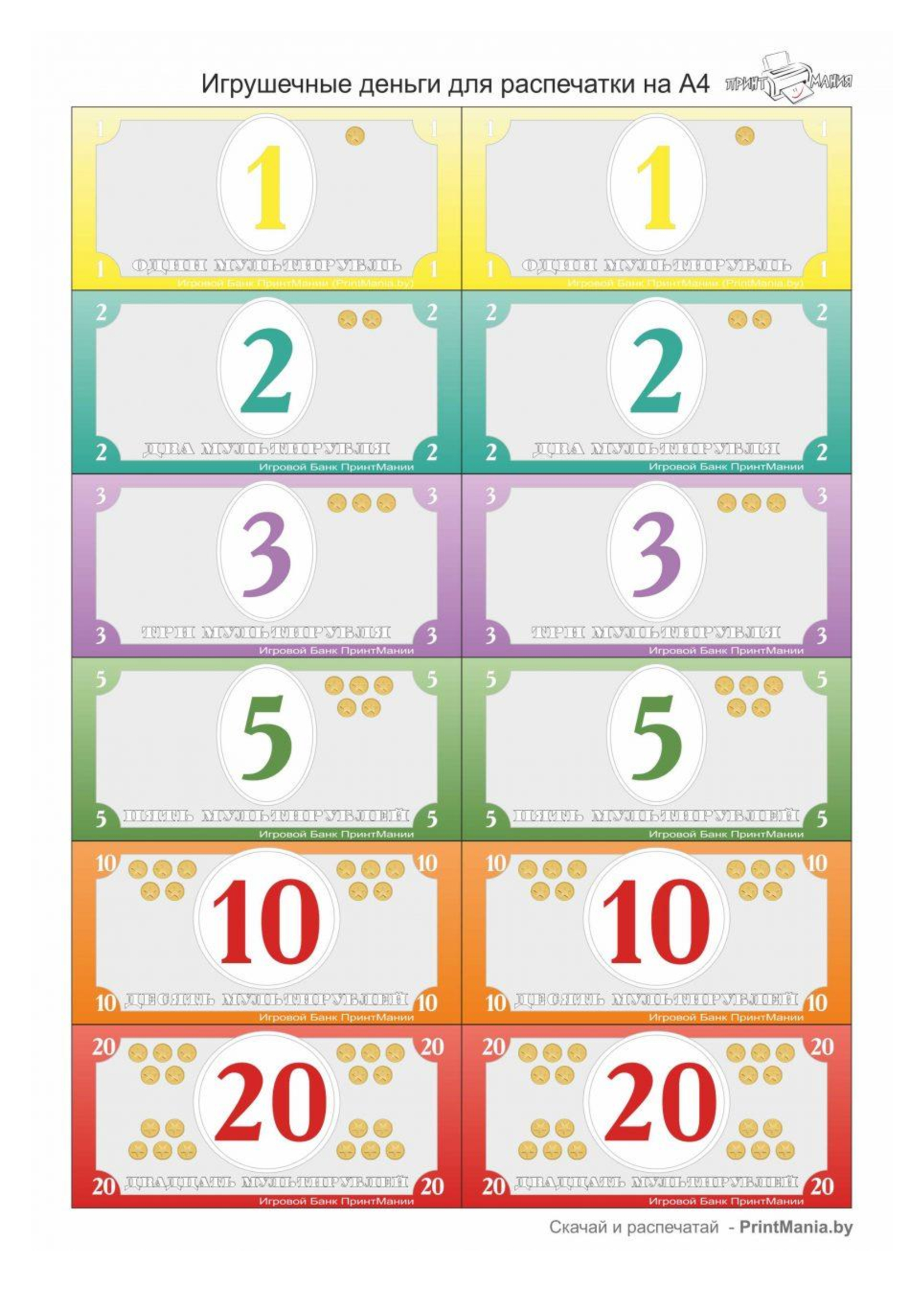 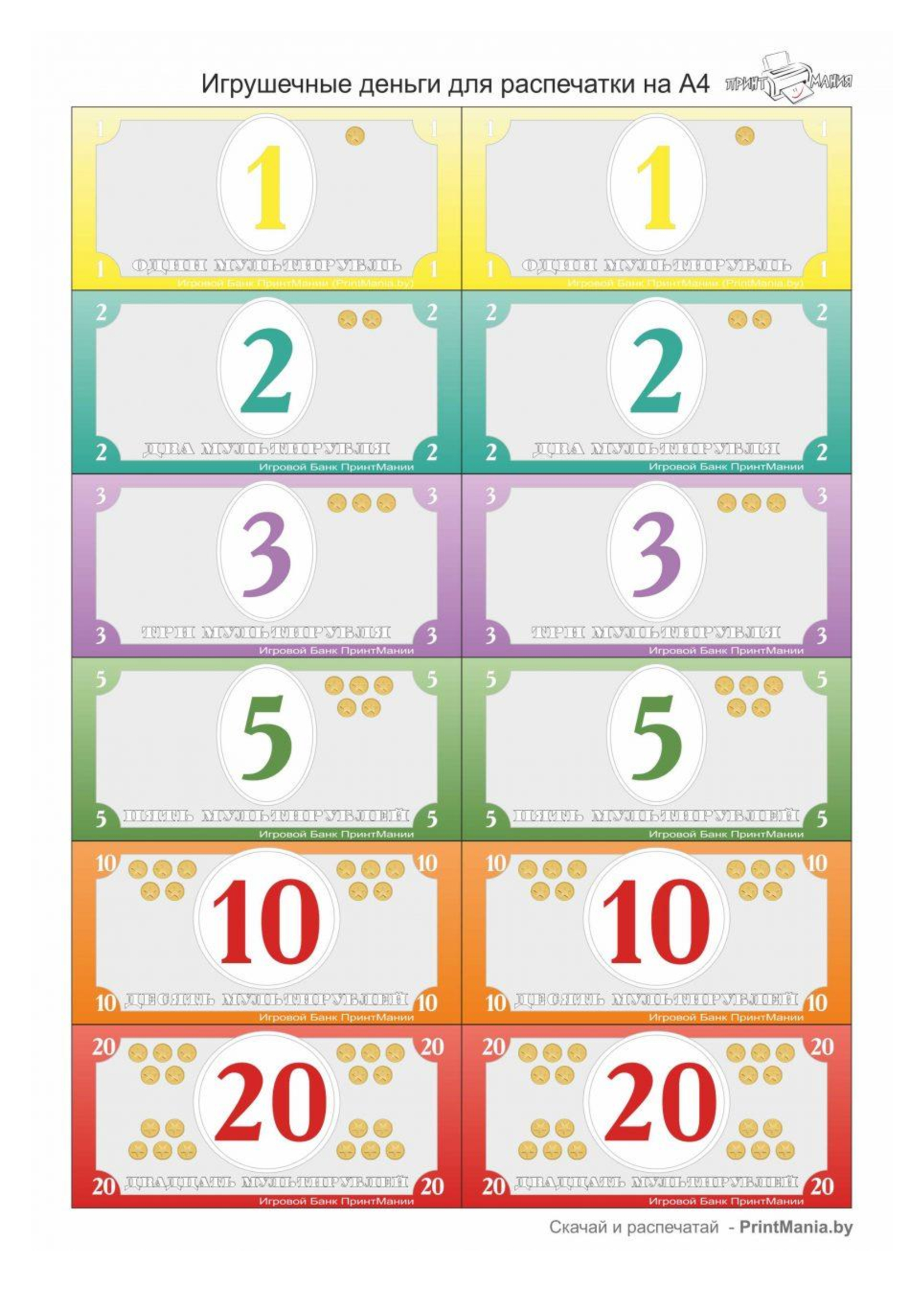 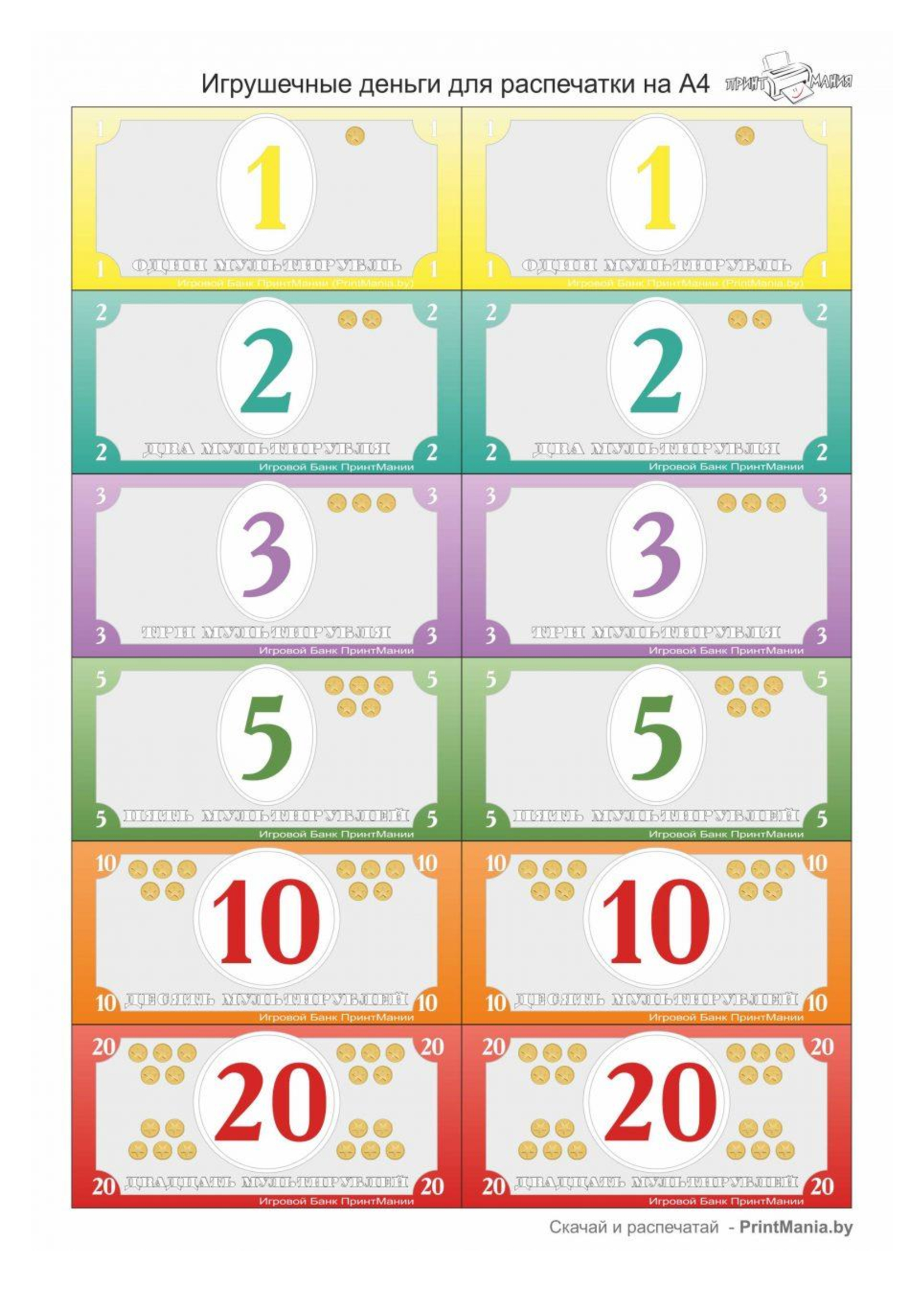 Тренируемся сдавать сдачу комбинируя  купюры применяя различные комбинации
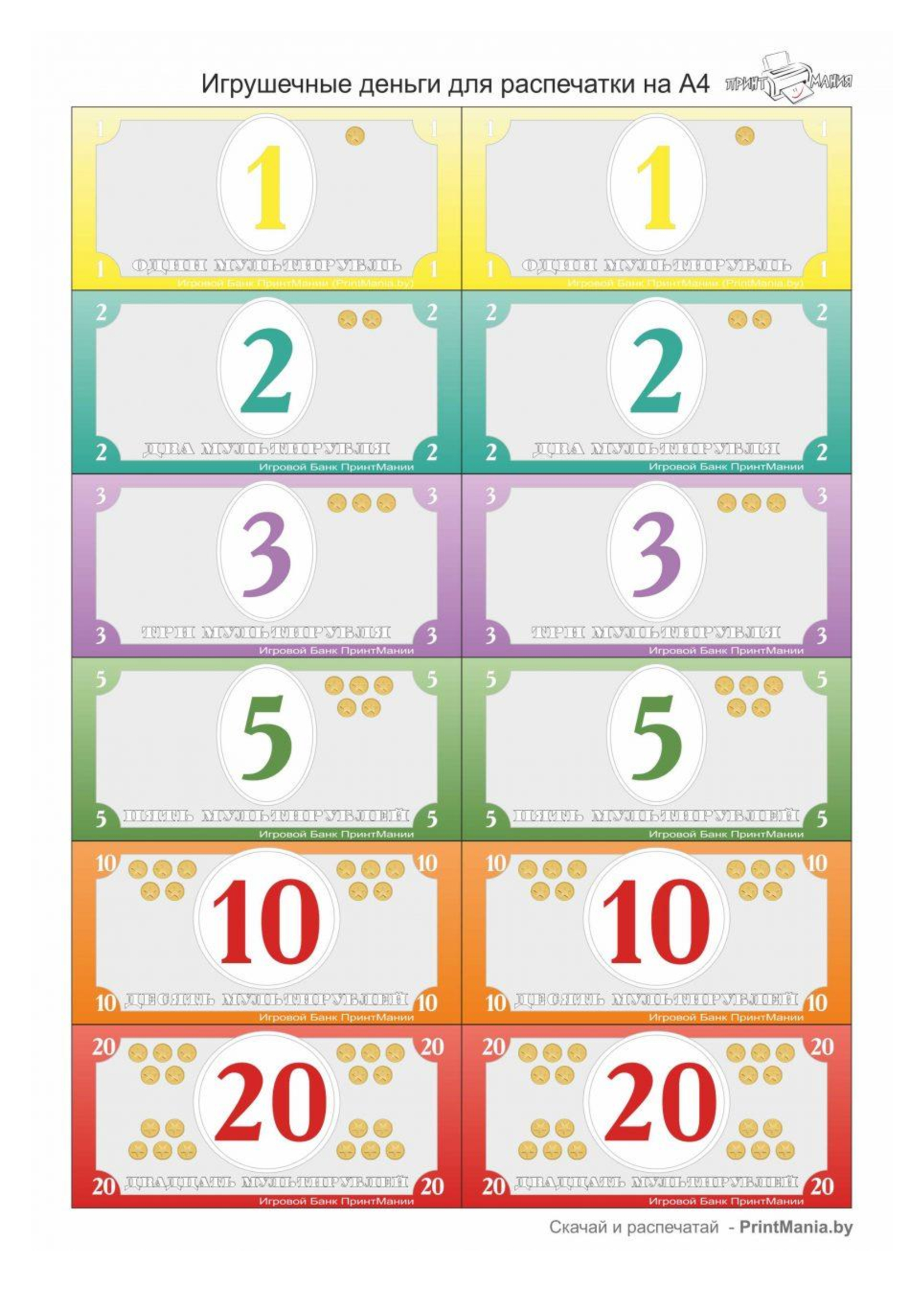 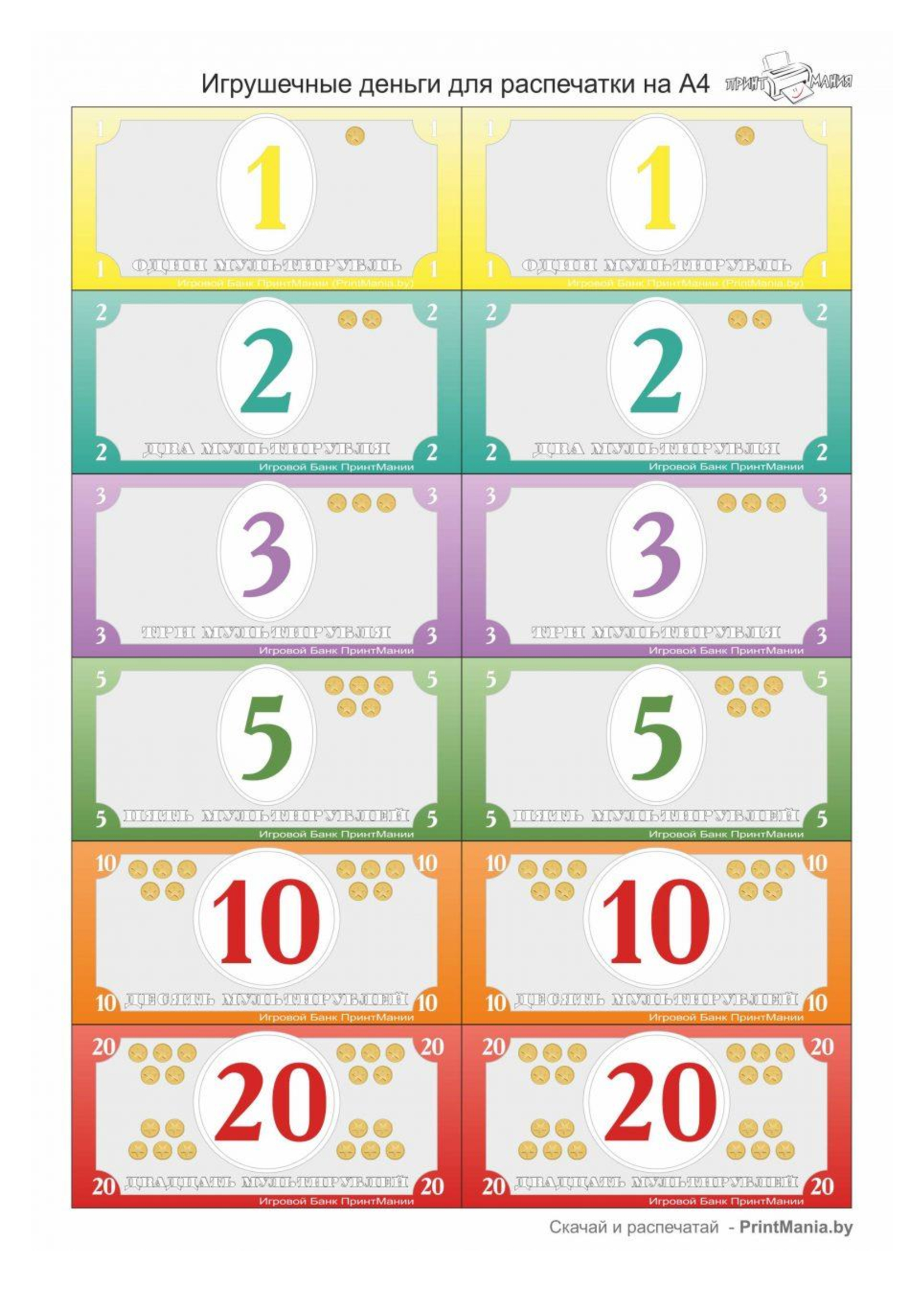 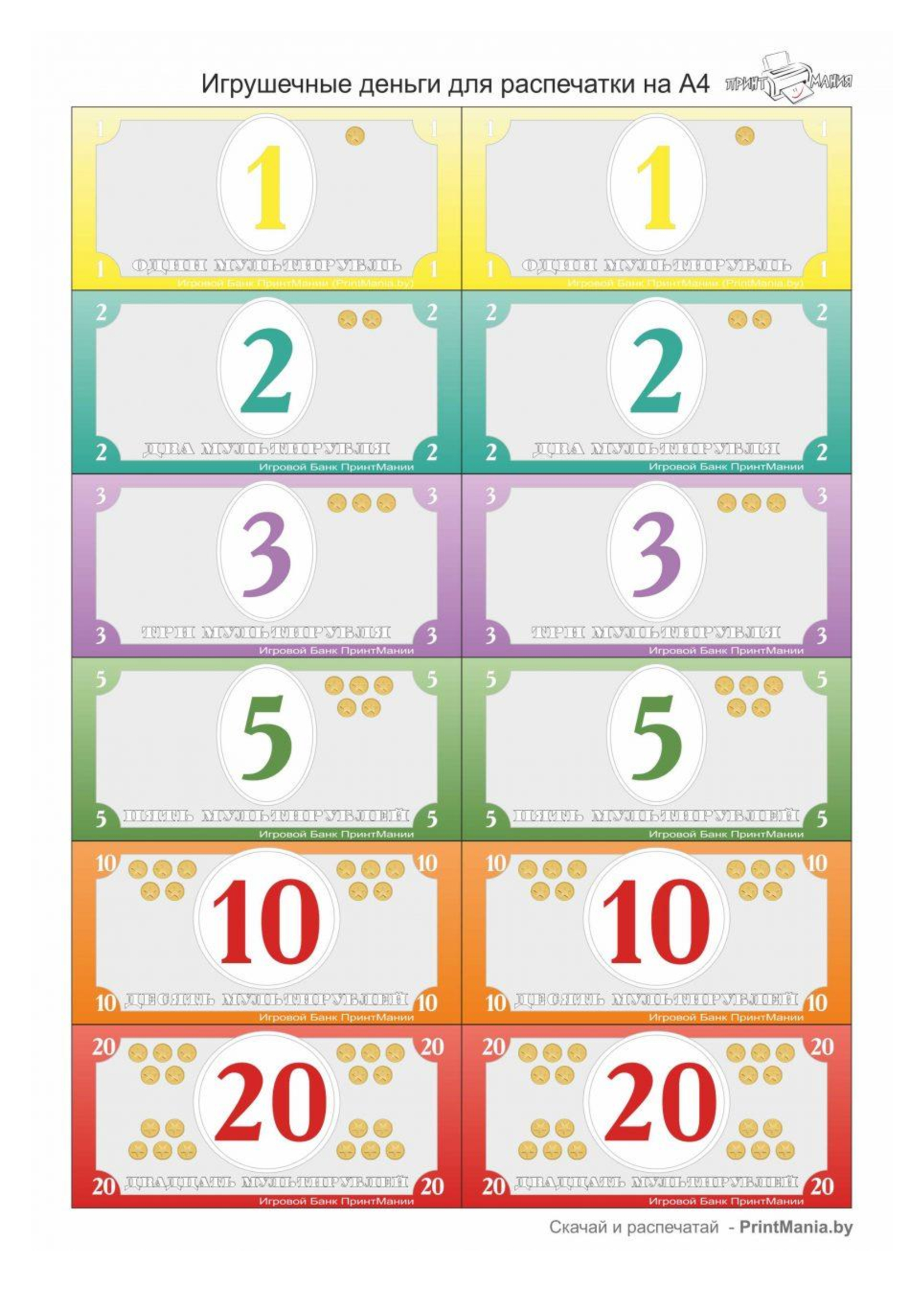 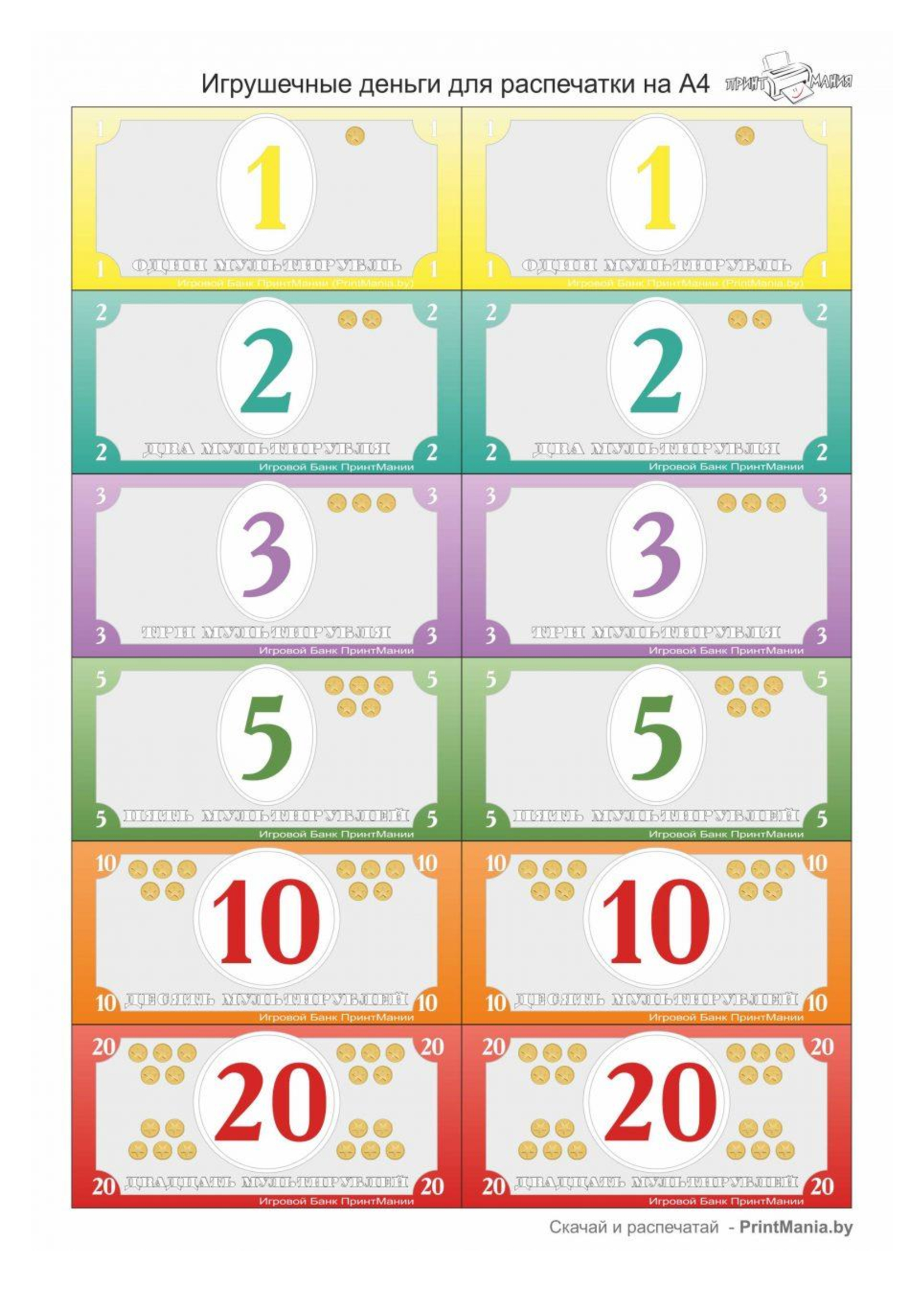 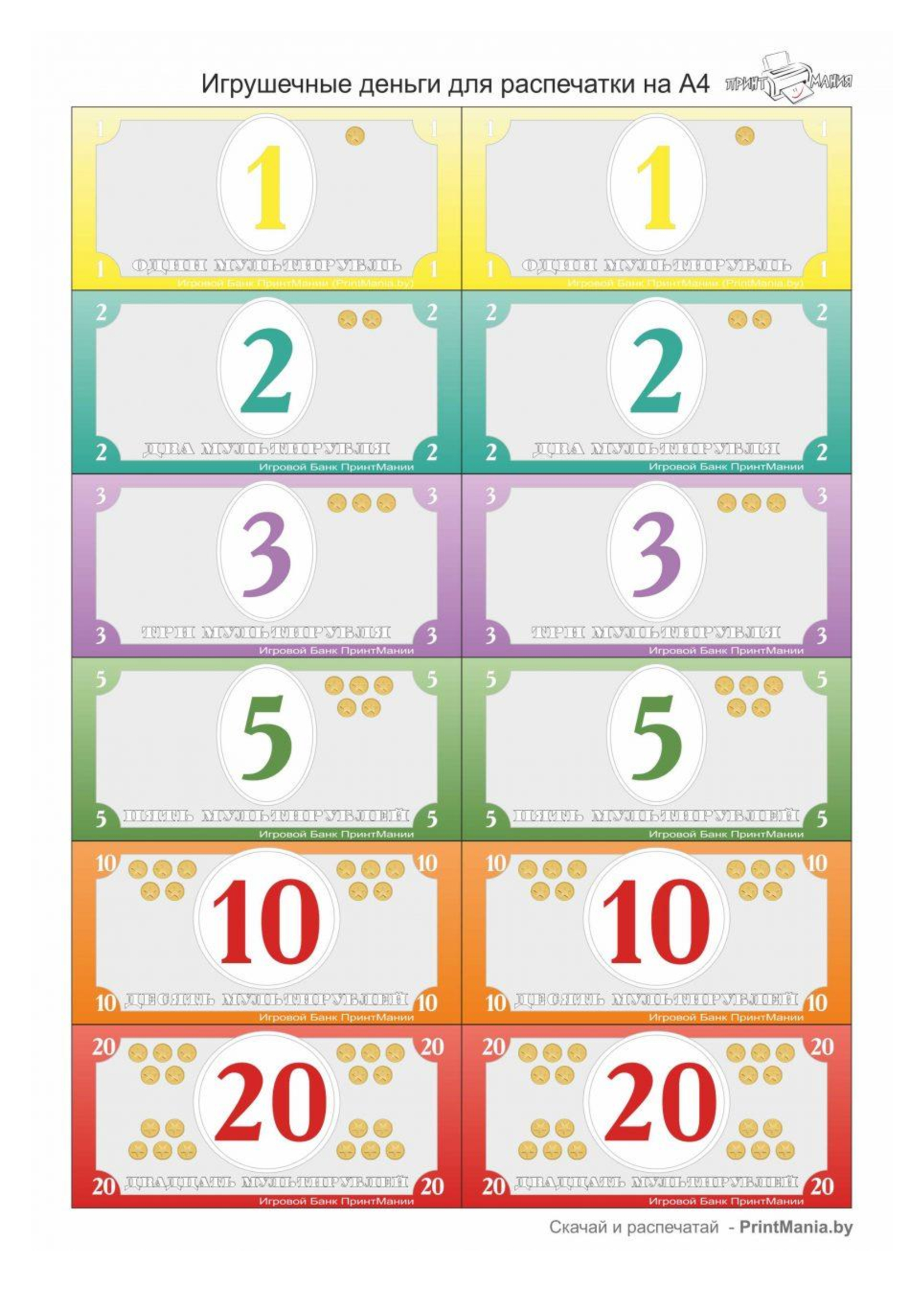 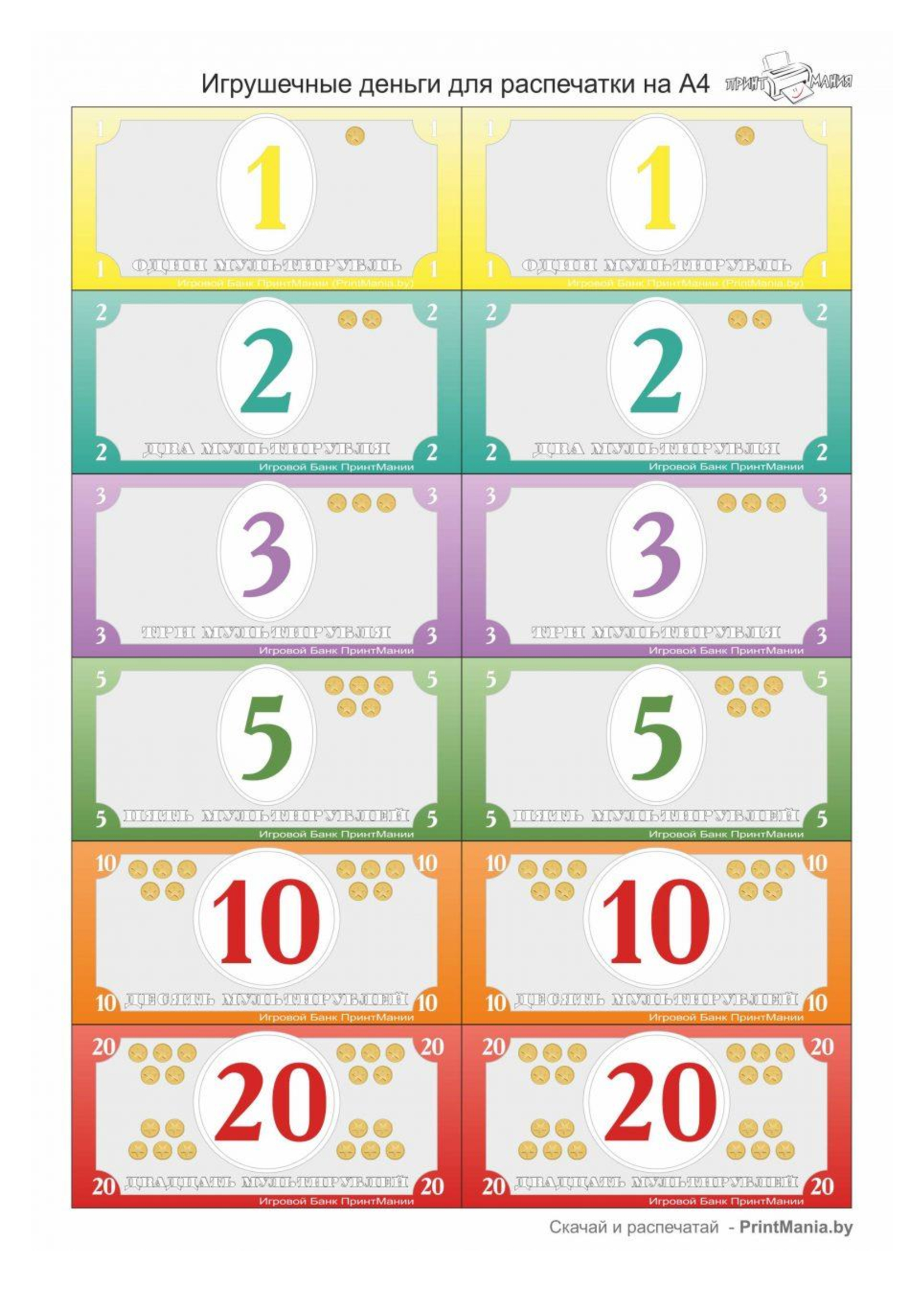 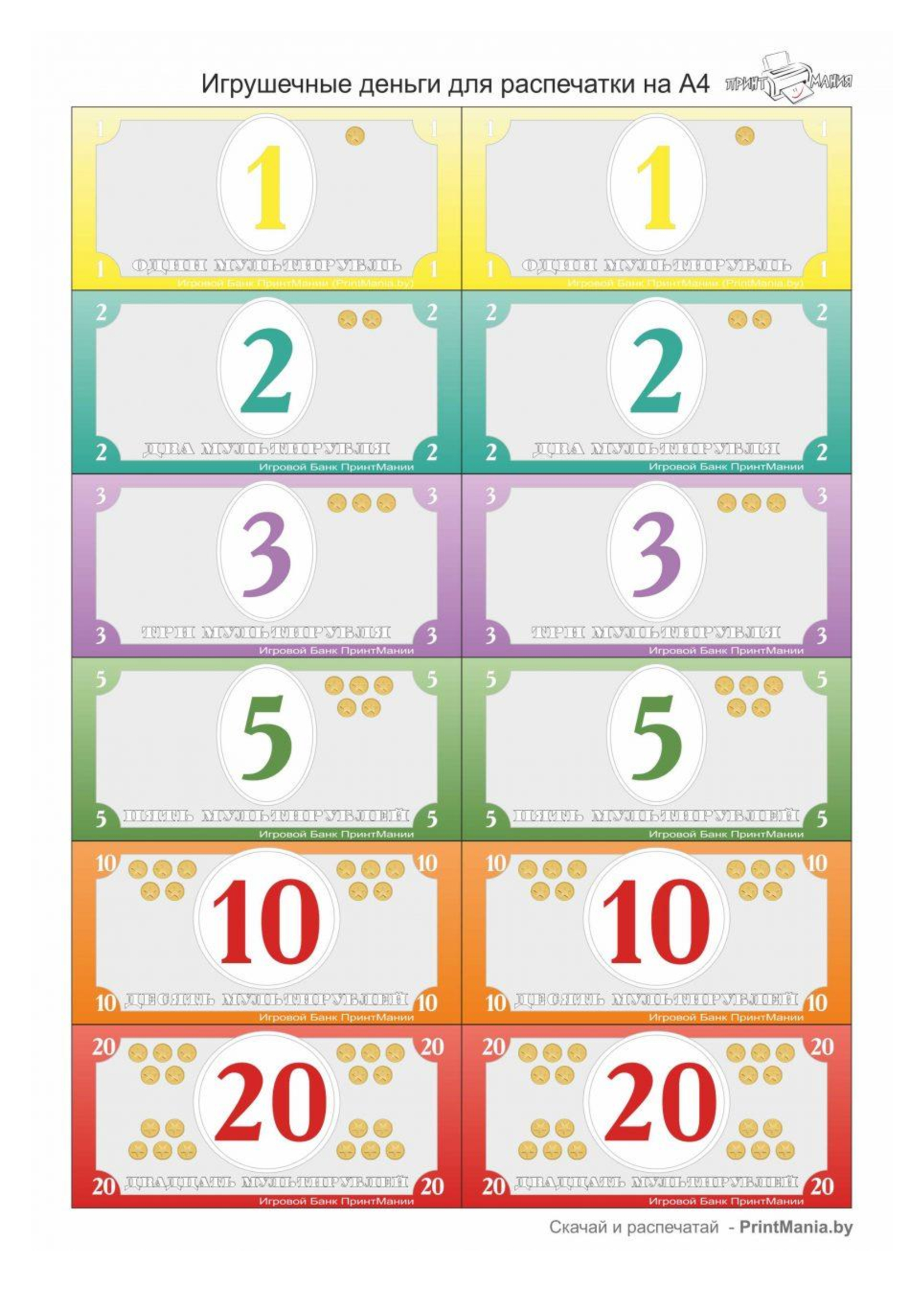 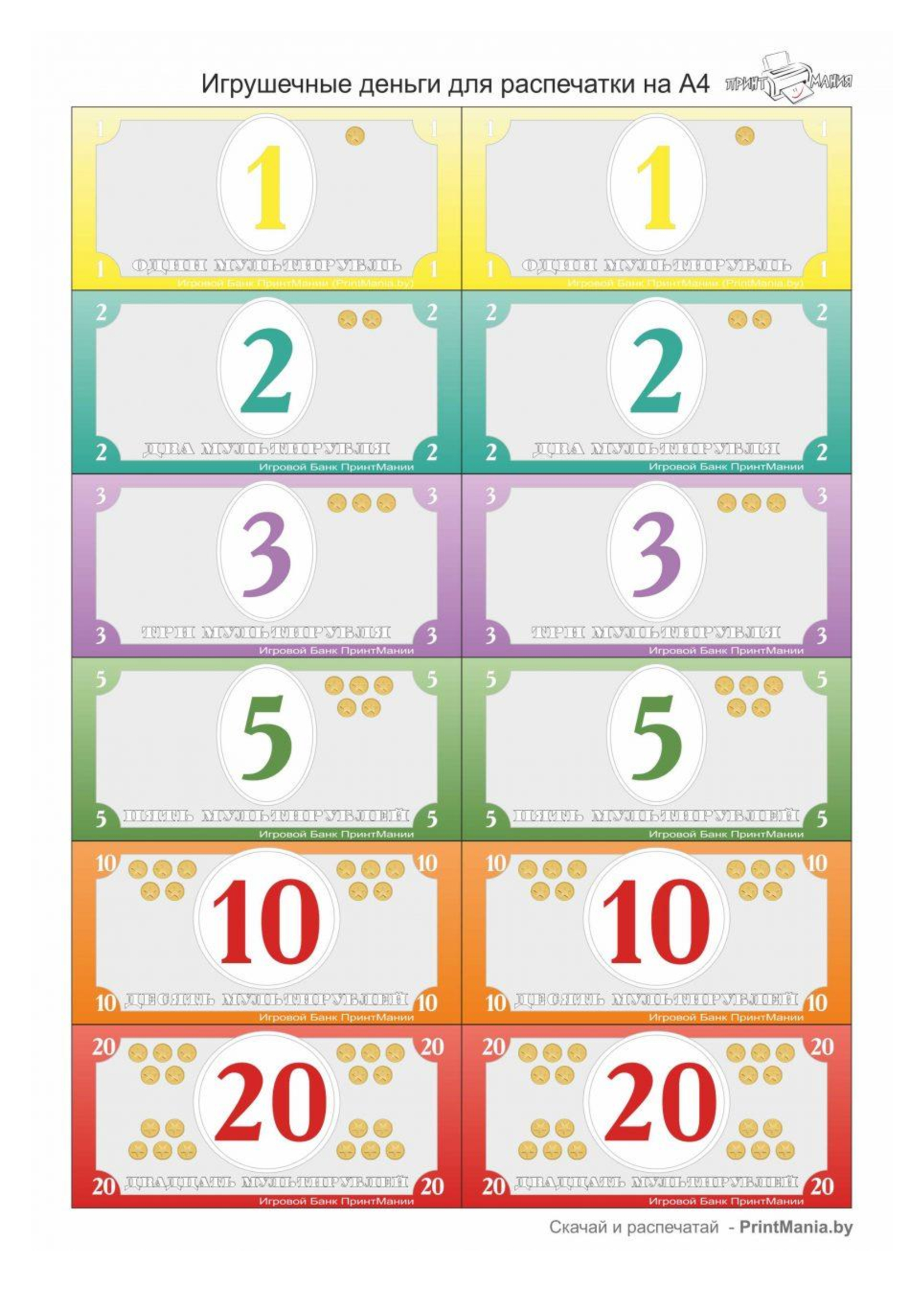 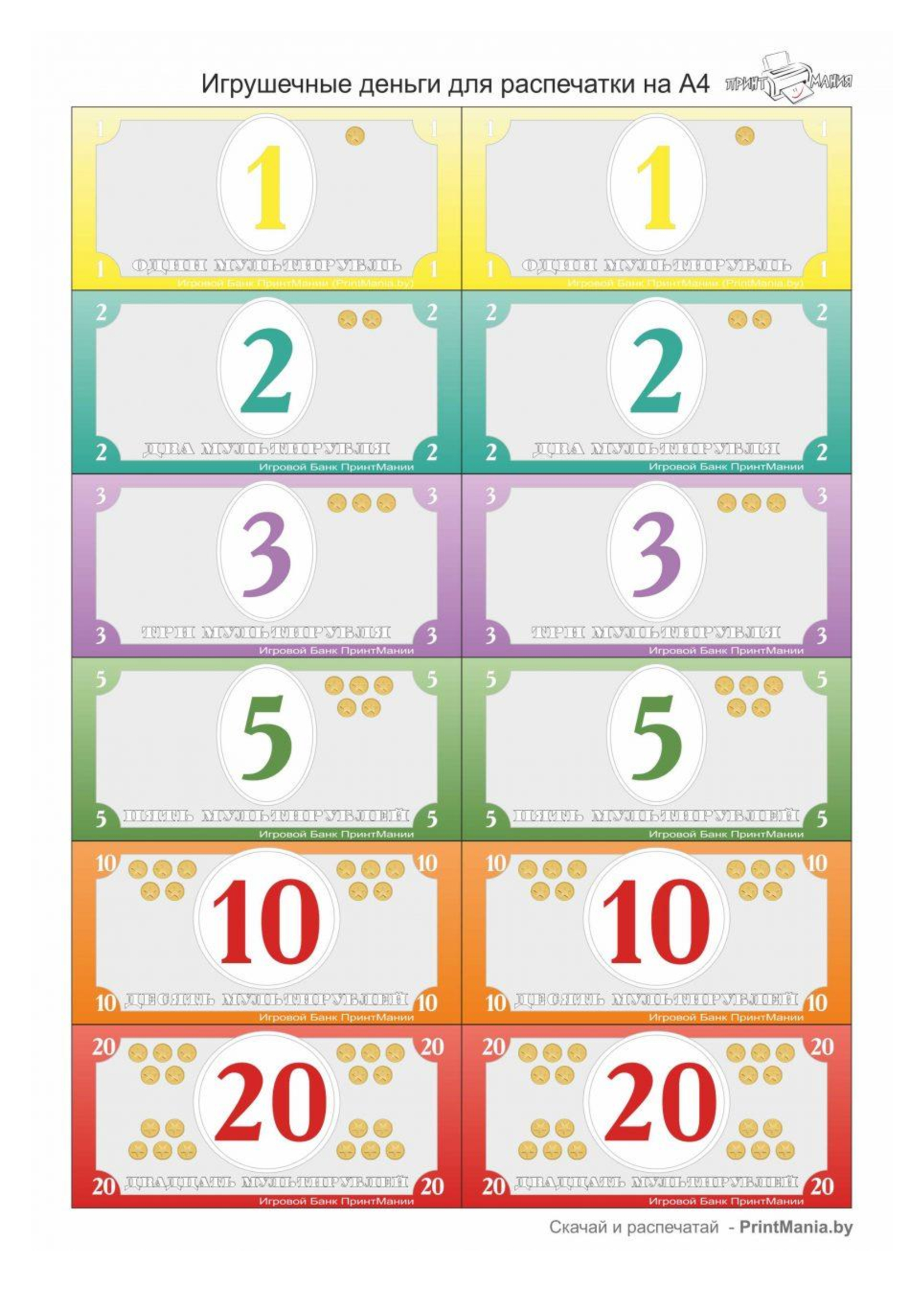 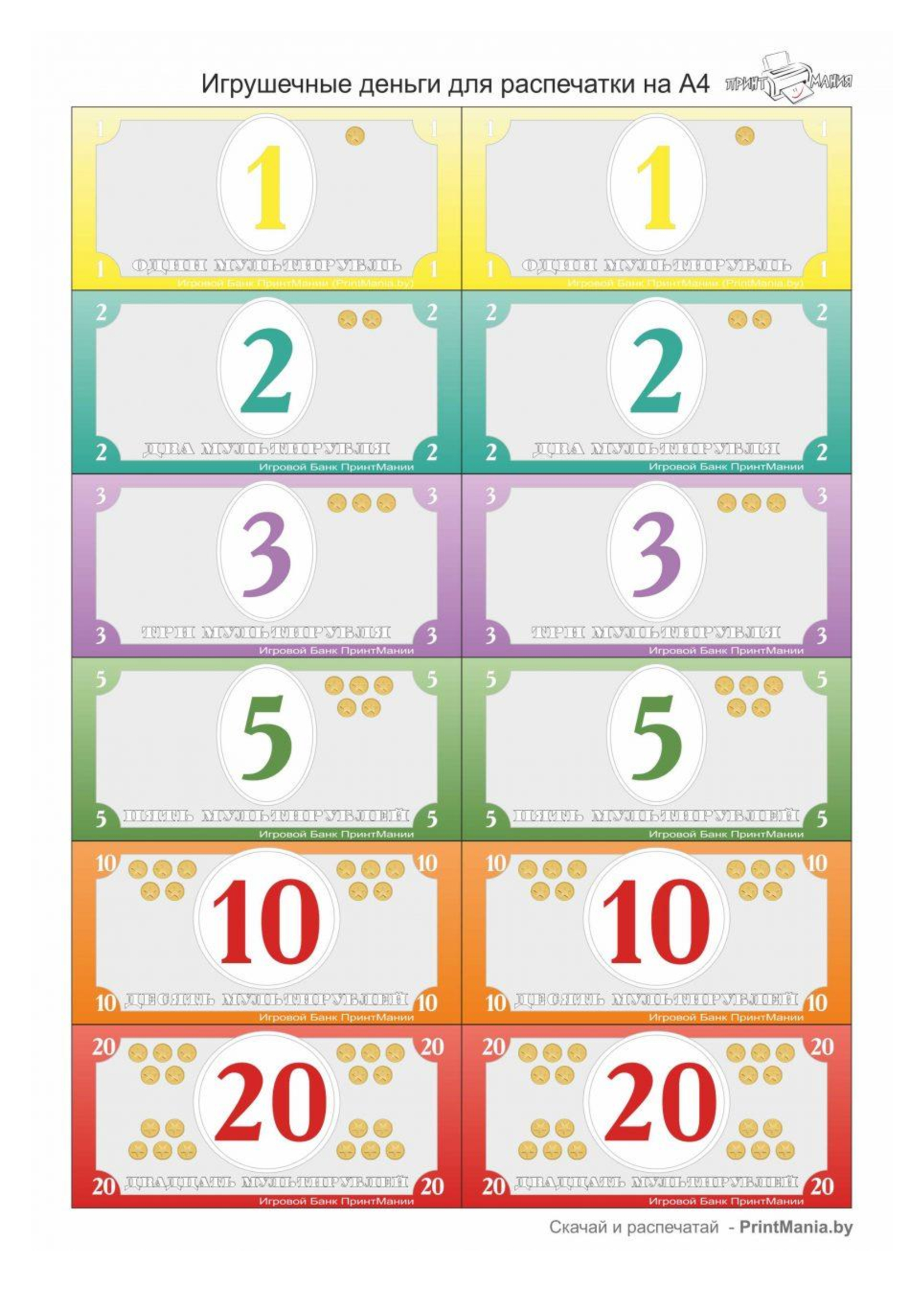 Ход игры
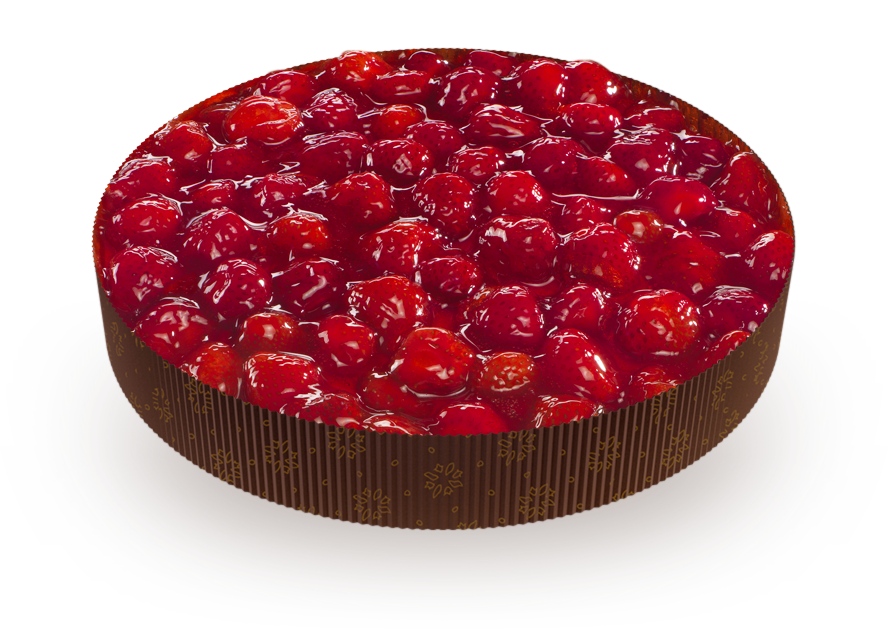 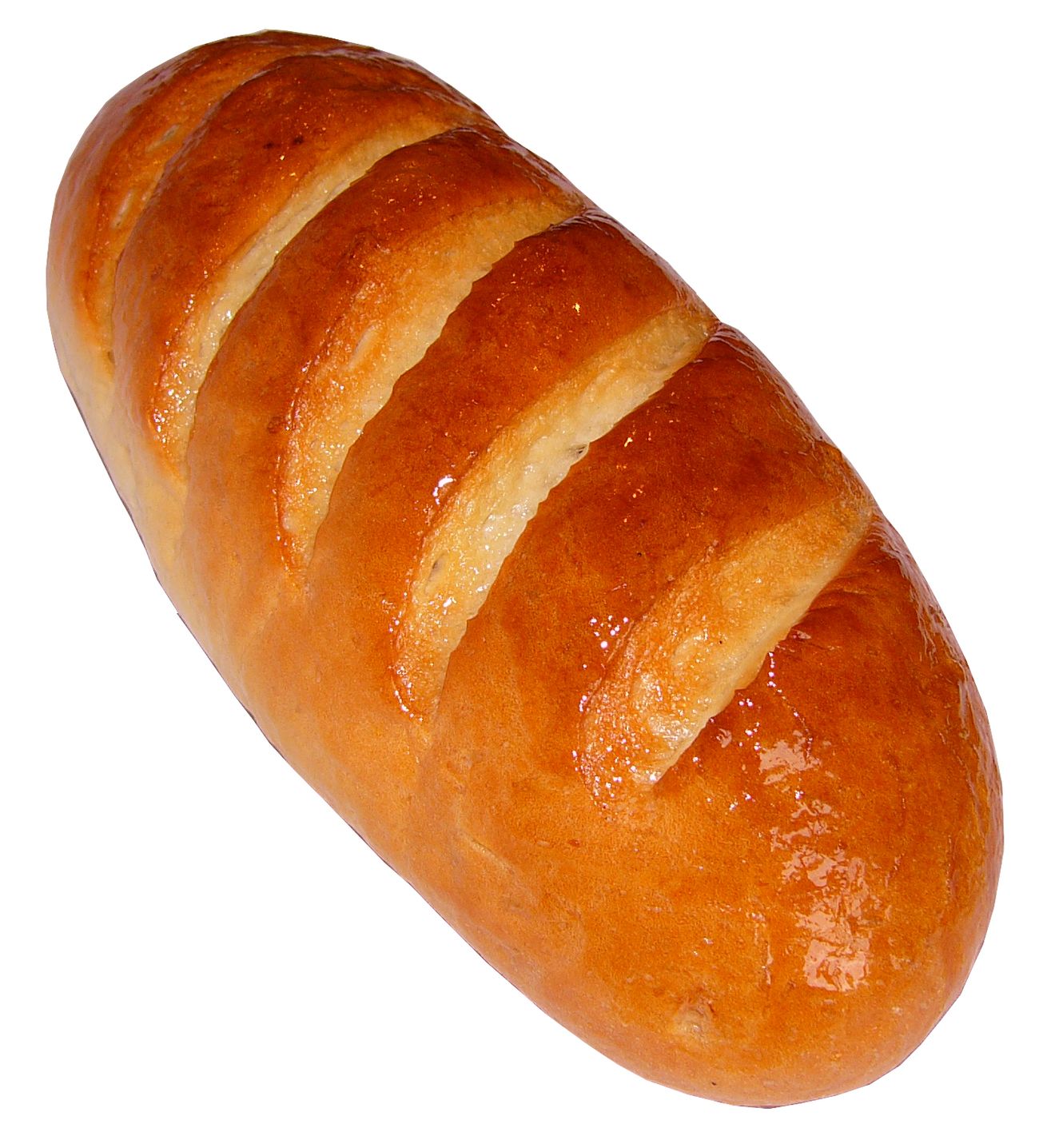 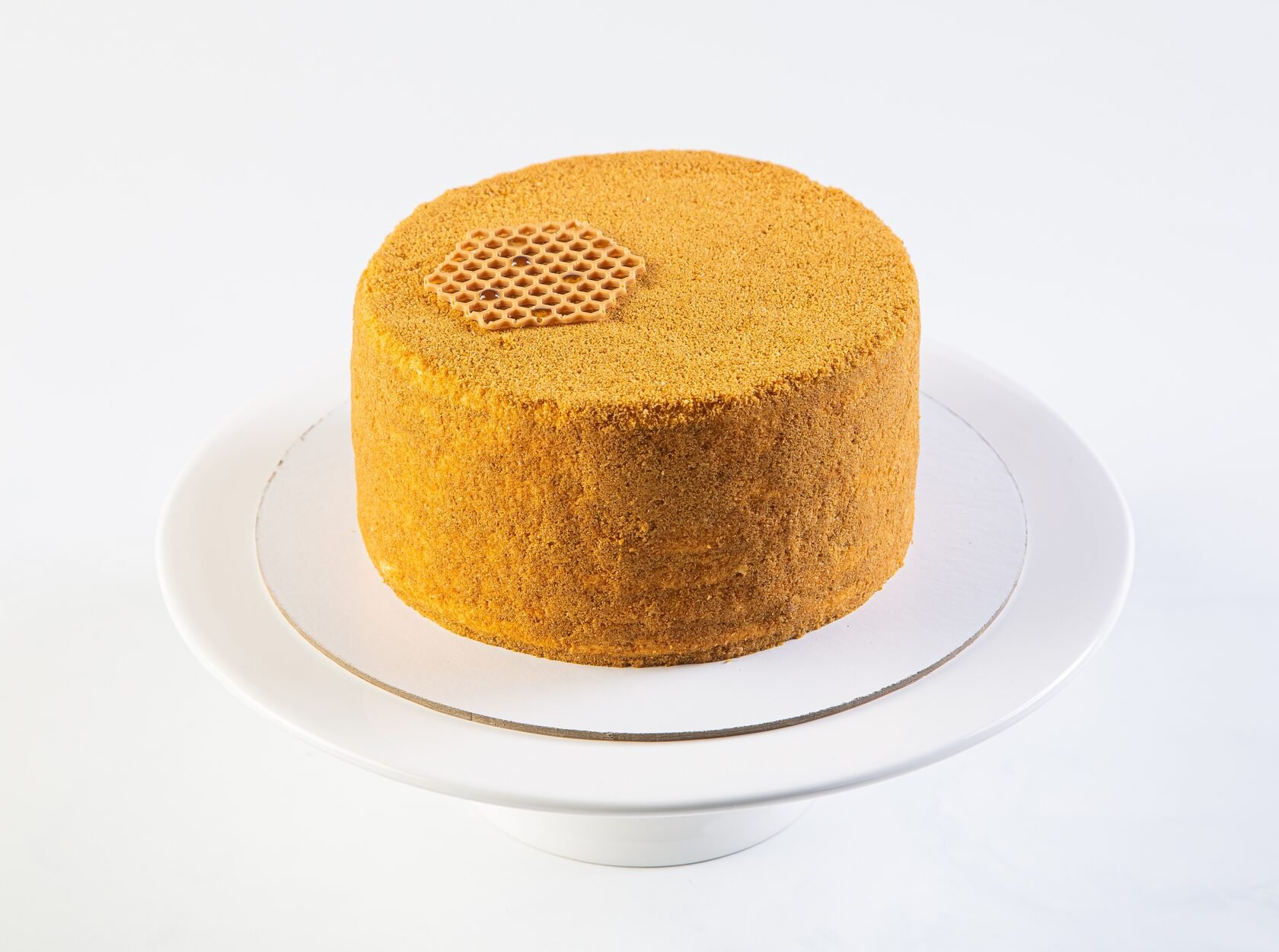 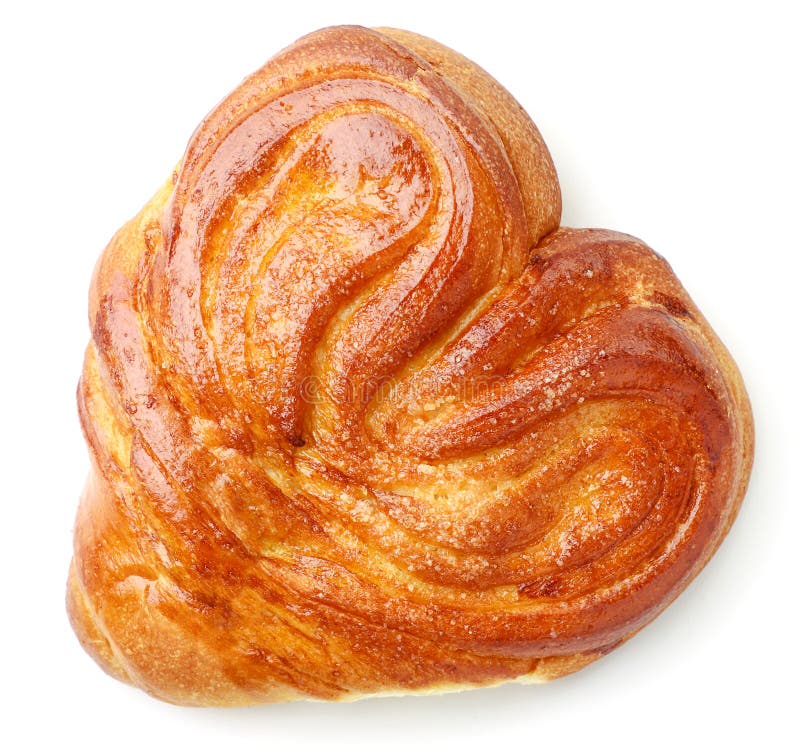 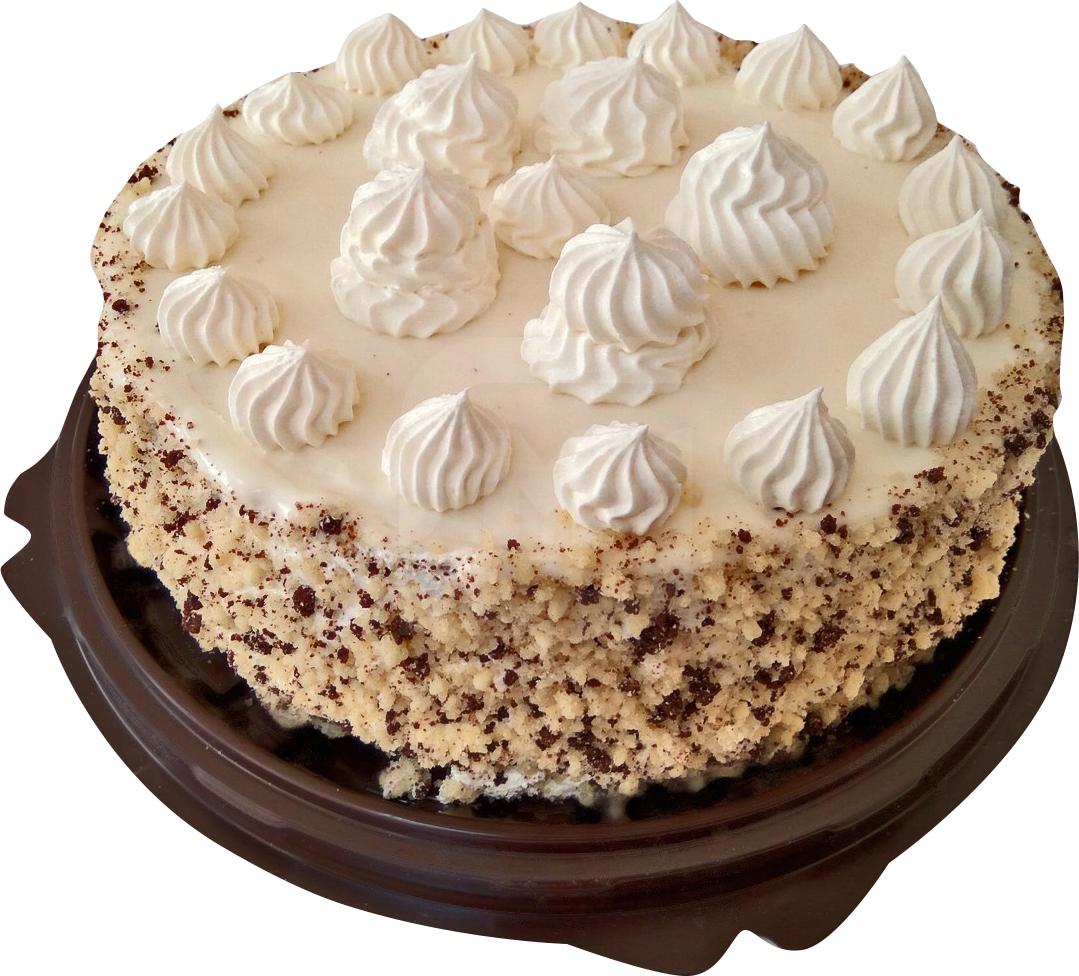 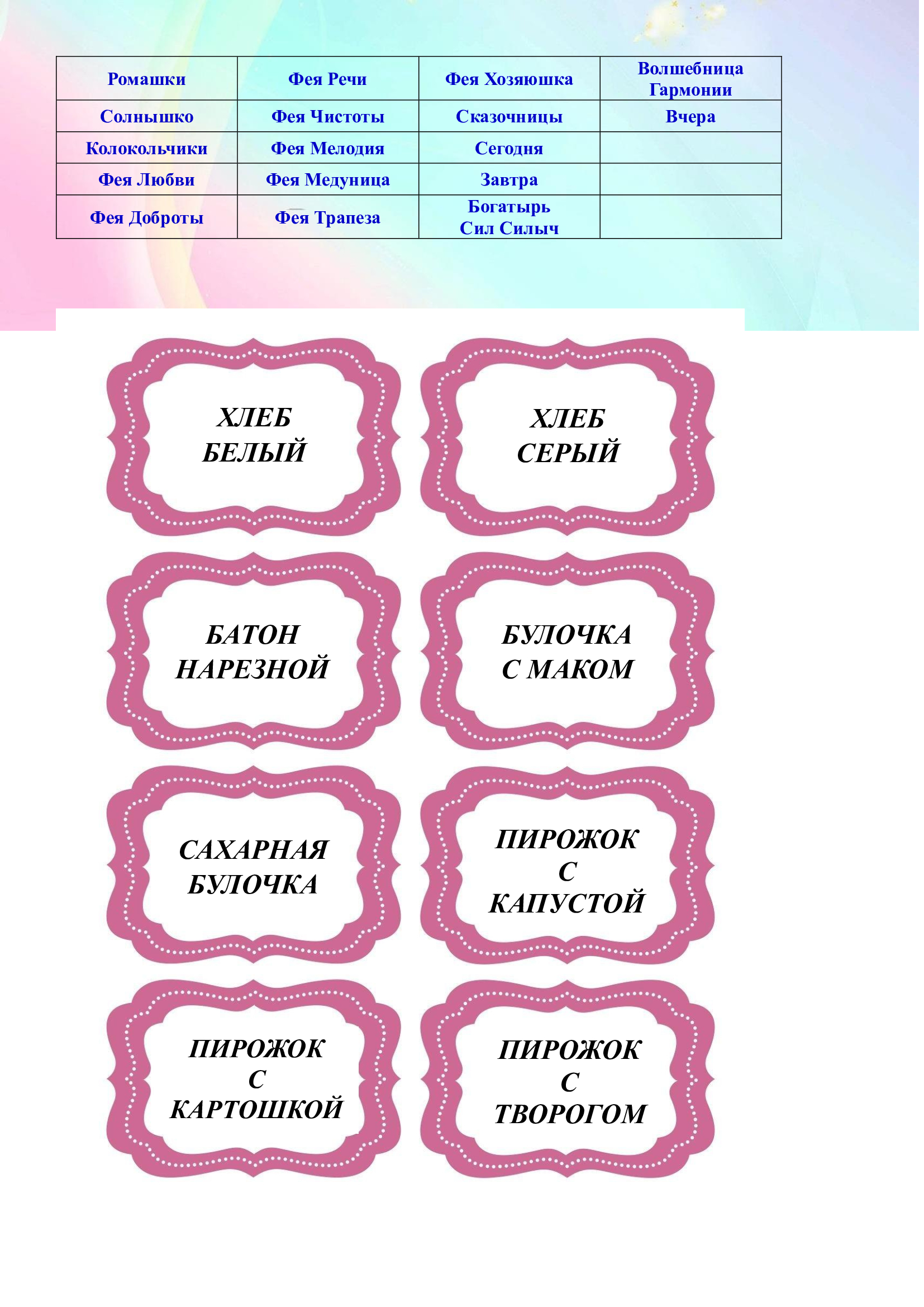 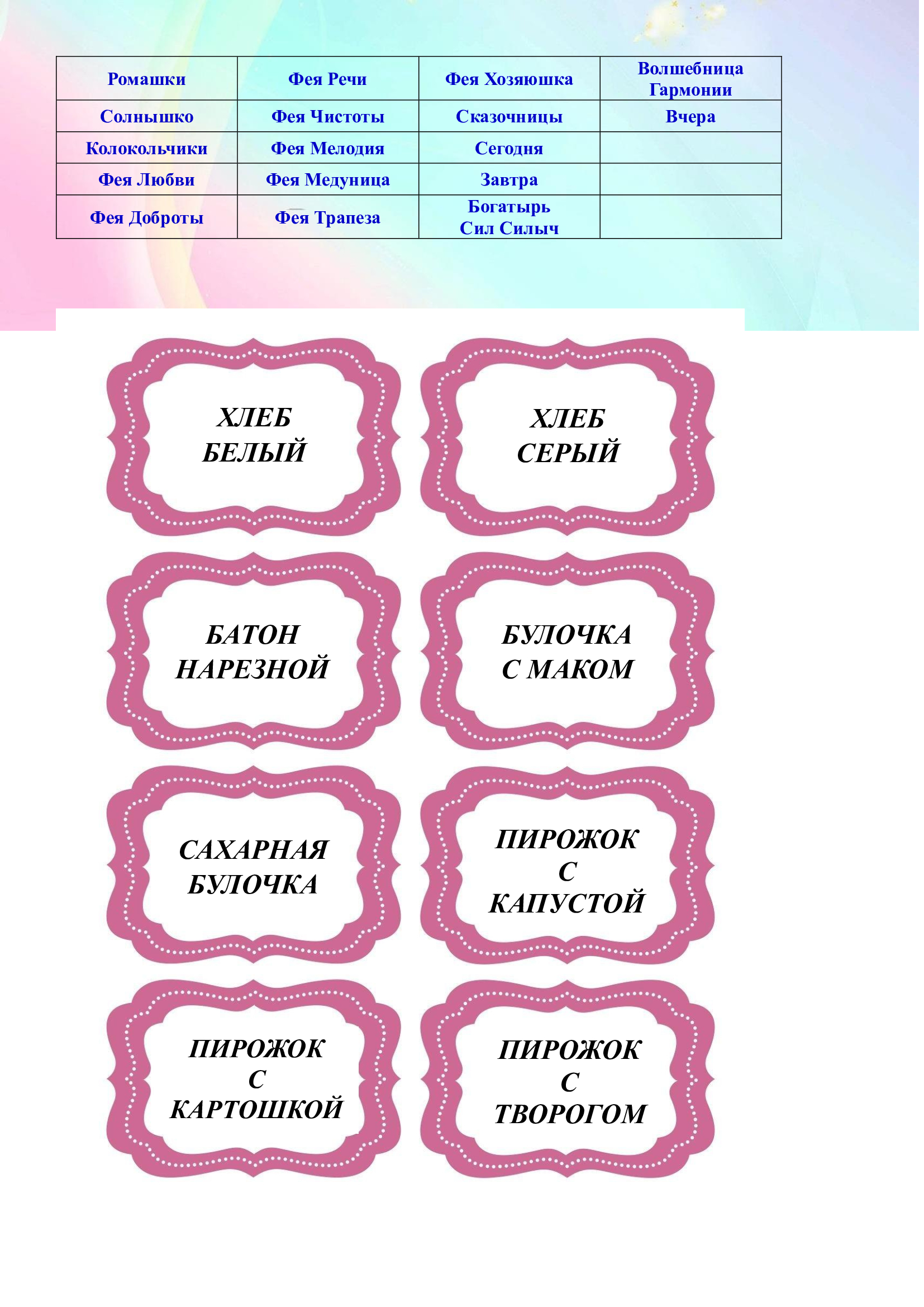 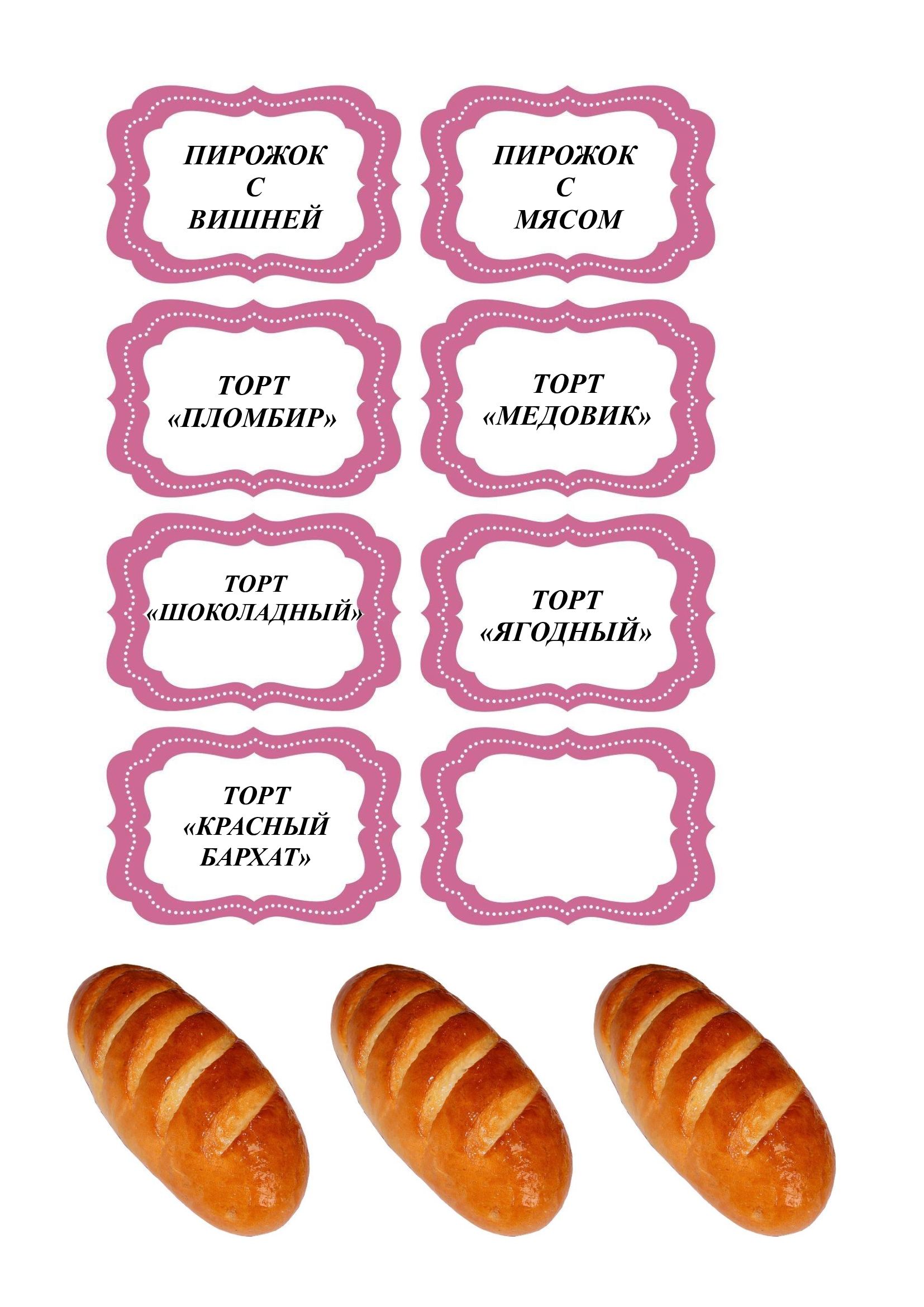 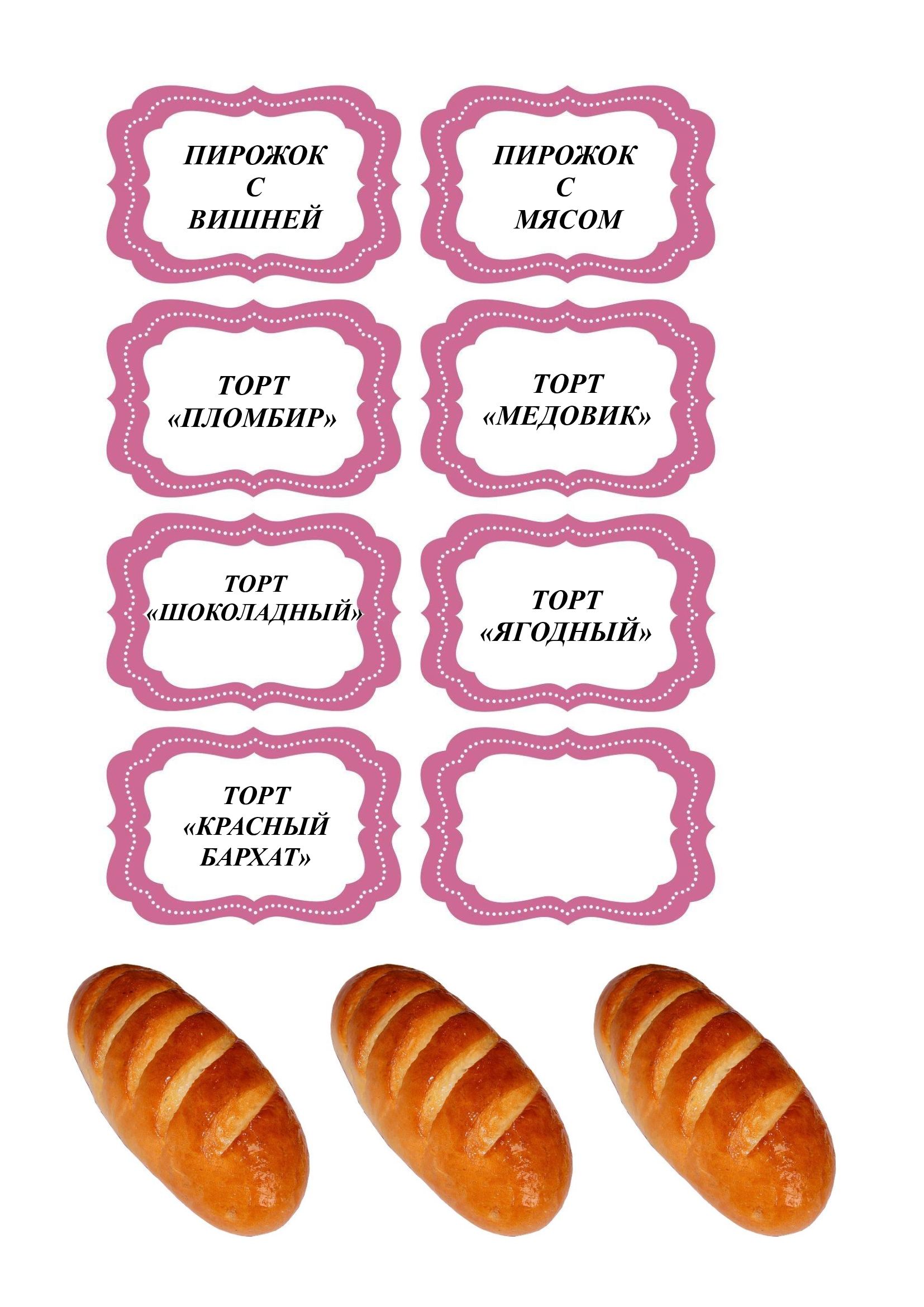 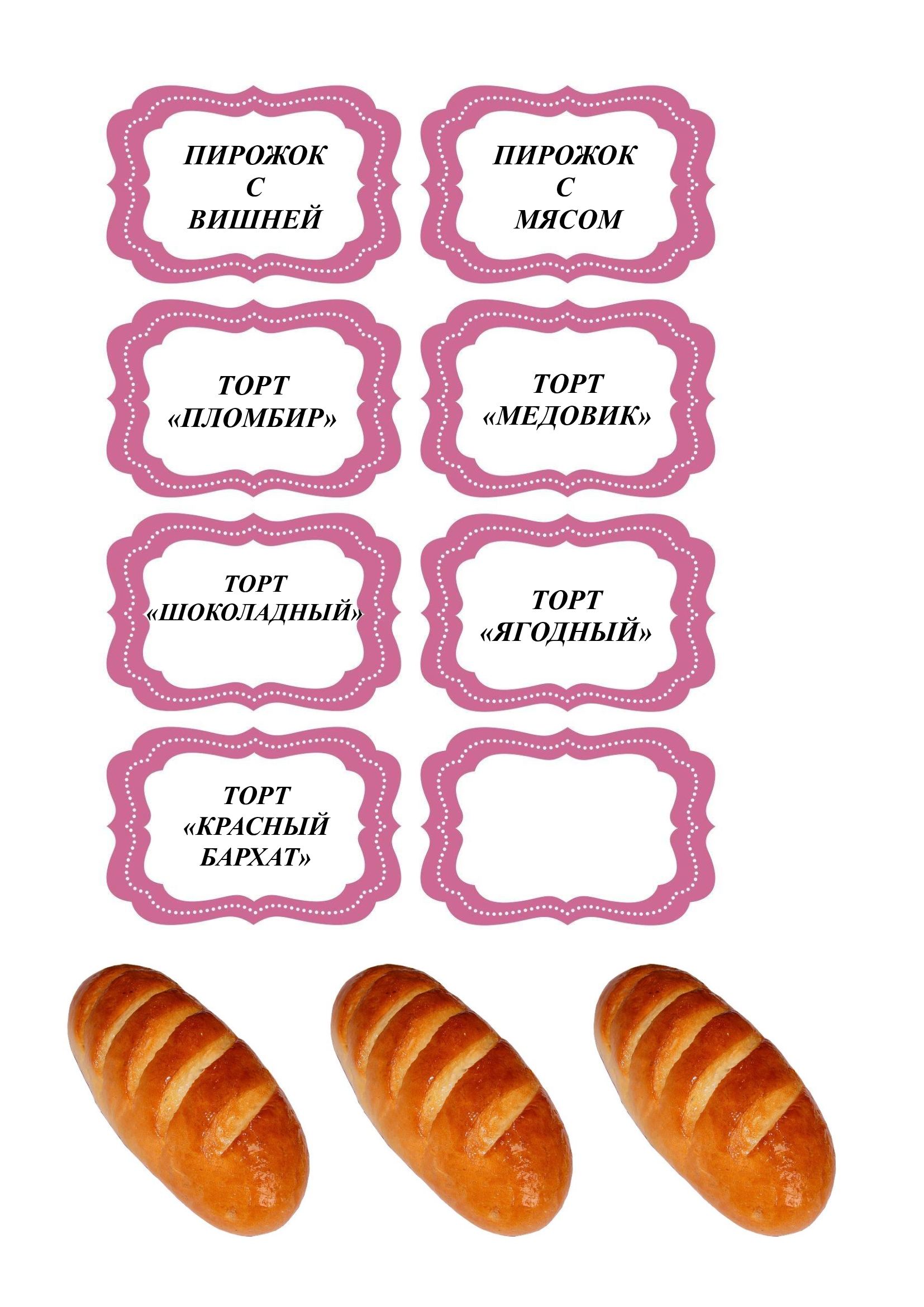 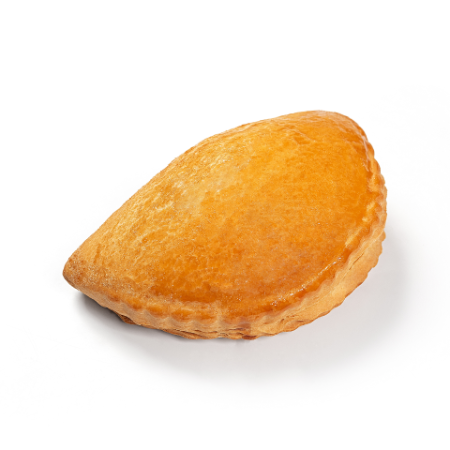 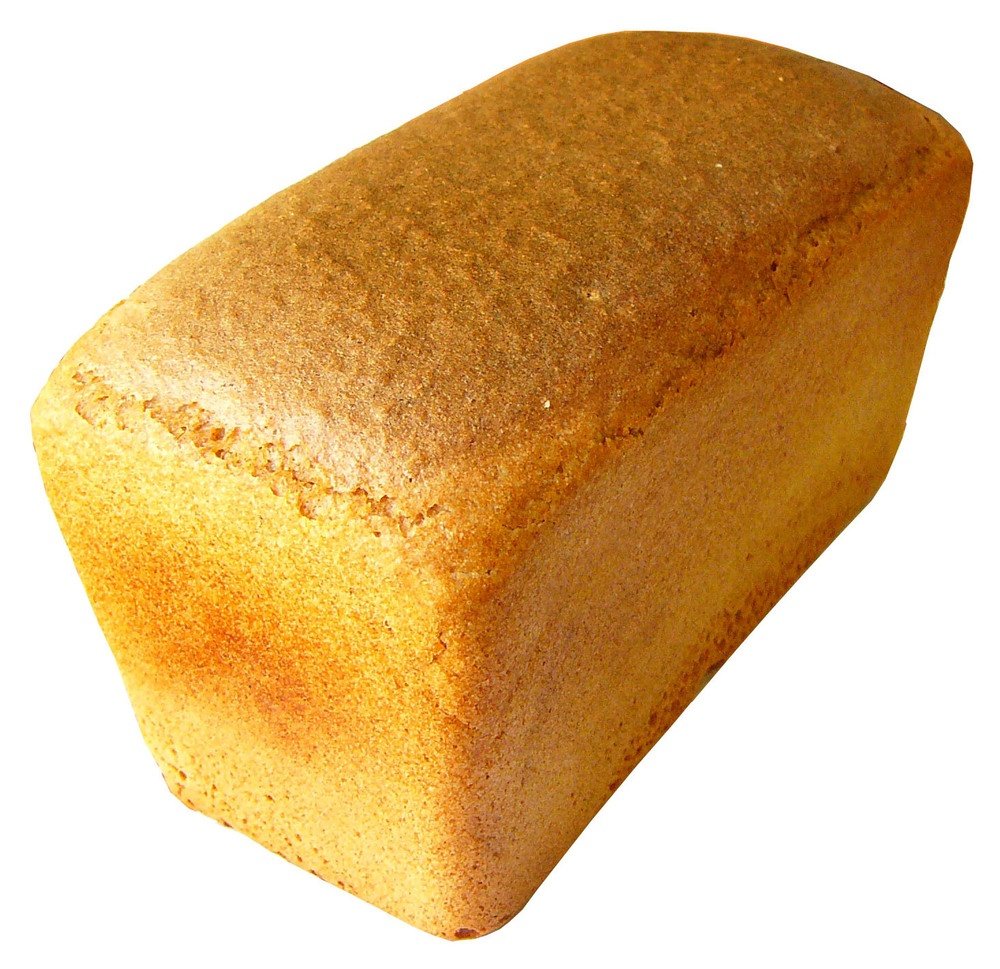 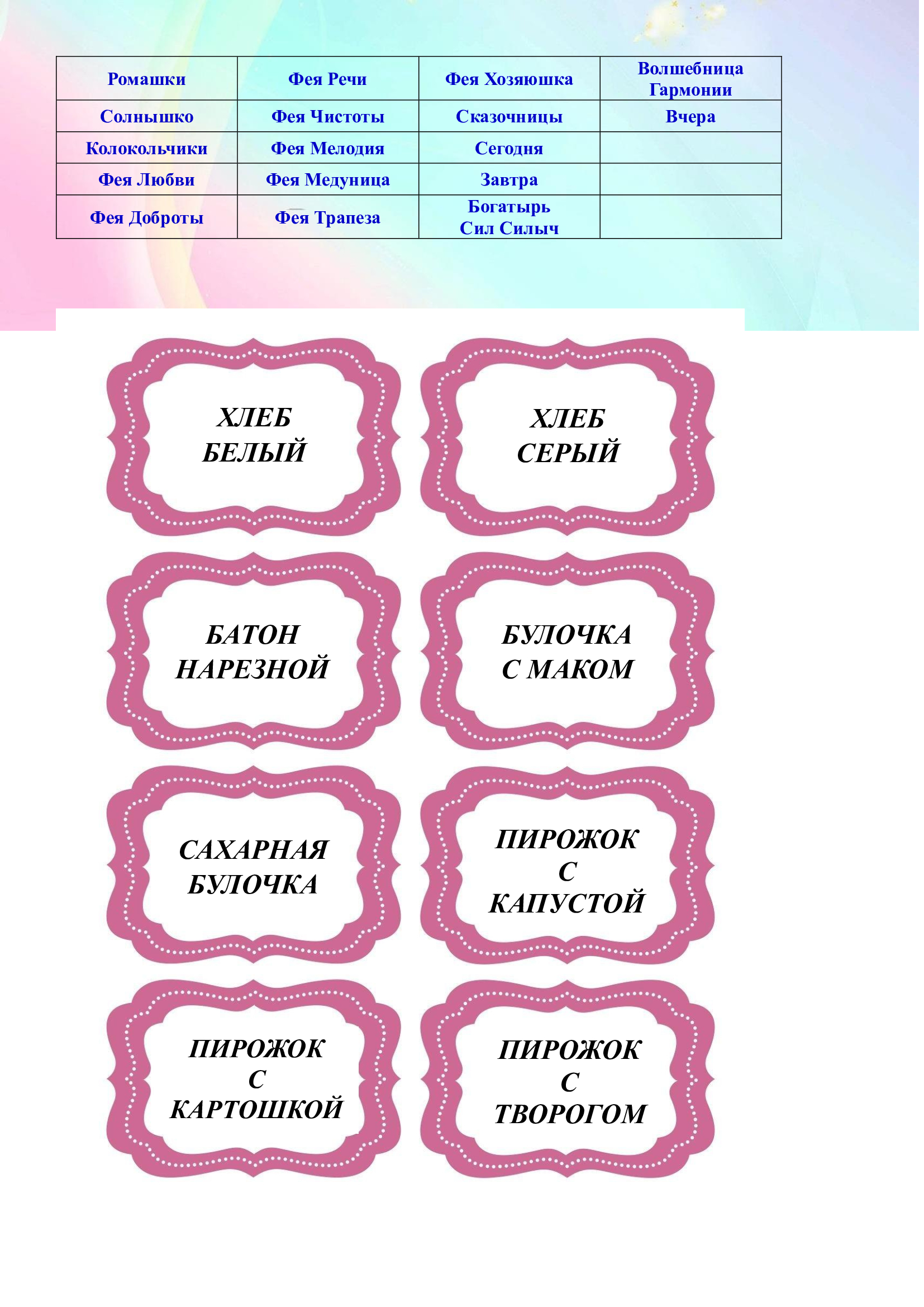 Оформляем витрину, ценники. Выбираем продавца, раздаём купюры.
Открываем «Булочную». 
Начинаем играть.
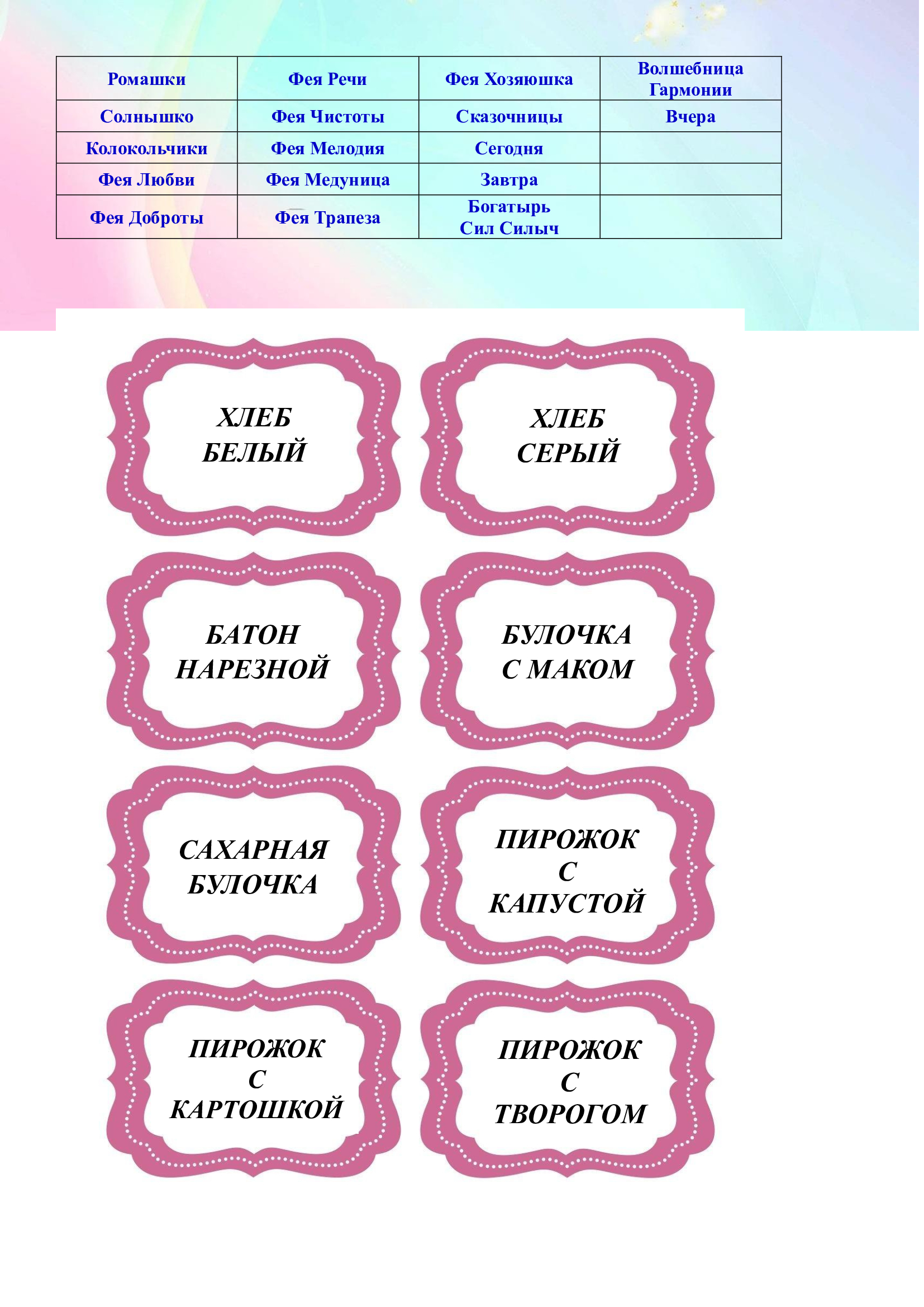 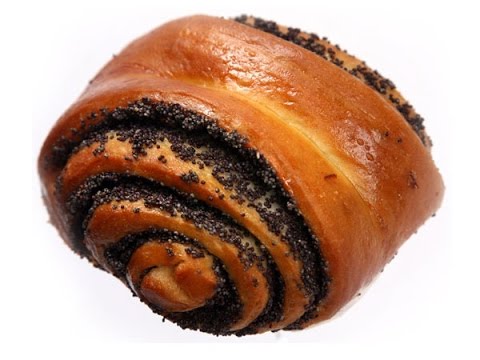 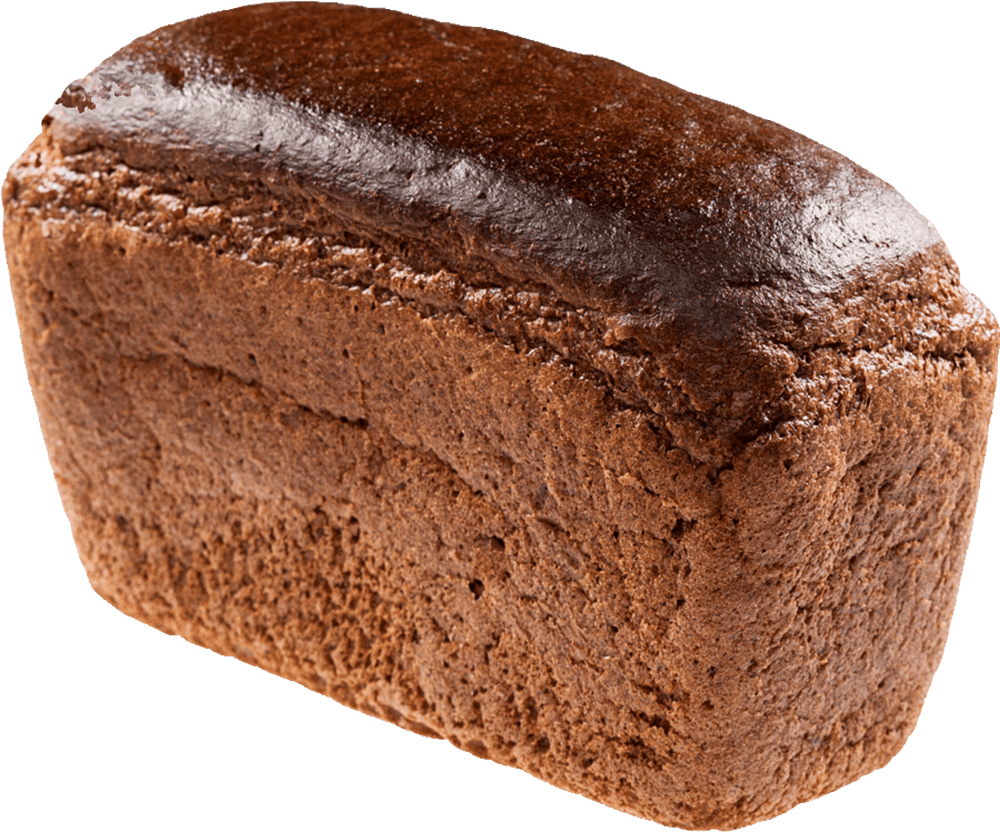 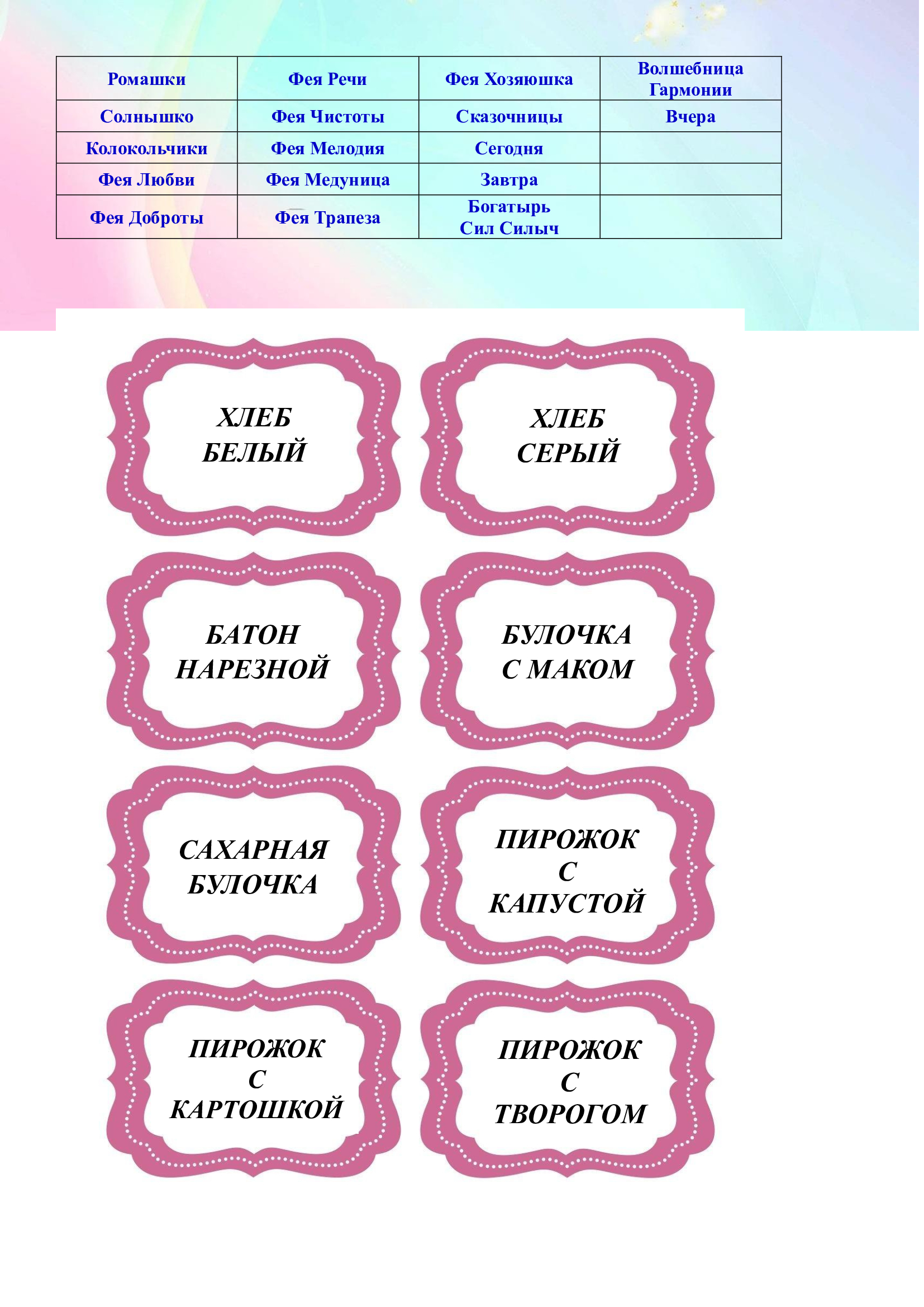 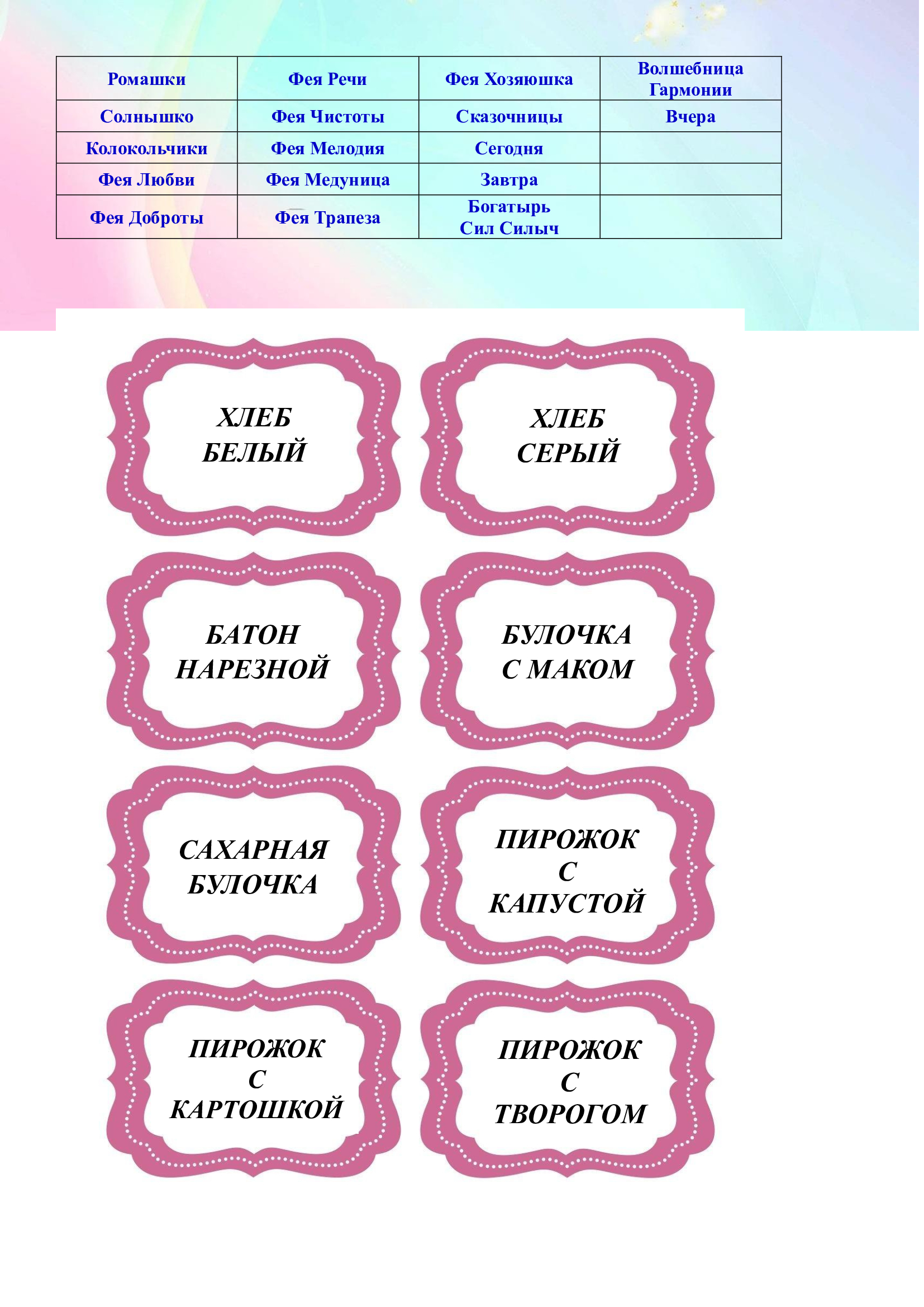 Перспектива
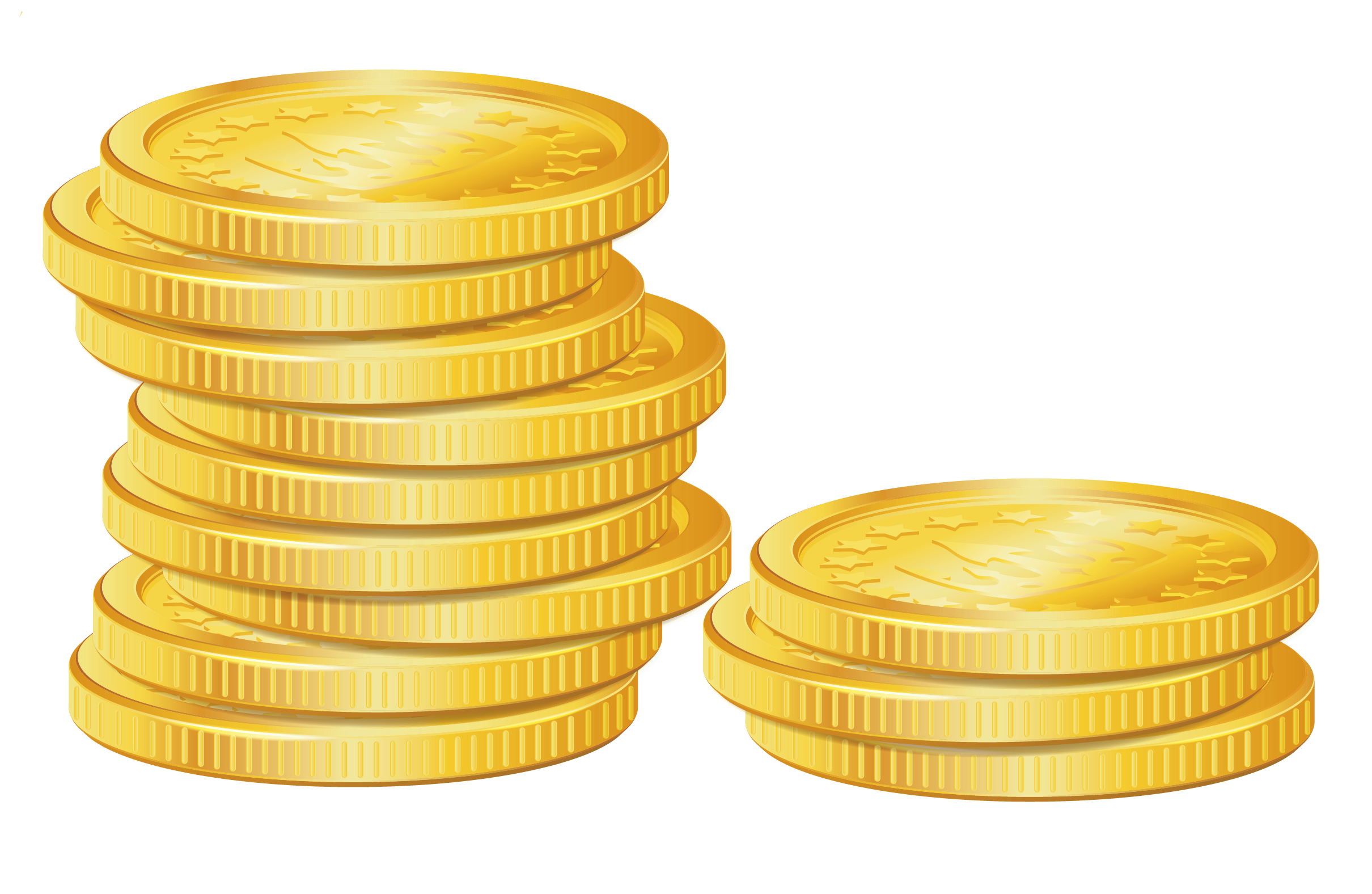 В перспективе можно дополнить ассортимент по желанию и вкусам детей.
Так же, по принципу этой игры, можно разработать бизнес планирование и производство товаров по запросу детей, по годовым задачам или лексическим темам.
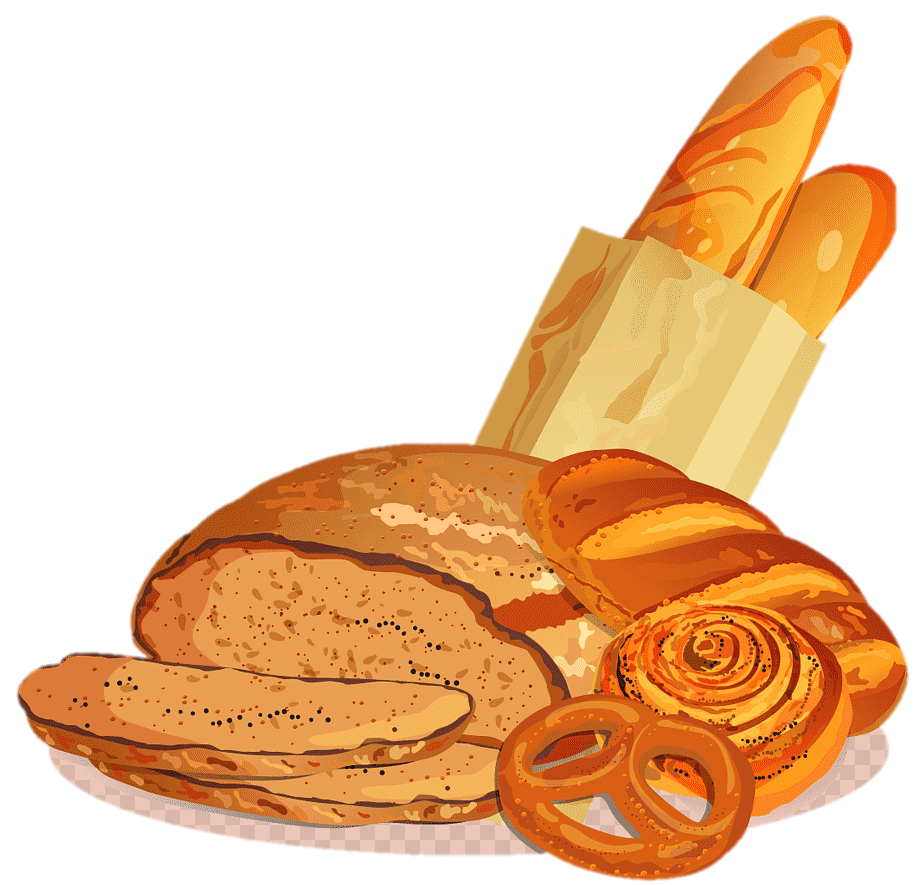